สรุปผลการดำเนินงานตามประเด็นยุทธศาสตร์
เครือข่ายบริการสุขภาพ (NODE)
อ.เมือง อ.ไทรงาม อ.โกสัมพีนคร
นายแพทย์ไพฑูรย์ อ่อนเกตุ
หัวหน้ากลุ่มภารกิจด้านบริการปฐมภูมิโรงพยาบาลกำแพงเพชร
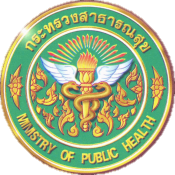 อ.เมืองกำแพงเพชร อ.ไทรงาม อ.โกสัมพีนคร
สรุปการดำเนินงาน...
ประเด็นยุทธศาสตร์ (Strategic Issue)
เครือข่ายบริการสุขภาพ (NODE)อ.เมือง อ.ไทรงาม อ.โกสัมพีนคร
11 มิถุนายน 2557 
ณ ห้องประชุมถนอม เหล่ารักพงษ์ โรงพยาบาลกำแพงเพชร
ผู้บริหารเครือข่ายบริการสุขภาพ (NODE)อ.เมือง อ.ไทรงาม อ.โกสัมพีนคร
พญ.รจนา  	ขอนทอง 	ผู้อำนวยการโรงพยาบาลกำแพงเพชร
นายอาริยะ  	บุญเกตุ		สสอ.เมืองกำแพงเพชร
นพ.วีระศักดิ์  	ดำรงพงษ์	ผู้อำนวยการโรงพยาบาลไทรงาม
นายสุเทพ  	พงษ์ไทยสงค์ 	สสอ.ไทรงาม
นพ.ปิยวัตร   	คำอุไร		ผู้อำนวยการโรงพยาบาลทุ่งโพธิ์ทะเล
นายเอกวุฒิ   	แตงดารา	สสอ.โกสัมพีนคร
นพ.ธีรพงศ์   	ตัญเจริญสุขจิต	ผู้อำนวยการโรงพยาบาลโกสัมพีนคร
วิสัยทัศน์ (Vision)
ประชาชนสุขภาพดี ด้วยภาคีร่วมสร้างระบบสุขภาพเพื่อมุ่งสู่สังคมสุขภาวะ
พันธกิจ (Mission)
พัฒนาระบบบริหารจัดการด้านสุขภาพที่มีประสิทธิภาพตามหลักธรรมาภิบาล
ส่งเสริมการมีส่วนร่วมของชุมชนในการสร้างระบบสุขภาพแบบพอเพียง
พัฒนาระบบบริการสุขภาพให้มีคุณภาพมาตรฐานและบริการแบบไร้รอยต่อ (OP+IP)
สนับสนุนการสร้างเสริมสุขภาพป้องกันโรคควบคุมโรคและคุ้มครองผู้บริโภค                                       .    ด้านสุขภาพโดยการมีส่วนร่วมของภาคีเครือข่าย (PP)
พัฒนาศักยภาพของประชาชนในการสร้างเสริมสุขภาพของตนเองรวมถึงการใช้    ภูมิปัญญาไทย
ข้อมูลทั่วไป
ที่ตั้งและอาณาเขต...
ตั้งอยู่ในเขตภาคเหนือตอนล่าง โดยอยู่ห่างจากกรุงเทพมหานครประมาณ 
358 กิโลเมตร มีอาณาเขตติดต่อ ดังนี้
ทิศเหนือ		ติดต่อกับ  อำเภอพรานกระต่ายและอำเภอลานกระบือ
ทิศตะวันออก     	ติดต่อกับ  อำเภอวชิรบารมี  จังหวัดพิจิตร
ทิศใต้		ติดต่อกับ  อำเภอคลองขลุง และอำเภอทรายทอง
ทิศตะวันตก	ติดต่อกับ  อำเภอคลองลานและอำเภอวังเจ้า จังหวัดตาก
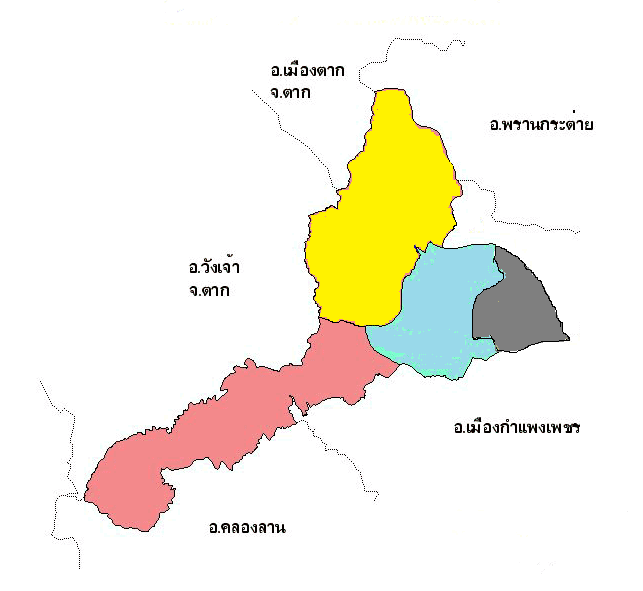 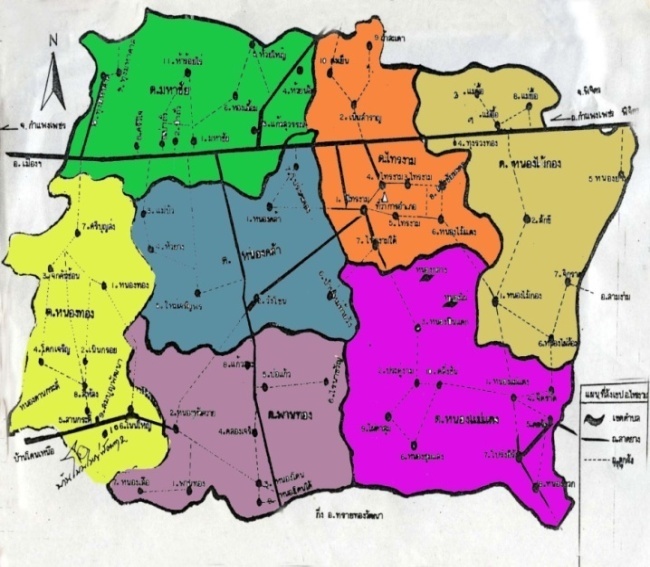 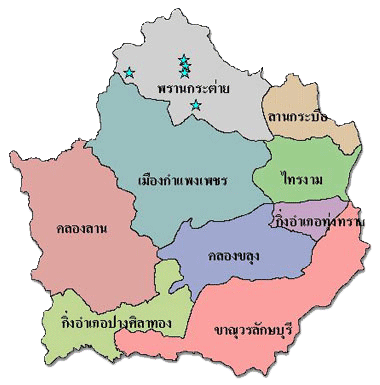 อ.เมือง
อ.โกสัมพีนคร
อ.ไทรงาม
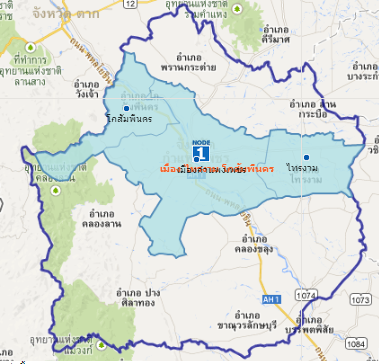 NODE
อ.เมือง
อ.ไทรงาม
อ.โกสัมพีนคร
ข้อมูลทั่วไป
ข้อมูลประชากรในพื้นที่
[ข้อมูลการแบ่งเขตการปกครอง / ครัวเรือน/ประชากร สถานบริการสาธารณสุข จำแนกรายอำเภอ]
การศึกษาและสถานศึกษา
ศาสนา
โรงงาน
ตลาด ร้านอาหาร
49/34
ข้อมูลทั่วไป
โครงสร้างประชากร
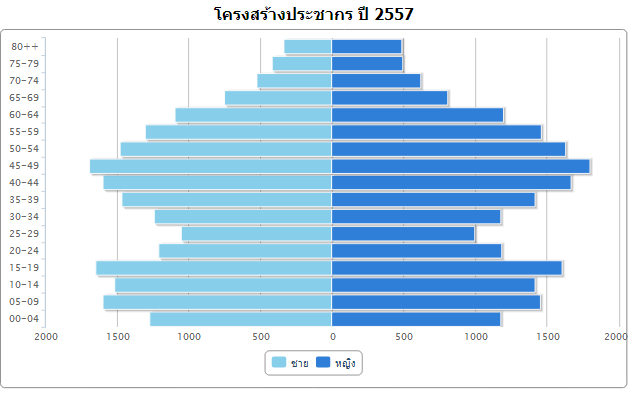 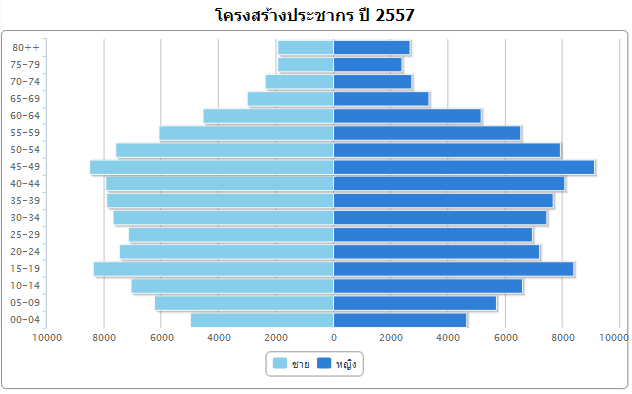 ปิระมิดประชากรจำแนกตามกลุ่มอายุและเพศ อำเภอเมือง ปี 2557
ปิระมิดประชากรจำแนกตามกลุ่มอายุและเพศ  อำเภอไทรงาม ปี 2557
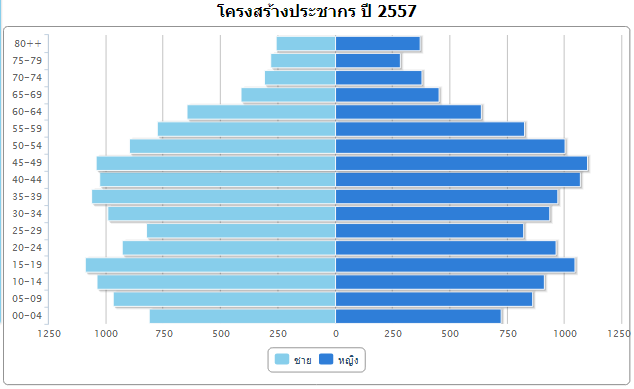 เมื่อวิเคราะห์ปิระมิดประชากรทั้ง 3 อำเภอพบว่า โครงสร้างประชากรส่วนใหญ่อยู่ในกลุ่มวัยแรงงาน ค่อนข้างไปทางผู้สูงอายุ (35 ขึ้นไป) แสดงว่าแนวโน้มในประชากรในเครือข่ายบริการ (NODE) จะเป็นสังคมผู้อายุเพิ่มขึ้น และ   ฐานปิระมิดแคบแสดงว่าเด็กแรกเกิดลดลง
ปิระมิดประชากรจำแนกตามกลุ่มอายุและเพศ อำเภอโกสัมพีนคร ปี 2557
สัดส่วนบุคลากรทางการแพทย์
เมื่อพิจารณาสัดส่วนบุคลกรทางการแพทย์จำแนกเป็นรายอำเภอ พบว่า
กลุ่มแพทย์	   สัดส่วนสูงสุดที่ อ.โกสัมพีนคร ต่ำที่สุดอยู่ที่ อ.เมือง และ พบว่าเกินเกณฑ์อยู่ที่ อ.โกสัมพีนคร
กลุ่มทันตแพทย์ สัดส่วนสูงสุดที่ อ.ไทรงาม     ต่ำที่สุดอยู่ที่ รพ.ทุ่งโพธิ์ทะเล และ พบว่าเกินเกณฑ์ที่ อ.ไทรงาม และ อ.โกสัมพี
กลุ่มเภสัชกร    สัดส่วนสูงสุดที่ อ.โกสัมพีนคร ต่ำที่สุดอยู่ที่ รพ.ทุ่งโพธิ์ทะเล และพบเกินเกณฑ์ที่ อ.โกสัมพีนคร อ.ไทรงาม อ.เมือง
พยาบาล	   สัดส่วนสูงสุดที่ อ.โกสัมพีนคร ต่ำที่สุดอยู่ที่ อ.เมือง [ไม่พบพยาบาลวิชาชีพรับผิดชอบประชากรสัดส่วนเกินมาตรฐาน]
สัดส่วนบุคลากรด้านบริการปฐมภูมิต่อประชากร
เมื่อพิจารณาสัดส่วนบุคลากรด้านบริการปฐมภูมิต่อประชากร พบว่า
กลุ่มแพทย์ และทันตแพทย์/ทันตาภิบาล  ยังเป็นกลุ่มที่ขาดแคลน สัดส่วนการให้บริการเกินเกณฑ์         ส่วนเภสัชกร พยาบาลวิชาชีพ และบุคลากรอื่น ไม่เกินเกณฑ์
ปัญหาสาธารณสุขเครือข่ายบริการสุขภาพ (NODE) อ.เมือง อ.ไทรงาม อ.โกสัมพีนคร
ปัญหาสาธารณสุขเครือข่ายบริการสุขภาพ (NODE) อ.เมือง อ.ไทรงาม อ.โกสัมพีนคร
สาเหตุการตาย ปี 2556
ที่มา : ทะเบียนคุมการเกิด-ตาย ของอำเภอ
ปัญหาสาธารณสุขเครือข่ายบริการสุขภาพ (NODE) อ.เมือง อ.ไทรงาม อ.โกสัมพีนคร
สาเหตุการป่วยผู้ป่วยนอกจำแนกตามกลุ่มโรค ปี 2556
ที่มา : รายงาน 504
ปัญหาสาธารณสุขเครือข่ายบริการสุขภาพ (NODE) อ.เมือง อ.ไทรงาม อ.โกสัมพีนคร
อัตราป่วยด้วยโรคที่ต้องเฝ้าระวังทางระบาดวิทยา ปี 2556
ที่มา : สถานการณ์โรคทางระบาดวิทยา MIS-GIS สสจ.กพ.
ปัญหาสาธารณสุขในพื้นที่
1. หัวใจและหลอดเลือด
2. NCD (ความดันโลหิตสูง/เบาหวาน/มะเร็ง )
3. ไข้เลือดออก
4. อุจจาระร่วง
5. อุบัติเหตุ
นำเสนอ 3 ประเด็น
ความก้าวหน้าการดำเนินงาน
แต่ละโครงการตามประเด็นยุทธศาสตร์
1
การบูรณาการ การทำงานในภาพ CUP / ภาพตำบล
2
ผลงานตามตัวชี้วัดที่ไม่บรรลุเป้าหมาย และแนวทางการพัฒนางาน
3
ความก้าวหน้าการดำเนินงาน
แต่ละโครงการตามประเด็นยุทธศาสตร์
1
ยุทธศาสตร์ที่ 1 การพัฒนาระบบบริหารจัดการด้านสุขภาพที่มีคุณภาพและประสิทธิภาพตามหลักธรรมาภิบาล
เมือง
ไทรงาม
โกสัมพีนคร
ทุ่งโพธิ์ทะเล
เบิกจ่ายแล้ว
งบประมาณ
ยุทธศาสตร์ที่ 2 การพัฒนาระบบบริการสุขภาพให้มีคุณภาพมาตรฐานและระบบส่งต่อที่ไร้รอยต่อ (OP+IP)
เมือง
ไทรงาม
โกสัมพีนคร
ทุ่งโพธิ์ทะเล
เบิกจ่ายแล้ว
งบประมาณ
ยุทธศาสตร์ที่ 3 การสร้างเสริมสุขภาพ การป้องกัน ควบคุมโรค และคุ้มครองผู้บริโภคด้านสุขภาพ                โดยการมีส่วนร่วมของภาคีเครือข่าย (PP)
เมือง
ไทรงาม
โกสัมพีนคร
ทุ่งโพธิ์ทะเล
เบิกจ่ายแล้ว
งบประมาณ
ยุทธศาสตร์ที่ 4 กฎหมายและการคุ้มครองผู้บริโภคด้านสุขภาพ
ดำเนินการไม่ใช้งบประมาณ
เมือง
ไทรงาม
โกสัมพีนคร
ทุ่งโพธิ์ทะเล
เบิกจ่ายแล้ว
งบประมาณ
2
การบูรณาการ การทำงานในภาพ CUP / ภาพตำบล
1
ประเด็นยุทธศาสตร์ที่
การพัฒนาระบบบริหารจัดการด้านสุขภาพที่มีคุณภาพ และประสิทธิภาพตามหลักธรรมาภิบาล
คน : 
 มีการพัฒนาบุคลากร โดยจัดอบรมพัฒนาศักยภาพในเรื่องต่างๆ เช่น NODE CUP จัดอบรม Service Plan สาขาต่างๆ ใน รพช./รพ.สต.จัดอบรบระบบข้อมูลสารสนเทศ
 มีการสนับสนุนพัฒนาศักยภาพในเรื่องข้อมูลสารสนเทศ เป็น    พี่เลี้ยงให้ รพช./รพ.สต.ประสานเชื่อมโยงทางโทรศัพท์ LINE ฯลฯ
 CUP มีการนิเทศติดตามในงานด้านต่างๆ เช่น Service Plan
สาขา STEMI , Ortho , อุบัติเหตุ , อายุรกรรม [Sepsis] ฯลฯ
1
ประเด็นยุทธศาสตร์ที่
การพัฒนาระบบบริหารจัดการด้านสุขภาพที่มีคุณภาพ และประสิทธิภาพตามหลักธรรมาภิบาล
เงิน : 
การบูรณาการด้านการเงินการคลัง NODE อ.เมือง อ.ไทรงาม อ.โกสัมพีนครปีงบประมาณ 2557 (ไตรมาส 2)
1
ประเด็นยุทธศาสตร์ที่
หน่วย : บาท
การพัฒนาระบบบริหารจัดการด้านสุขภาพที่มีคุณภาพ และประสิทธิภาพตามหลักธรรมาภิบาล
เงิน : 
ผลการดำเนินงาน ของ รพ.[Node] ไตรมาส 2 ณ 31 มี.ค. 2557 
(ไม่รวม รพ. โกสัมพี)
1
ประเด็นยุทธศาสตร์ที่
หน่วย : บาท
เงิน :
วิกฤตทางการเงิน 7ระดับของโรงพยาบาล Node อ.เมือง 
อ.ไทรงาม อ.โกสัมพี [ณ 31 มีนาคม 2557]
เงิน:
แผนประมาณการรายได้และควบคุมค่าใช้จ่าย Node อ.เมือง 
อ.ไทรงาม อ.โกสัมพี [ปีงบประมาณ  2557]
รายรับ
รายจ่าย
เงิน:
แผนประมาณการรายได้และควบคุมค่าใช้จ่าย Node อ.เมือง 
อ.ไทรงาม อ.โกสัมพี [ปีงบประมาณ  2557]
รายรับ
รายจ่าย
เงิน:
แผนประมาณการรายได้และควบคุมค่าใช้จ่าย Node อ.เมือง 
อ.ไทรงาม อ.โกสัมพี [ปีงบประมาณ  2557]
รายรับ
รายจ่าย
เงิน:
แผนประมาณการรายได้และควบคุมค่าใช้จ่าย Node อ.เมือง 
อ.ไทรงาม อ.โกสัมพี [ปีงบประมาณ  2557]
รายรับ
รายจ่าย
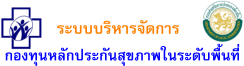 สรุปงบประมาณคงเหลือภายในกองทุน
อ.เมือง
อ.ไทรงาม
อ.โกสัมพีนคร
การพัฒนาระบบบริหารจัดการด้านสุขภาพที่มีคุณภาพ และประสิทธิภาพตามหลักธรรมาภิบาล
ของ :
มีการสนับสนุน รพช.ให้ยืมเครื่องมือตรวจจอประสาทตาให้ รพช./รพ.สต.
และ NODE อบรมให้ รพช.
ยา/เวชภัณฑ์ สนับสนุนยา        รพ.สต.[ซึ่งนอกเหนือจากการเบิกประจำ]
                                 CUP       รพ.สต.
-ห้องปฏิบัติการ      Central Lab มีการสนับสนุน Lab จาก  รพท.
							      รพช.
							     รพ.สต.
1
ประเด็นยุทธศาสตร์ที่
แผนการพัฒนา 2558 - 2560
ของบลงทุน ปี 58 – 60  
1. อาคารอาคารผู้ป่วย 144 เตียง 6 ชั้น 
จะประกอบด้วย
ชั้นที่ 1 ศัลยกรรมอุบัติเหตุ
ชั้นที่ 2 ศัลยกรรมประสาท
ชั้นที่ 3 ศูนย์มะเร็ง และพยาธิวิทยา
ชั้นที่ 4 อายุรกรรมประสาท
ชั้นที่ 5 CCU/ผู้ป่วยหนักโรคหัวใจ
ชั้นที่ 6 ศูนย์โรคตา (Retina)
	เพิ่มศักยภาพในด้านการรักษาพยาบาลแก่บุคลากรทางการแพทย์ในการดูแลรักษาพยาบาลช่วยเหลือผู้ป่วยได้อย่างมีประสิทธิภาพ เป็นโรงพยาบาลระดับS และบริการทางการแพทย์ที่มีความทันสมัยยิ่งขึ้น ซึ่งสอดคล้องกับการขยายศักยภาพตาม Service Plan 4 สาขา (สาขาอุบัติเหตุ, สาขาโรคหัวใจและหลอดเลือด, สาขามะเร็ง, สาขาอายุรกรรม, สาขาตา) ประชาชนผู้รับบริการในเขตอำเภอเมือง และอำเภอใกล้เคียงจังหวัดกำแพงเพชร ได้รับการช่วยเหลือด้านการรักษาพยาบาลอย่างทันท่วงที สะดวก รวดเร็ว และได้มาตรฐาน

2. อาคารพยาบาล 32 Unit (4 ชั้น ใต้ถุนโล่ง เป็นอาคาร คสล.)
2
ประเด็นยุทธศาสตร์ที่
การพัฒนาระบบบริการสุขภาพให้มีคุณภาพมาตรฐาน และระบบส่งต่อที่ไร้รอยต่อ (OP+IP) ประชาชนเข้าถึงบริการได้
2
ประเด็นยุทธศาสตร์ที่
มีการพัฒนาระบบบริการสุขภาพในสาขาต่างๆทั้ง 10 สาขา ในรูปแบบ Service Plan
โดย ... รพท. เป็นผู้สนับสนุน         รพช.         รพ.สต.
เช่น...
NCD มีการพัฒนาระบบบริการ จาก รพท.          รพช.        รพ.สต.
[พัฒนาศักยภาพพยาบาลเวชปฎิบัติ ให้คำปรึกษาทางโทรศัพท์ LINE เป็นต้น]
การพัฒนาระบบบริการสุขภาพให้มีคุณภาพมาตรฐาน และระบบส่งต่อที่ไร้รอยต่อ (OP+IP) ประชาชนเข้าถึงบริการได้
2
ประเด็นยุทธศาสตร์ที่
มีการพัฒนาระบบบริการสุขภาพในสาขาต่างๆทั้ง 10 สาขา ในรูปแบบ Service Plan
โดย ... รพท. เป็นผู้สนับสนุน         รพช.         รพ.สต.
เช่น...
Service Plan หัวใจและหลอดเลือด (STEMI)...
มีการอบรมให้ความรู้พัฒนาศักยภาพบุคลากรโดย [NODE](รพ.กพ.) อบรมให้ความรู้ รพช./รพ.สต. เช่น การอบรมให้ความรู้เพื่อพัฒนาศักยภาพระบบการดูแลผู้ป่วย STEMI อบรมฟื้นฟูให้ความรู้การดูแลผู้ป่วยโรคหัวใจ
[HEART FAILURE]
การพัฒนาระบบบริการสุขภาพให้มีคุณภาพมาตรฐาน และระบบส่งต่อที่ไร้รอยต่อ (OP+IP) ประชาชนเข้าถึงบริการได้
2
ประเด็นยุทธศาสตร์ที่
มีการพัฒนาระบบบริการสุขภาพในสาขาต่างๆทั้ง 10 สาขา ในรูปแบบ Service Plan
โดย ... รพท. เป็นผู้สนับสนุน         รพช.         รพ.สต.
เช่น...
Service Plan สาขาอุบัติเหตุ...
- มีการอบรมให้ความรู้เรื่อง HI และจัดทำ CPG ให้ รพช.
- ติดตามนิเทศ รพช./ รพ.สต.  ให้ความรู้ HI
- มีระบบให้คำปรึกษาทาง Line / โทรศัพท์  รพท. <-> รพช. <-> รพ.สต.
- มีโปรแกรมศัลยกรรมOnlineเชื่อมโยงการส่งต่อผู้ป่วยให้ได้รับการผ่าตัดที่สะดวกรวดเร็ว
 มี VDO Conference ระหว่างทีมแพทย์ พยาบาล ผู้เกี่ยวข้อง รวมถึง รพ.สต. ในการ
  วางแผนร่วมกันในงานอุบัติเหตุเพื่อหาแนวทางการแก้ไข
การพัฒนาระบบบริการสุขภาพให้มีคุณภาพมาตรฐาน และระบบส่งต่อที่ไร้รอยต่อ (OP+IP) ประชาชนเข้าถึงบริการได้
2
ประเด็นยุทธศาสตร์ที่
มีการพัฒนาระบบบริการสุขภาพในสาขาต่างๆทั้ง 10 สาขา ในรูปแบบ Service Plan
โดย ... รพท. เป็นผู้สนับสนุน         รพช.         รพ.สต.
เช่น...
Service Plan สาขาหลักอายุรกรรม (Sepsis)
 เชิญประชุมให้ความรู้ทางวิชาการเรื่อง Sepsis และวางแผนงานร่วมกัน
  ระหว่าง รพท. รพช. รพ.สต.
 ออกนิเทศติดตาม รพช. รพ.สต. เสริมความรู้ให้คำแนะนำในการวินิจฉัยการ 
  ดูแลผู้ป่วย การแนะนำการส่งต่อ (การดูแลผู้ป่วยก่อน Refer)
3
ประเด็นยุทธศาสตร์ที่
การสร้างเสริมสุขภาพ การป้องกันโรค ควบคุมโรค และคุ้มครองผู้บริโภค
ด้านสุขภาพ โดยการมีส่วนร่วมของ ภาคีเครือข่าย (PP)
เด็กปฐมวัย 0-5 ปี และหญิงตั้งครรภ์
 มีการจัดทำโครงการต่างๆ ได้แก่ พัฒนาระบบบริการฝากครรภ์คุณภาพส่งเสริมสุขภาพ
  หญิงตั้งครรภ์ ส่งเสริมเลี้ยงลูกด้วยนมแม่ ส่งเสริมและป้องกันโรคทันตกรรมใน    
  หญิงตั้งครรภ์ส่งเสริมสุขภาพ พัฒนาการและเฝ้าระวังภาวะโภชนาการเด็ก 0-5 ปี ฯลฯ
 มีการประสานงานการพัฒนาศักยภาพบุคลากรในภาพของ CUP ลงไปสู่ รพช./รพ.สต.
  เพื่อร่วมกันวางแผนดำเนินการแก้ไขปัญหาในกลุ่มเด็ก 0-5 ปี และหญิงตั้งครรภ์
วัยรุ่น
 มีโครงการอำเภอ TO BE No.1  
 โครงการลดพฤติกรรมเสี่ยงในกลุ่มวัยรุ่น สร้างกระแสสังคมเพื่อป้องกันการติดเชื้อ HIV
  และโรคติดต่อทางเพศสัมพันธ์
วัยทำงาน
 มีโครงการคัดกรองมะเร็งเต้านม มะเร็งปากมดลูก
วัยสูงอายุ
 โครงการเสริมสร้างระบบการดูแลผู้สูงอายุ โดยเครือข่ายจิตอาสา
จำนวนโครงการสร้างเสริมสุขภาพ 
[กองทุนหลักประกันสุขภาพในระดับพื้นที่]
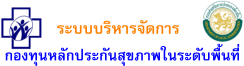 4
ประเด็นยุทธศาสตร์ที่
ผลงานตามตัวชี้วัดที่ไม่บรรลุเป้าหมายและแนวทางการพัฒนางาน
ผลงานตามตัวชี้วัดที่ไม่บรรลุเป้าหมายและแนวทางการพัฒนางาน
ผลงานตามตัวชี้วัดที่ไม่บรรลุเป้าหมายและแนวทางการพัฒนางาน
3
ผลงานตามตัวชี้วัดที่ไม่บรรลุเป้าหมาย และแนวทางการพัฒนางาน
ผลงานตาม KPI
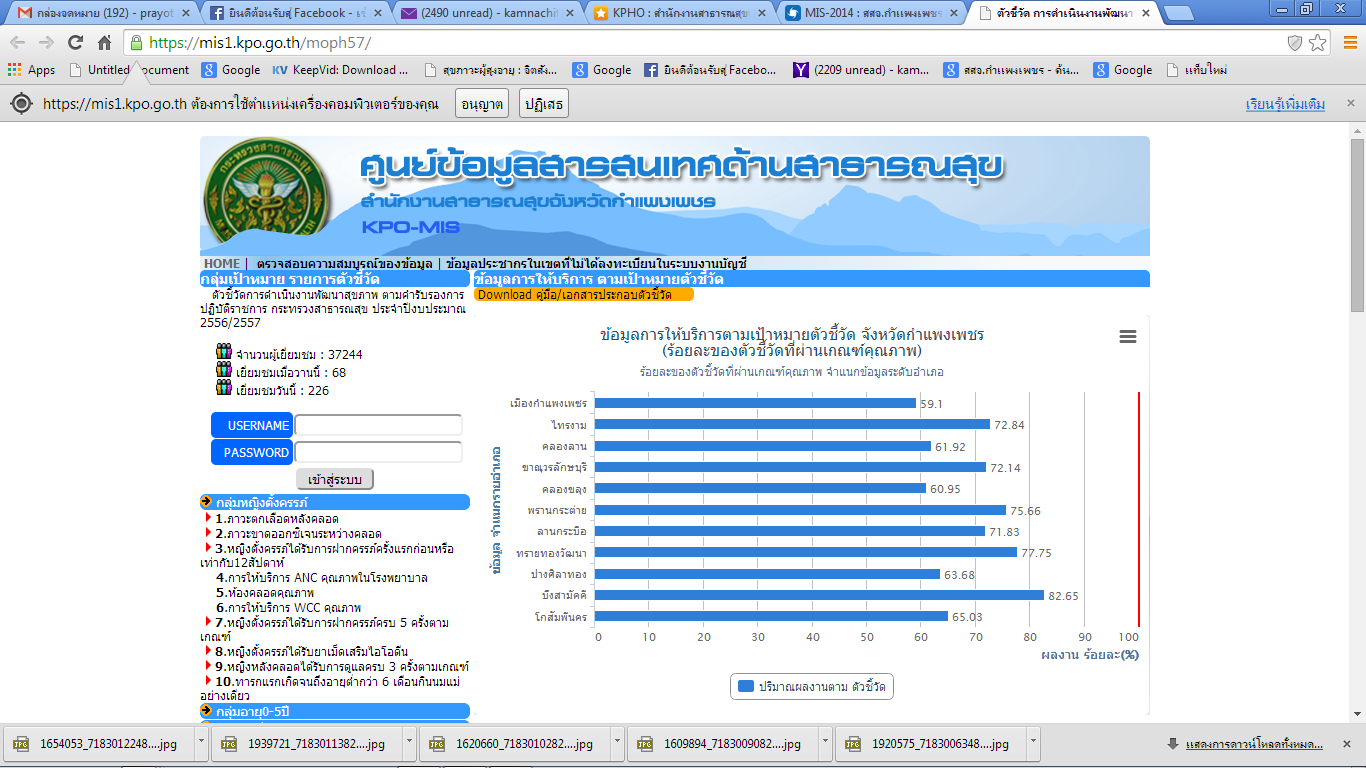 ร้อยละตัวชี้วัดที่ผ่านเกณฑ์คุณภาพแยกรายอำเภอ
สรุปผลการประเมิน KPI รายอำเภอ
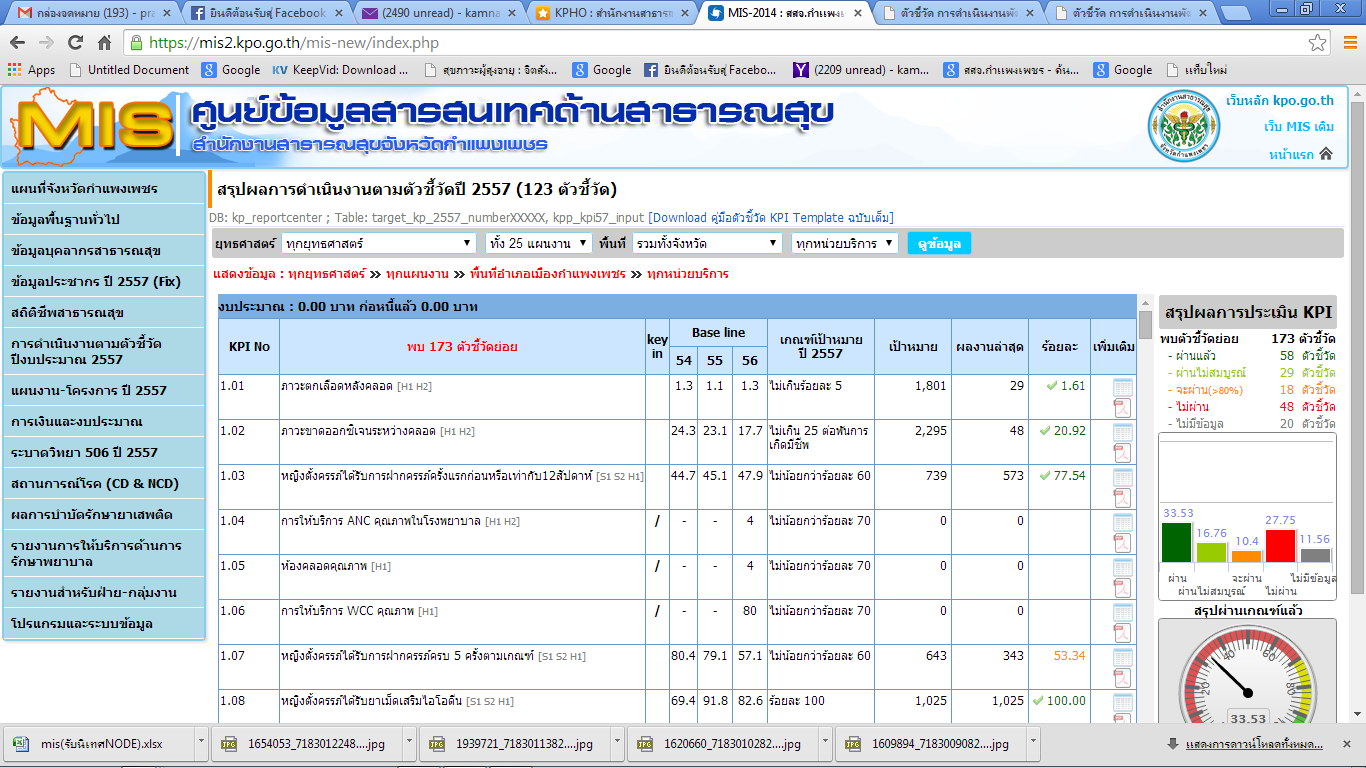 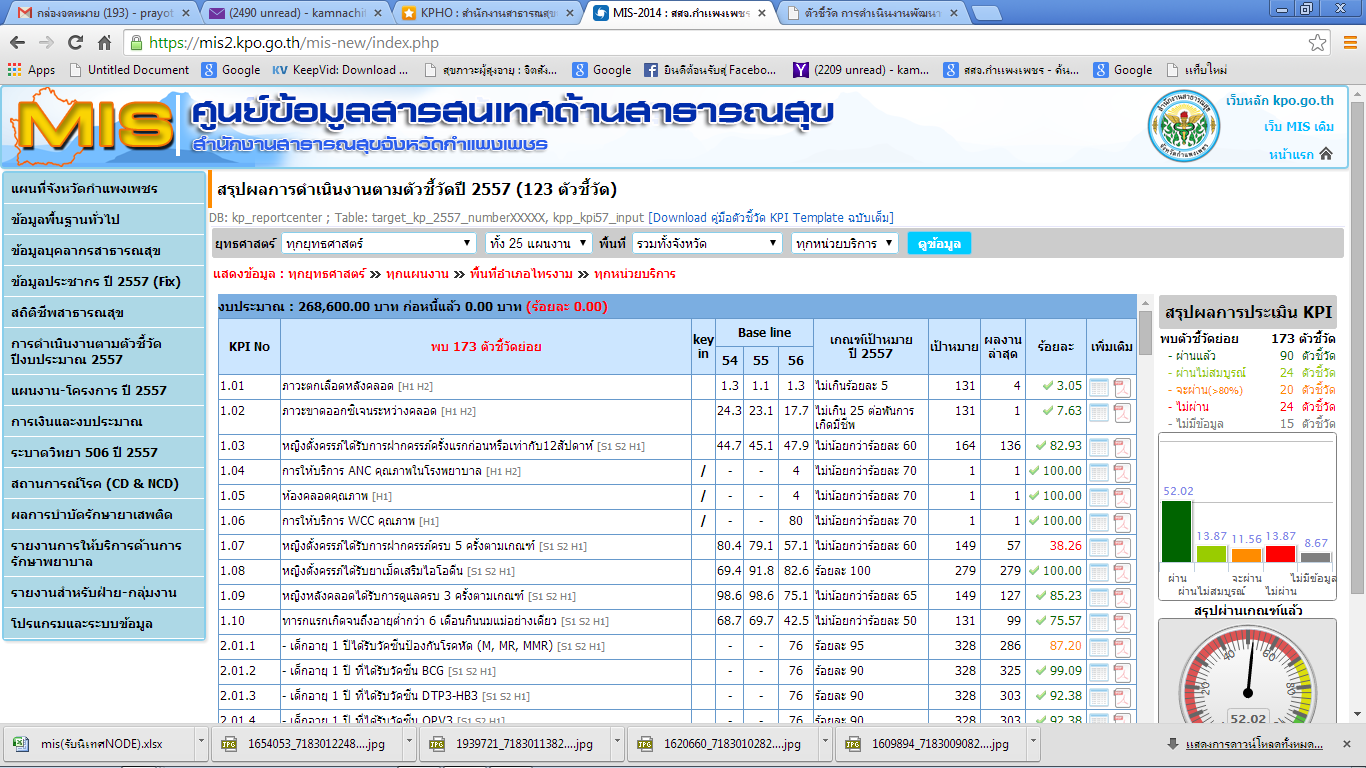 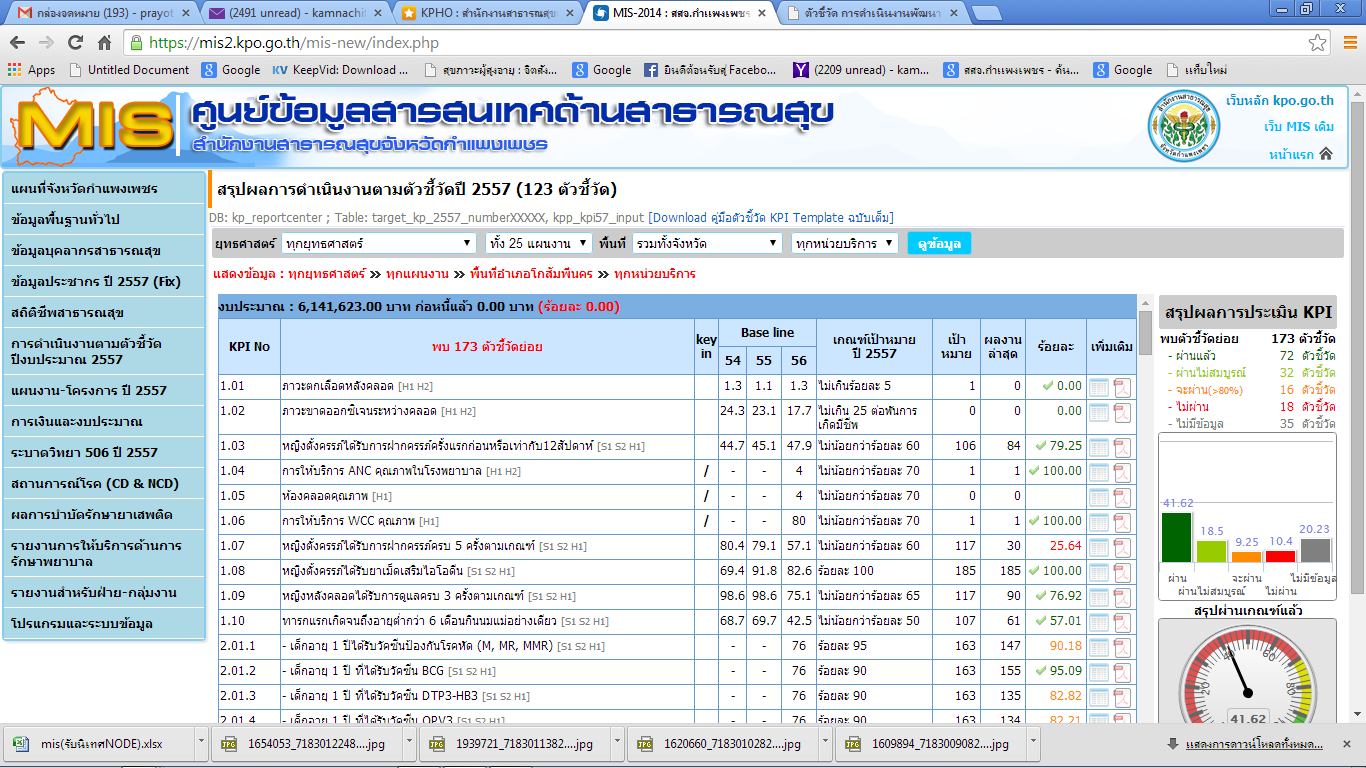 อำเภอเมือง
อำเภอไทรงาม
อำเภอโกสัมพีนคร
ผลงานตามตัวชี้วัดที่ไม่บรรลุเป้าหมายภาพ[NODE]
1. สตรี 30-60 ปี ได้รับการตรวจคัดกรองมะเร็งปากมดลูก (เป้าหมายร้อยละ100)
2. ผู้ป่วยความดันโลหิตสูงที่ควบคุมความดันโลหิตได้ดี(เป้าหมายร้อยละ 50)
3. หญิงตั้งครรภ์ได้รับการฝากครรภ์ครบ 5 ครั้งตามเกณฑ์
4. เด็กอายุ 0–5 ปี ได้รับวัคซีนตามเกณฑ์(วัคซีนหัดร้อยละ 95 วัคซีนอื่นๆ ร้อยละ 90)
5. - เด็กอายุต่ำกว่า 3 ปีได้รับการตรวจช่องปาก (เป้าหมายร้อยละ 70)
    - ผู้ดูแลเด็กได้รับการฝึกทักษะในการแปรงฟัน (เป้าหมายร้อยละ 70)
    - เด็กอายุต่ำกว่า 3 ปีที่มีความเสี่ยงฟันผุได้รับฟลูออไรด์วาร์นิช(เป้าหมายร้อยละ50)
ผลงานตามตัวชี้วัดที่ไม่บรรลุเป้าหมายภาพ[NODE]
1
สตรี 30-60 ปี ได้รับการตรวจคัดกรองมะเร็งปากมดลูก (เป้าหมายร้อยละ100)
สตรี 30-65 ปี ได้รับการตรวจคัดกรองมะเร็งปากมดลูก สะสมถึงปี 2557
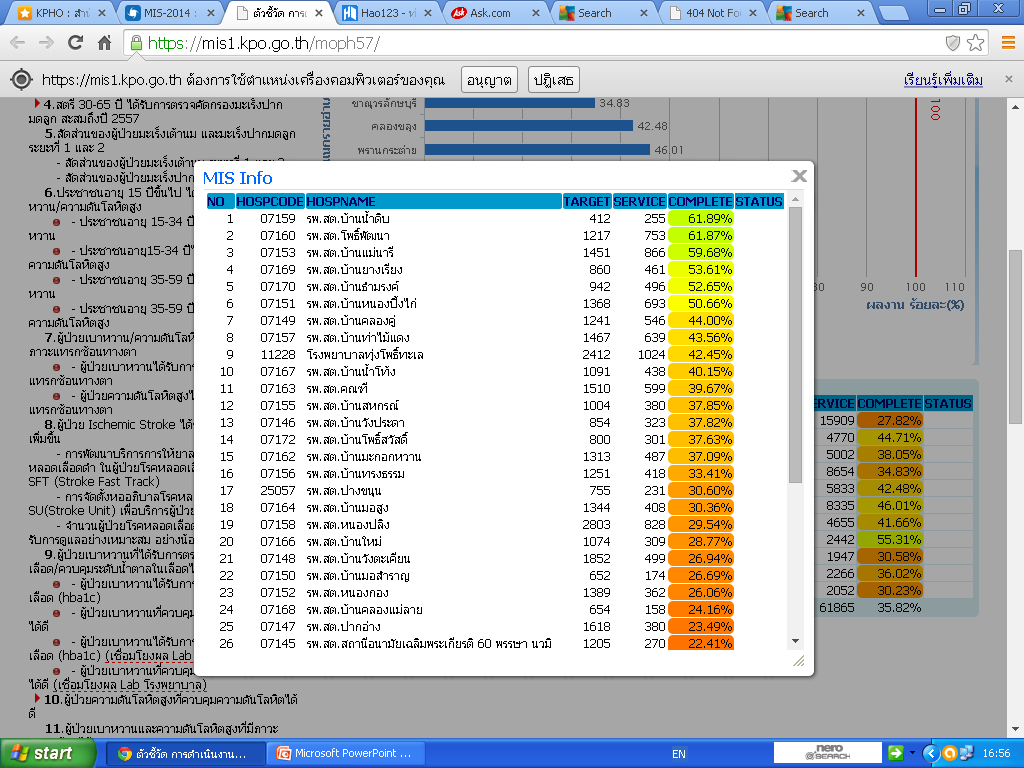 อำเภอเมืองกำแพงเพชร
พบว่า...
รพ.สต.บ้านน้ำดิบ          สูงสุด  ร้อยละ 61.89
เทศบาลเมืองกำแพงเพชร ต่ำสุด  ร้อยละ 9.22
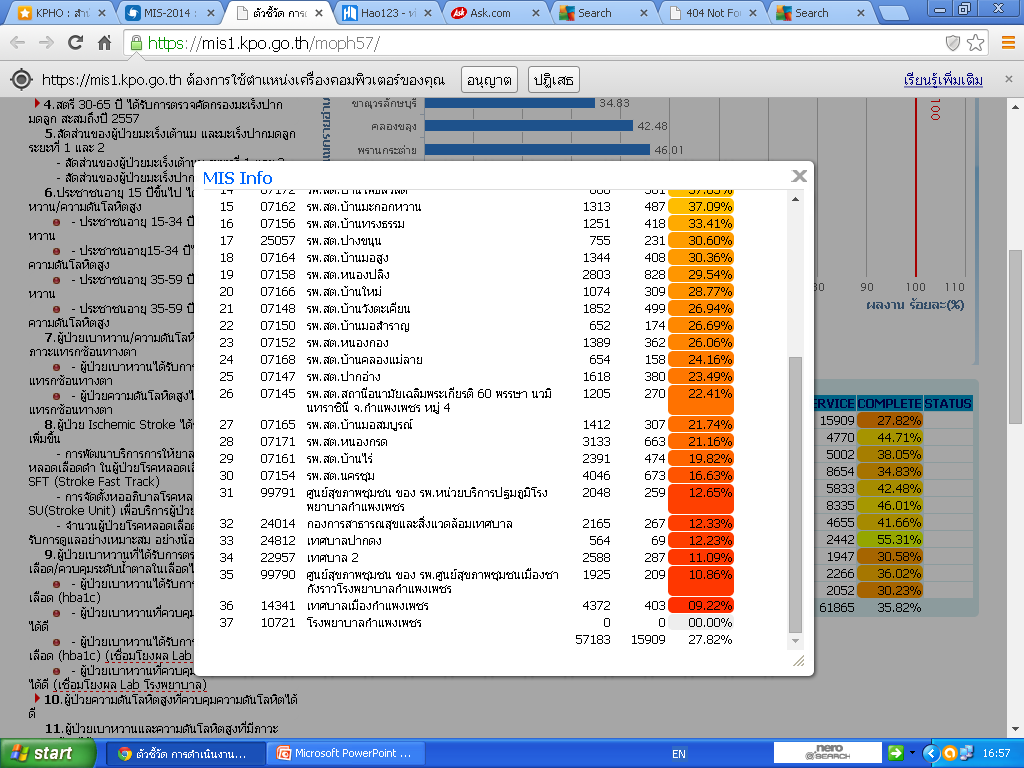 สตรี 30-65 ปี ได้รับการตรวจคัดกรองมะเร็งปากมดลูก สะสมถึงปี 2557
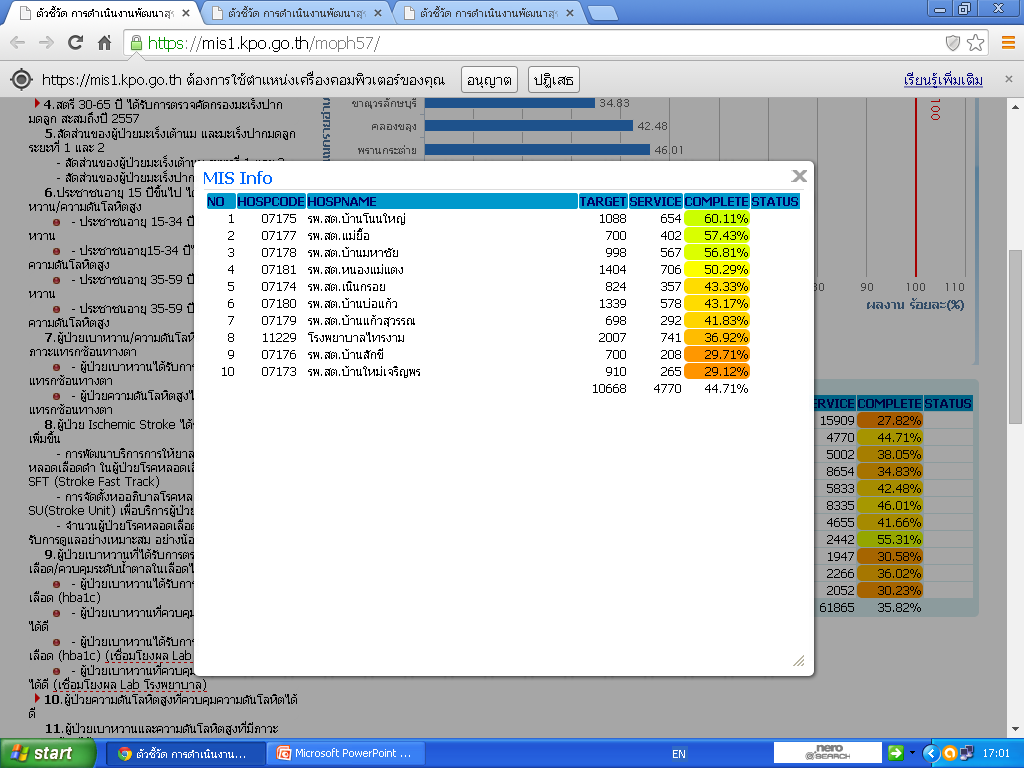 อำเภอไทรงาม
พบว่า...
รพ.สต.บ้านโนนใหญ่       ผลงานสูงสุด  ร้อยละ 60.11
รพ.สต. บ้านใหม่เจริญพร  ผลงานต่ำสุด  ร้อยละ 9.22
สตรี 30-65 ปี ได้รับการตรวจคัดกรองมะเร็งปากมดลูก สะสมถึงปี 2557
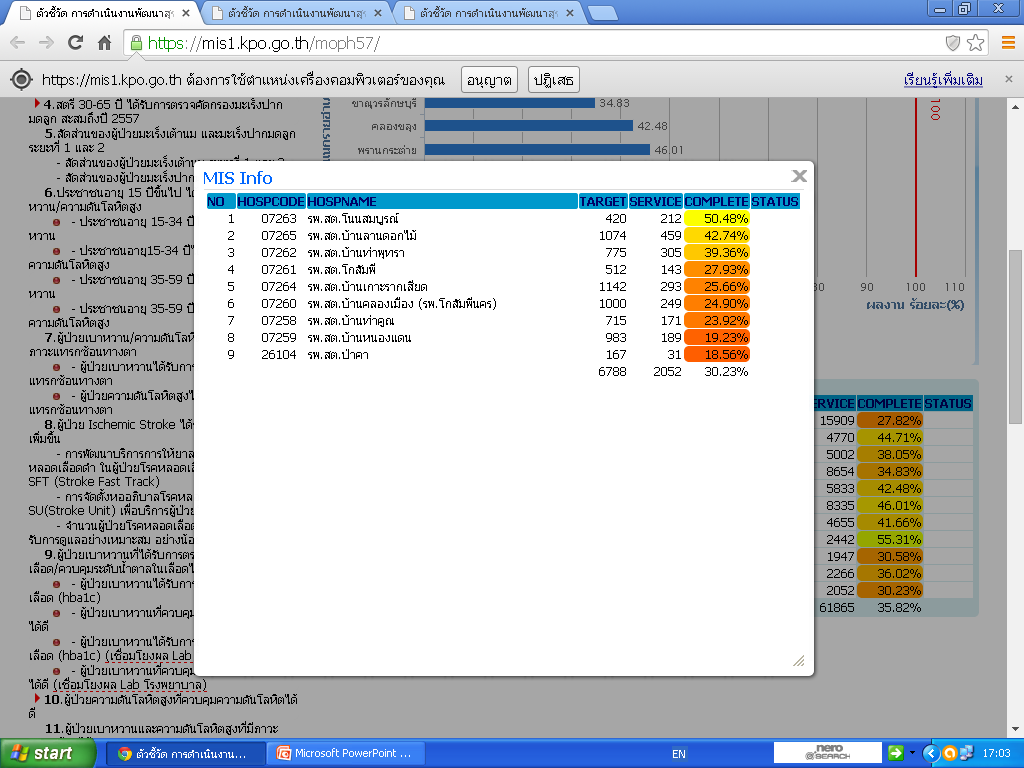 อำเภอโกสัมพีนคร
พบว่า...
รพ.สต. บ้านโนนสมบูรณ์    ผลงานสูงสุด  	ร้อยละ 50.48
รพ.สต. รพ.สต.ป่าคา	       ผลงานต่ำสุด 	ร้อยละ 18.56
ผลงานตามตัวชี้วัดที่ไม่บรรลุเป้าหมายและแนวทางการพัฒนางาน
1
สตรี 30-60 ปี ได้รับการตรวจคัดกรองมะเร็งปากมดลูก (เป้าหมายร้อยละ100)
ผลงานตามตัวชี้วัดที่ไม่บรรลุเป้าหมายภาพ[NODE]
2
ผู้ป่วยความดันโลหิตสูงที่ควบคุมความดันโลหิตได้ดี(เป้าหมายร้อยละ 50)
ผู้ป่วยความดันโลหิตสูงที่ควบคุมความดันโลหิตได้ดี
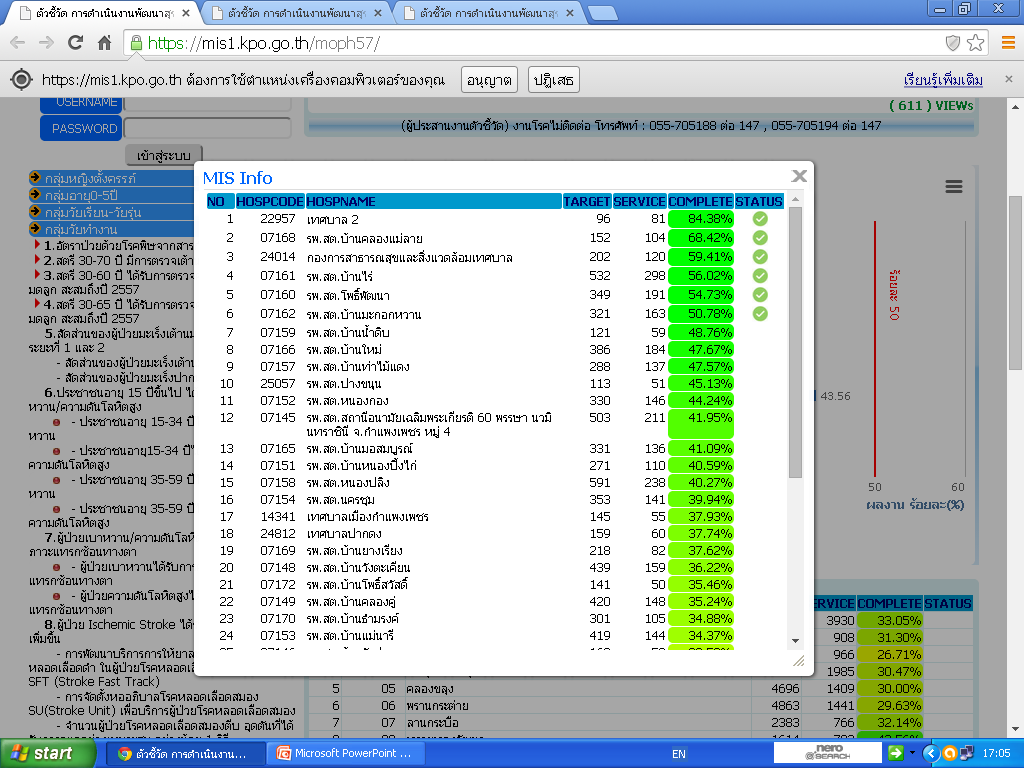 อำเภอเมืองกำแพงเพชร
พบว่า... เทศบาล 2 (ศูนย์ 2 เทศบาลเมือง)     มีผลงานสูงสุด ร้อยละ 84.38  ส่วนผลงานต่ำสุดที่ รพ.สต. ทรงธรรม ร้อยละ02.90 และ          รพ.สต.บ้านมอสำราญ ร้อยละ 2.48
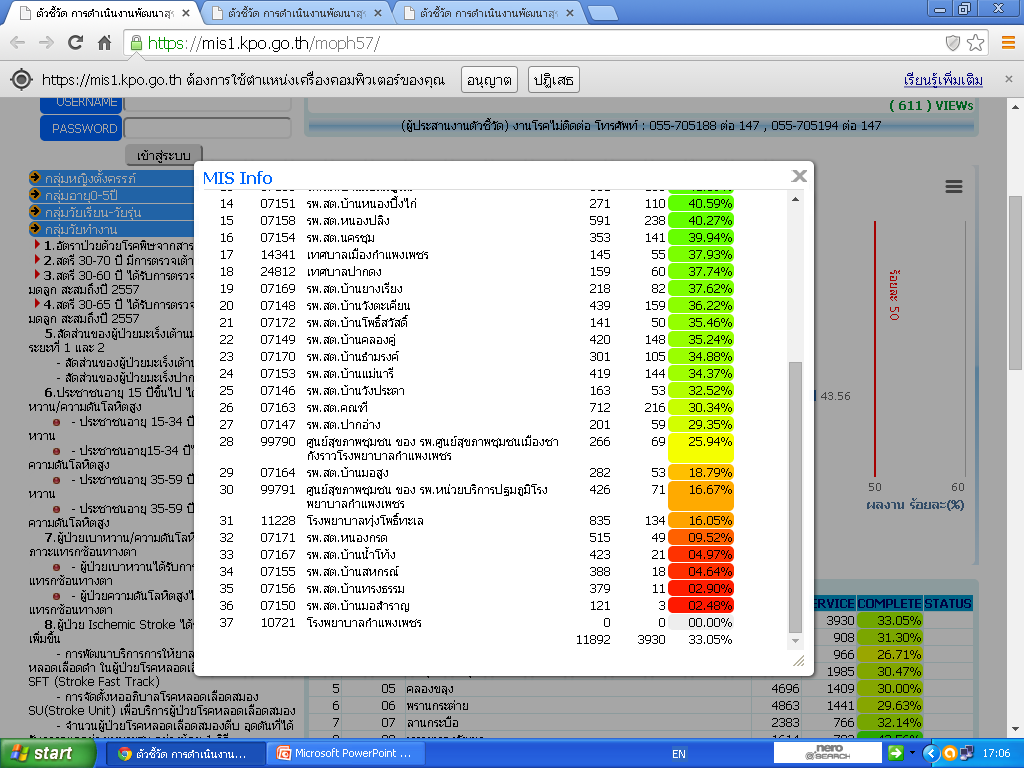 ผู้ป่วยความดันโลหิตสูงที่ควบคุมความดันโลหิตได้ดี
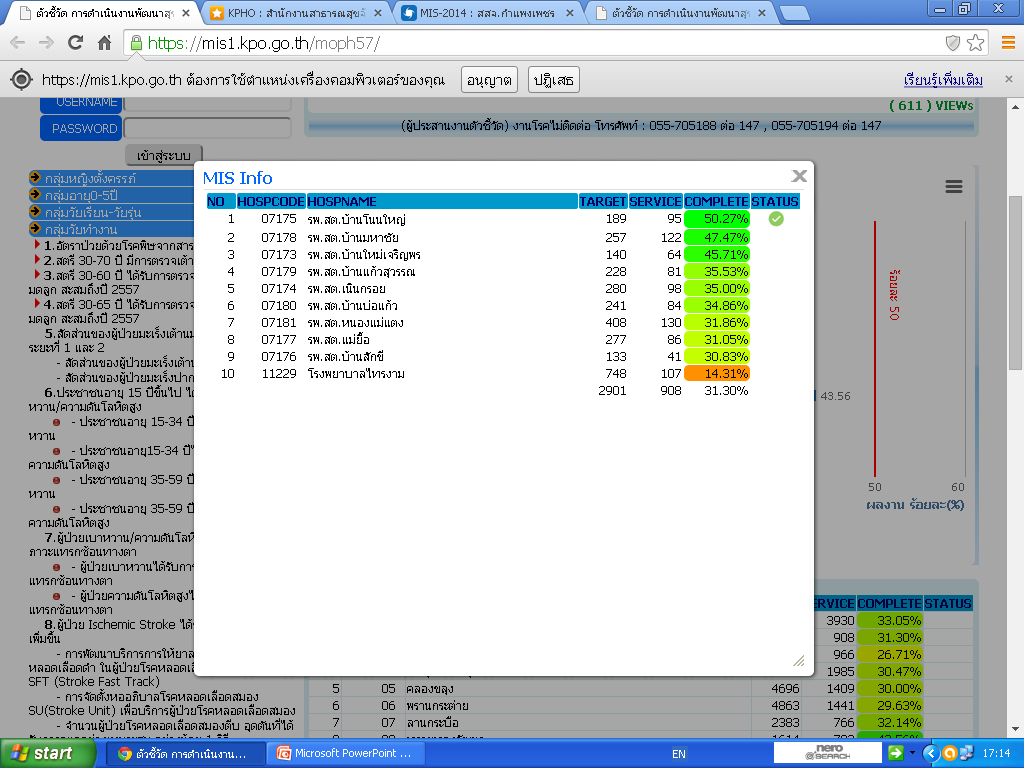 อำเภอไทรงาม
พบว่า...รพ.สต.บ้านโนใหญ่ มีผลงานสูงสุด ร้อยละ 50.27      ส่วนผลงานต่ำสุดที่โรงพยาบาลไทรงาม ร้อยละ 14.31
ผู้ป่วยความดันโลหิตสูงที่ควบคุมความดันโลหิตได้ดี
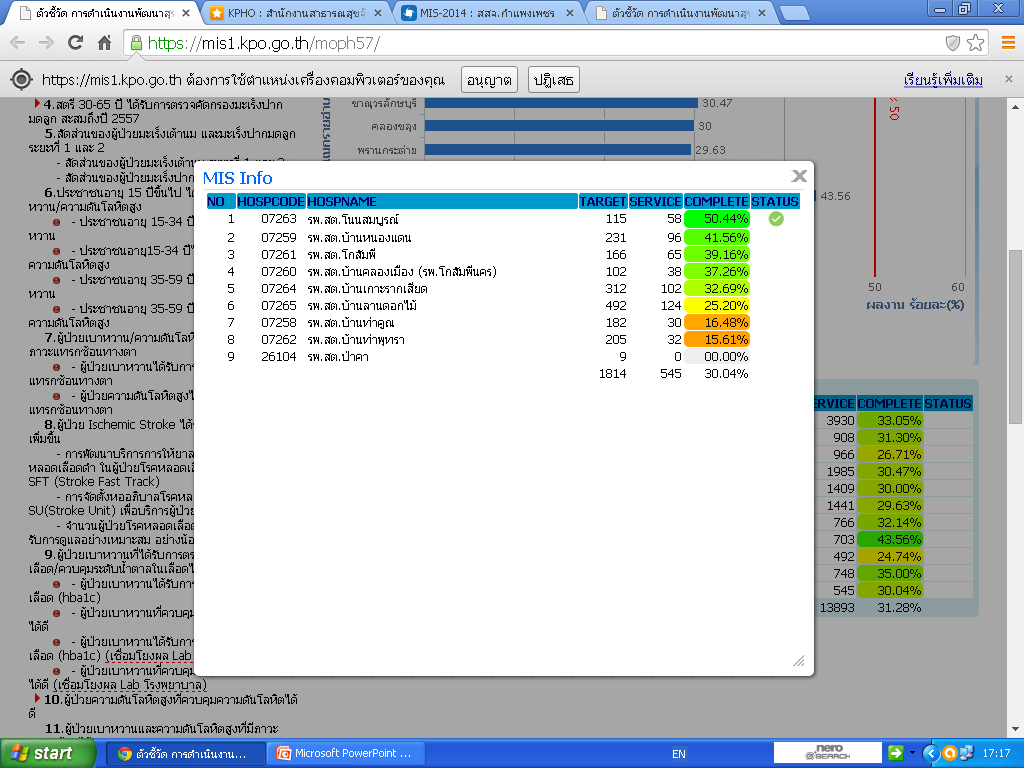 อำเภอโกสัมพีนคร
พบว่า...รพ.สต.บ้านโนนสมบูรณ์ มีผลงานสูงสุด ร้อยละ 50.44       ส่วนผลงานต่ำสุดที่รพ.สต.ป่าคา ร้อยละ 0.00
ผลงานตามตัวชี้วัดที่ไม่บรรลุเป้าหมายและแนวทางการพัฒนางาน
2
ผู้ป่วยความดันโลหิตสูงที่ควบคุมความดันโลหิตได้ดี(เป้าหมายร้อยละ 50)
ผลงานตามตัวชี้วัดที่ไม่บรรลุเป้าหมายภาพ[NODE]
3
หญิงตั้งครรภ์ได้รับการฝากครรภ์
ครบ 5 ครั้งตามเกณฑ์(เป้าหมายร้อยละ60)
หญิงตั้งครรภ์ได้รับการฝากครรภ์ครบ 5 ครั้งตามเกณฑ์
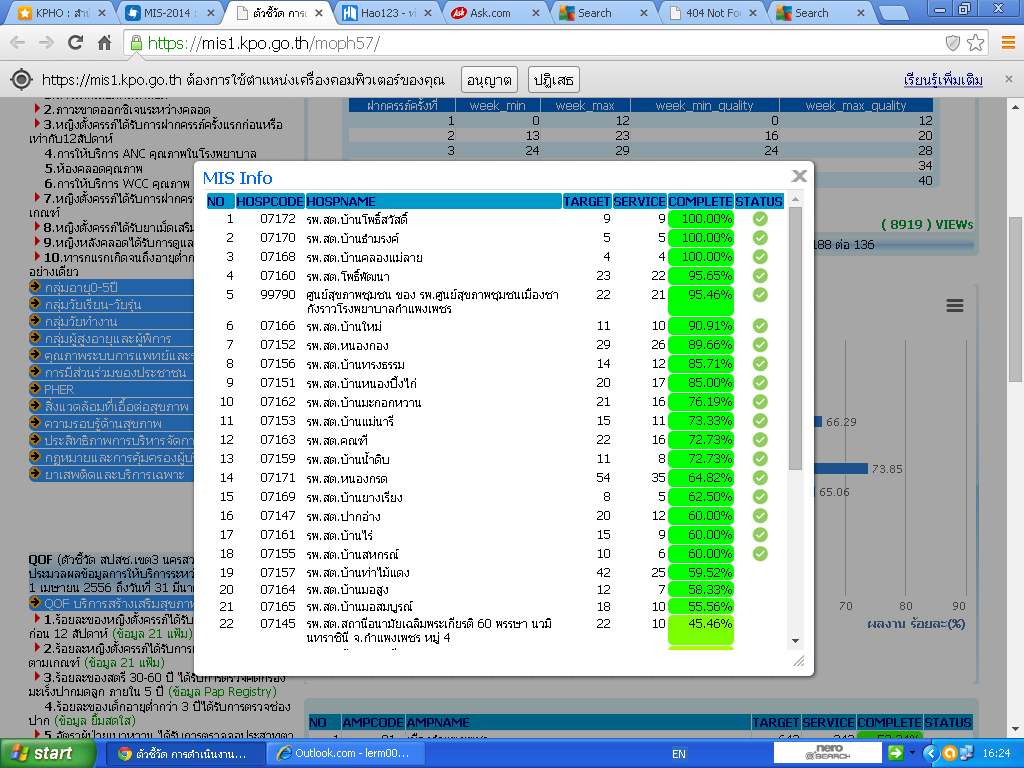 อำเภอเมืองกำแพงเพชร
พบว่า รพ.สต.โพธิ์สวัสดิ์ รพ.สต.บ้านธรรมรงค์และรพ.สต.คลองแม่ลาย มีผลงานสูงสุด        ร้อยละ 100 ส่วนผลงาน ต่ำสุดที่รพ.สต.นครชุม รพ.สต.ปางขนุน และรพ.ทุ่งโพธิ์ทะเล
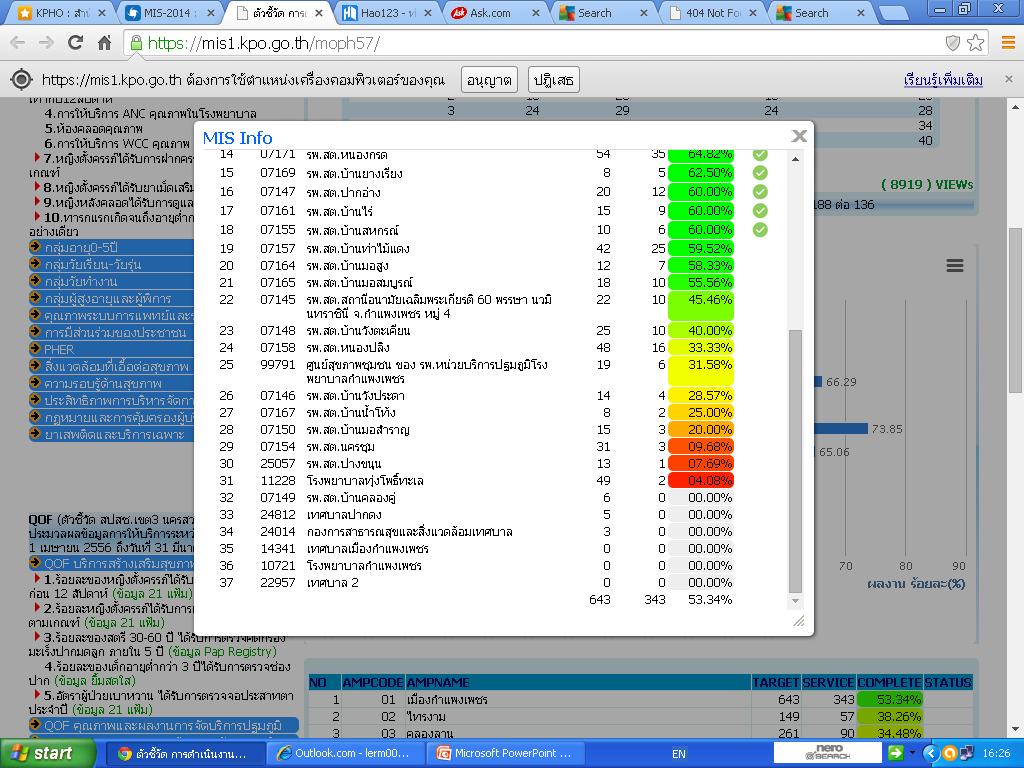 สตรี 30-65 ปี ได้รับการตรวจคัดกรองมะเร็งปากมดลูก สะสมถึงปี 2557
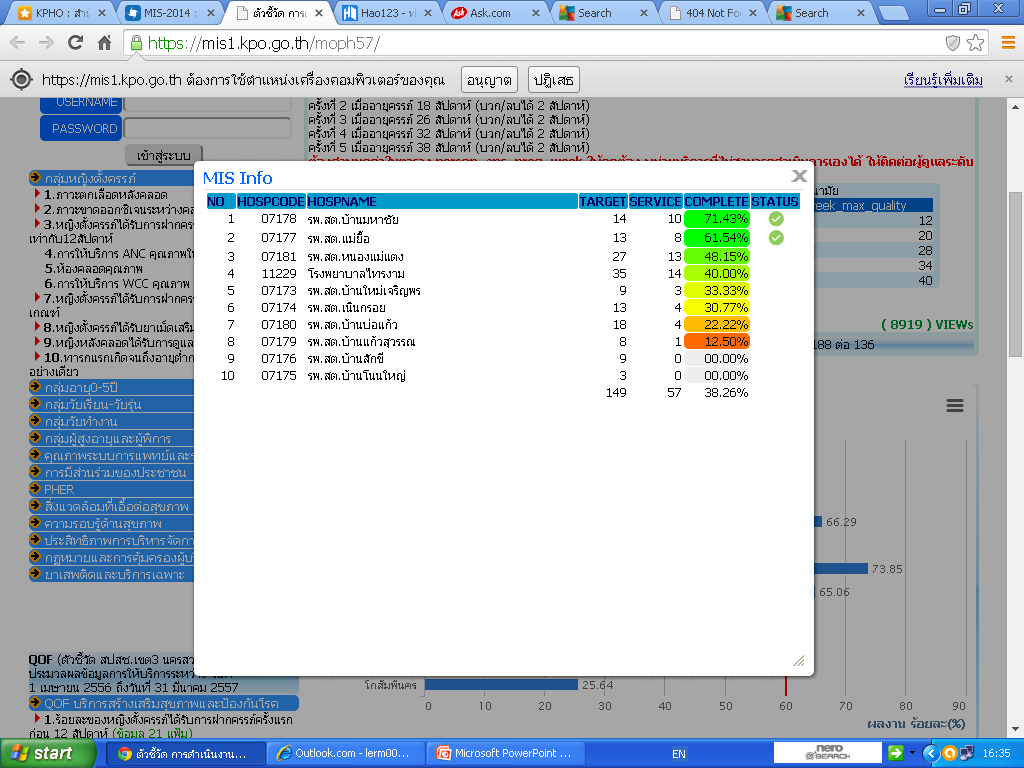 อำเภอไทรงาม
พบว่า...รพ.สต.บ้านมหาชัย มีผลงานสูงสุด ร้อยละ 71.43        ส่วนผลงานต่ำสุดที่ รพ.สต.บ้านสักขีย์ และ รพ.สต.บ้านโนนใหญ่
สตรี 30-65 ปี ได้รับการตรวจคัดกรองมะเร็งปากมดลูก สะสมถึงปี 2557
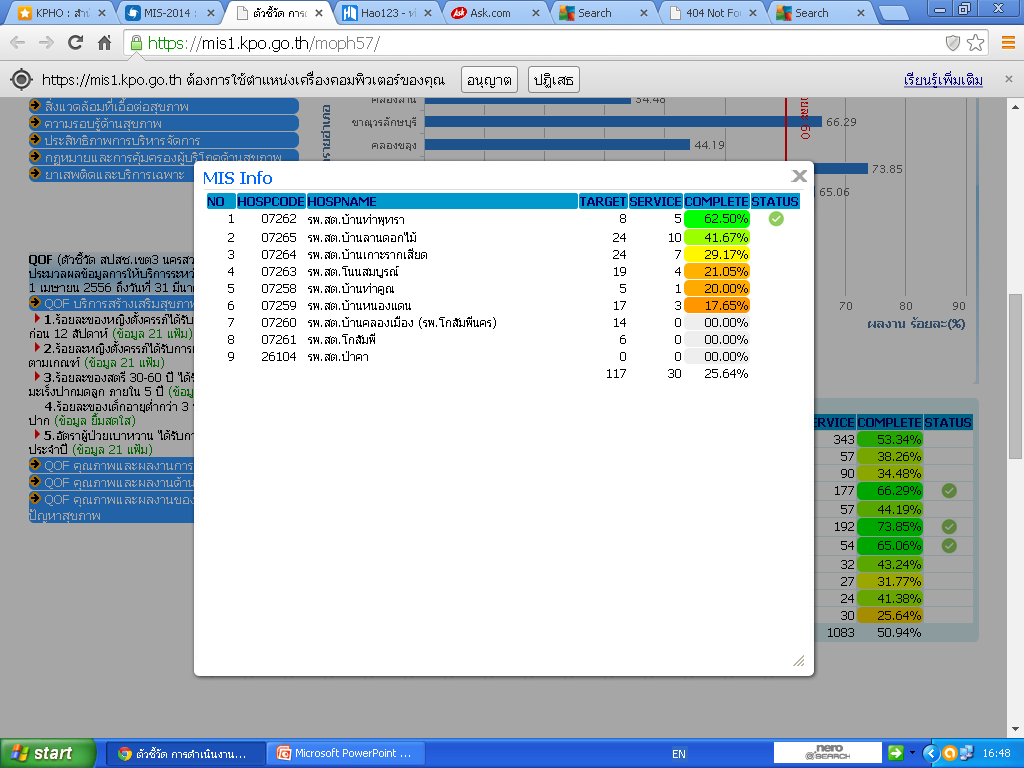 อำเภอโกสัมพีนคร
พบว่า...รพ.สต.บ้านท่าพุทรา มีผลงานสูงสุด ร้อยละ 62.50  
ส่วนผลงานต่ำสุดที่ รพ.สต.บ้านคลองเมือง รพ.สต.โกสัมพี และรพ.สต.ป่าคา
ผลงานตามตัวชี้วัดที่ไม่บรรลุเป้าหมายและแนวทางการพัฒนางาน
3
หญิงตั้งครรภ์ได้รับการฝากครรภ์
ครบ 5 ครั้งตามเกณฑ์(เป้าหมายร้อยละ60)
ผลงานตามตัวชี้วัดที่ไม่บรรลุเป้าหมายภาพ[NODE]
4
เด็กอายุ 0–5 ปี ได้รับวัคซีนตามเกณฑ์
(วัคซีนหัดร้อยละ 95 วัคซีนอื่นๆ ร้อยละ 90)
เด็กอายุ 1 ปีได้รับวัคซีนป้องกันโรคหัด (M, MR, MMR)
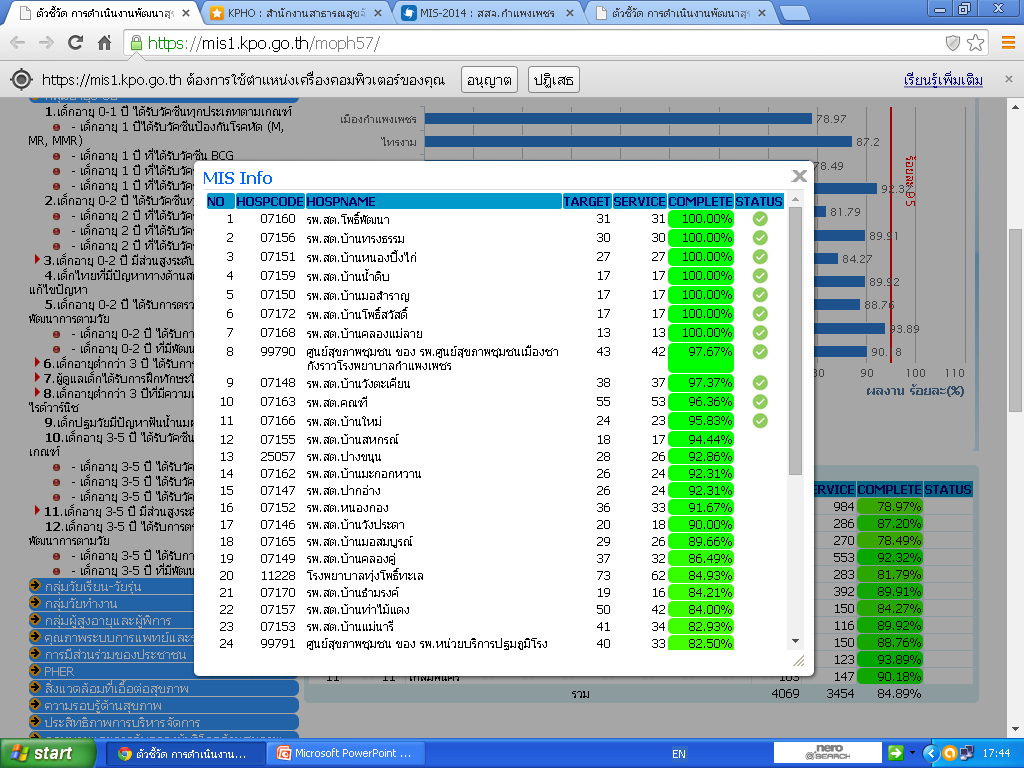 อำเภอเมืองกำแพงเพชร
พบว่ามีผลงานสูงสุดจำนวน 7 แห่ง ร้อยละ 100  ส่วนผลงานต่ำสุดเทศบาล 2 (ศูนย์ 2 ของเทศบาลเมือง) ร้อยละ 0.00 และกองการสาธารณสุขและสิ่งแวดล้อม (ทต.นครชุม)        ร้อยละ 5.36
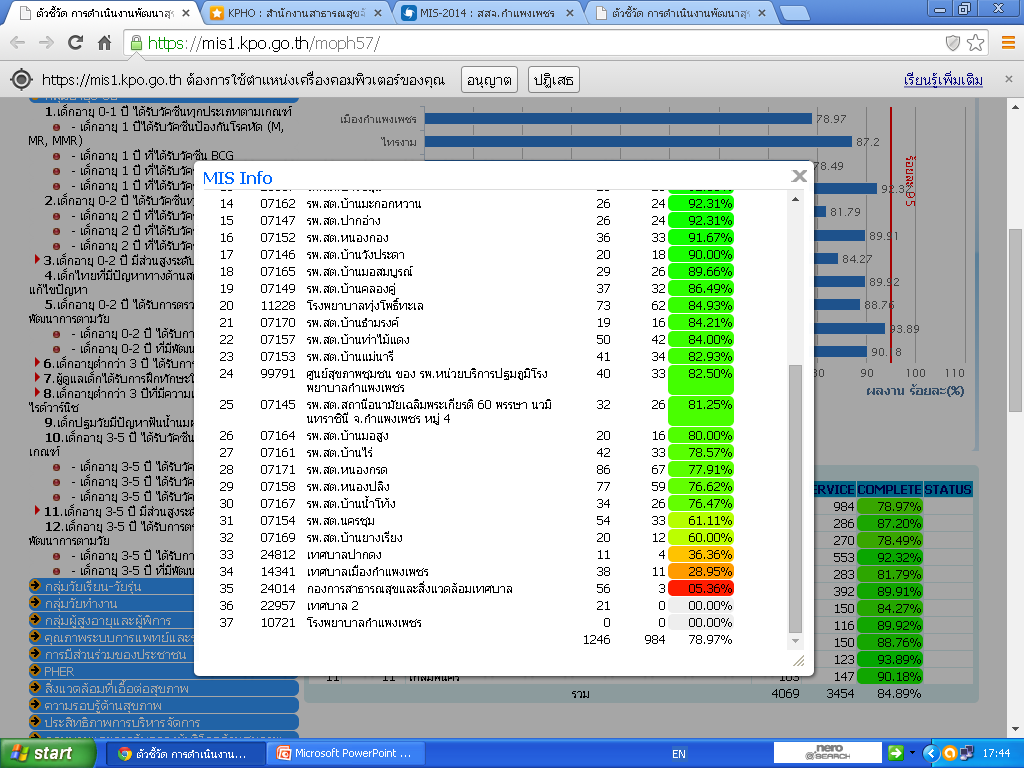 เด็กอายุ 1 ปีได้รับวัคซีนป้องกันโรคหัด (M, MR, MMR)
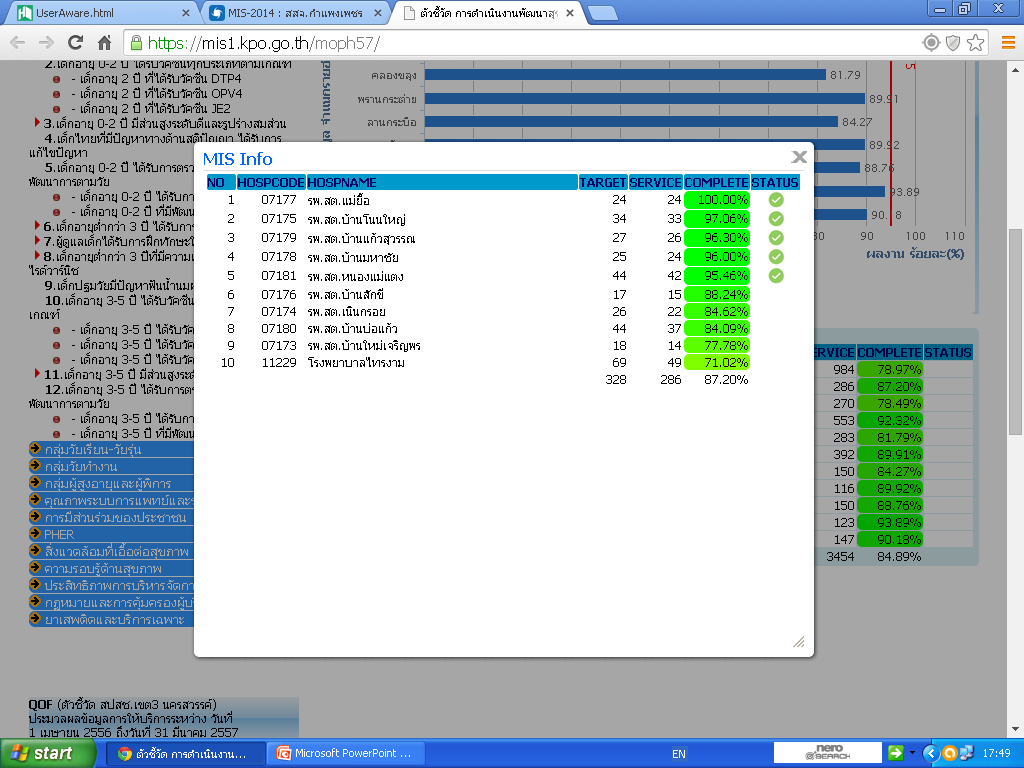 อำเภอไทรงาม
พบว่า รพ.สต.แม่ยื้อ มีผลงานสูงสุด ร้อยละ 100 ส่วนผลงานต่ำสุดที่ รพ.ไทรงามร้อยละ 71.02
เด็กอายุ 1 ปีได้รับวัคซีนป้องกันโรคหัด (M, MR, MMR)
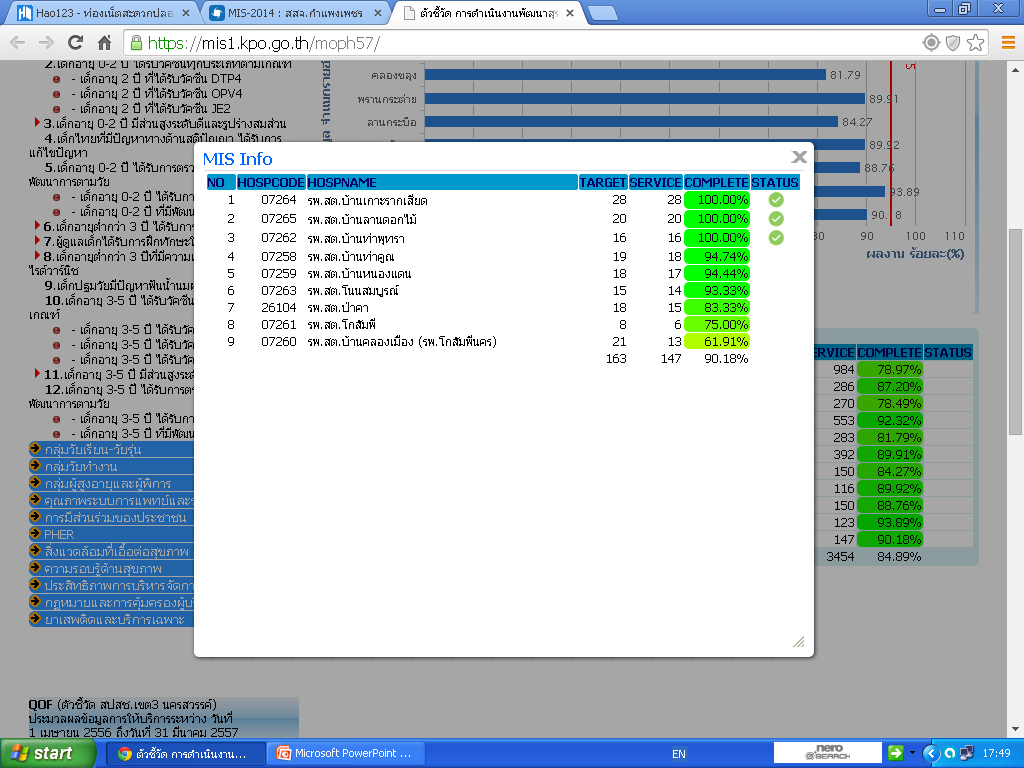 อำเภอโกสัมพีนคร
พบว่า...รพ.สต.บ้านเกาะรากเสียด มีผลงานสูงสุด ร้อยละ 100         ส่วนผลงานต่ำสุด รพ.โกสัมพี ร้อยละ 61.91
เด็กอายุ 2 ปี ที่ได้รับวัคซีน JE2
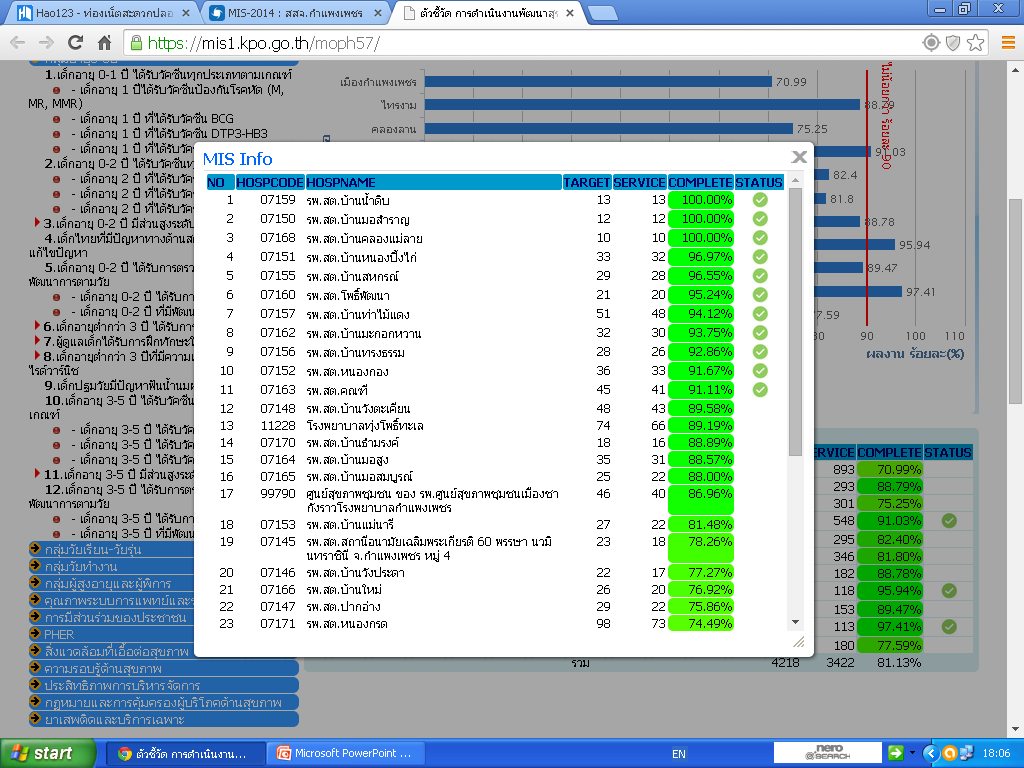 อำเภอเมืองกำแพงเพชร
พบว่า...มีผลงานสูงสุด รพ.สต.น้ำดิบ รพ.สต.คลองแม่ลาย รพสต.บ้านมอสำราญร้อยละ 100 ส่วนผลงานต่ำสุดเทศบาลปากดง ร้อยละ 17.39 เทศบาล 2 (ศูนย์2ของเทศบาลเมือง) ร้อยละ 14.29 กองสาธารณสุขและสิ่งแวดล้อมเทศบาล (ทต.นครชุม) 12.25
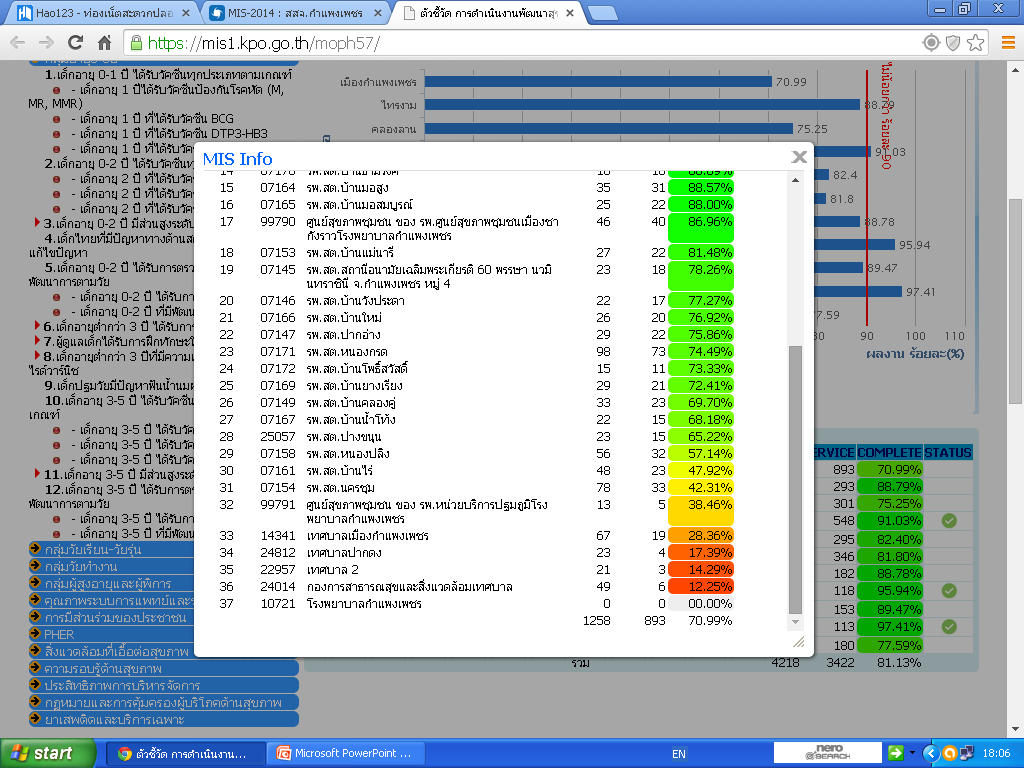 เด็กอายุ 2 ปี ที่ได้รับวัคซีน JE2
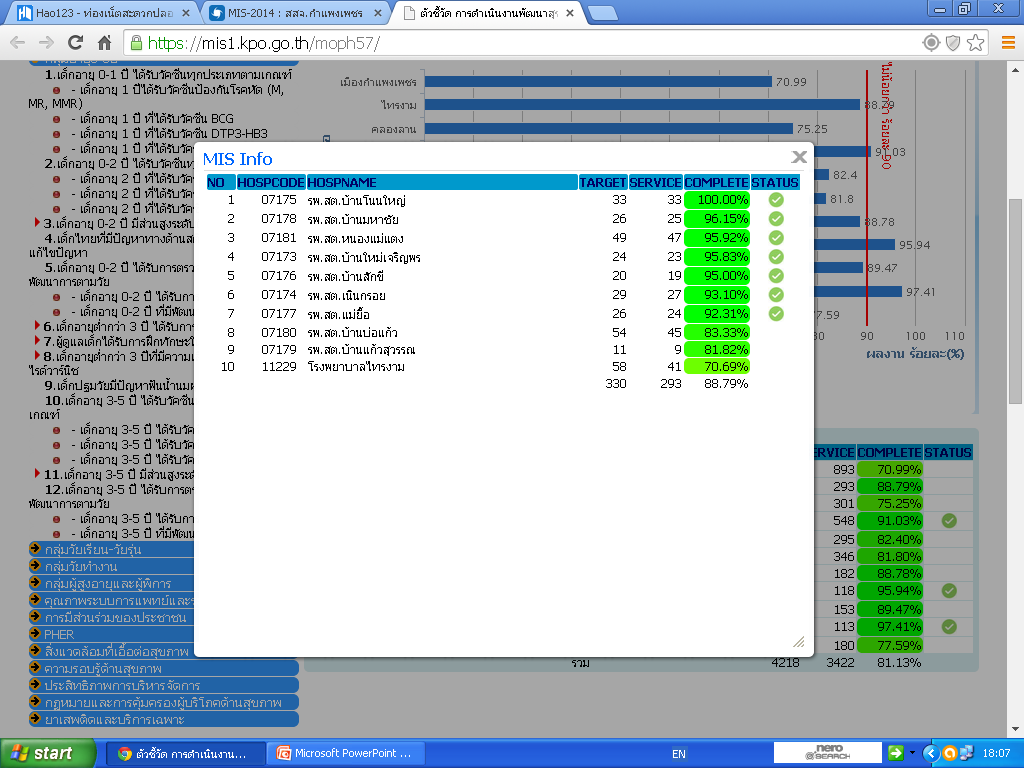 อำเภอไทรงาม
พบว่า...รพ.สต.บ้านโนนใหญ่ มีผลงานสูงสุด ร้อยละ 100      ส่วนผลงานต่ำสุดที่ รพ.ไทรงามร้อยละ 70.69
เด็กอายุ 2 ปี ที่ได้รับวัคซีน JE2
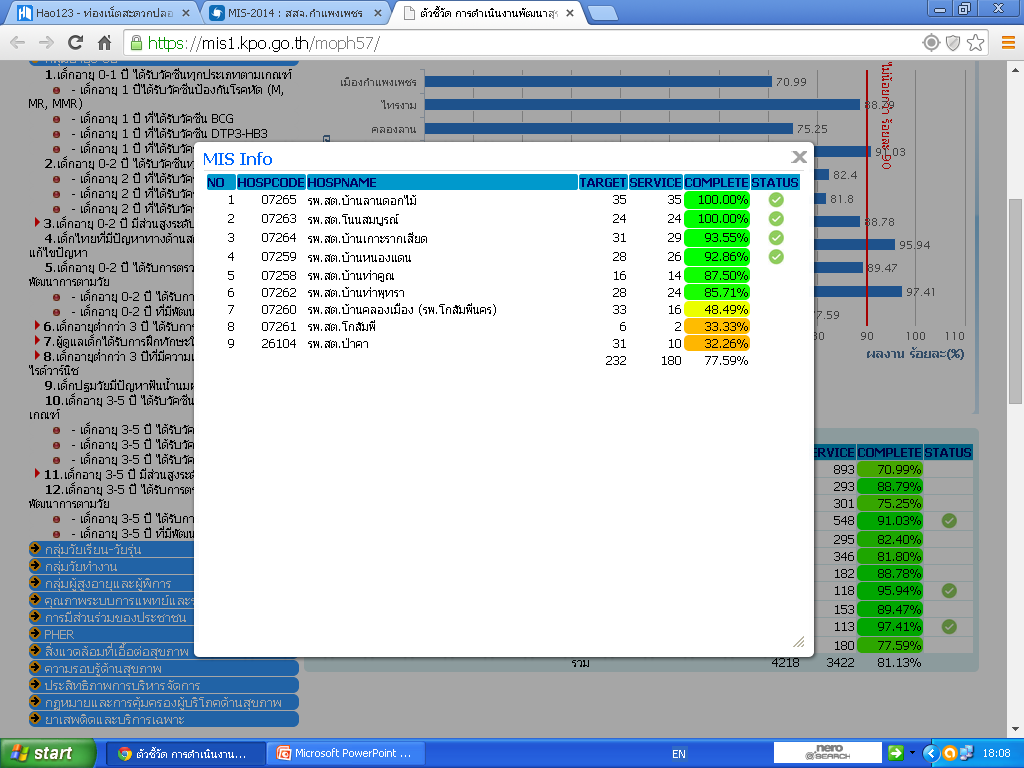 อำเภอโกสัมพีนคร
พบว่า...รพ.สต.บ้านลานดอกไม้ รพ.สต.โนนสมบูรณ์ มีผลงานสูงสุด        ร้อยละ 100 ส่วนผลงานต่ำสุด รพ.สต.ป่าคา  ร้อยละ 32.26
เด็กอายุ 3-5 ปี ได้รับวัคซีน DTP5
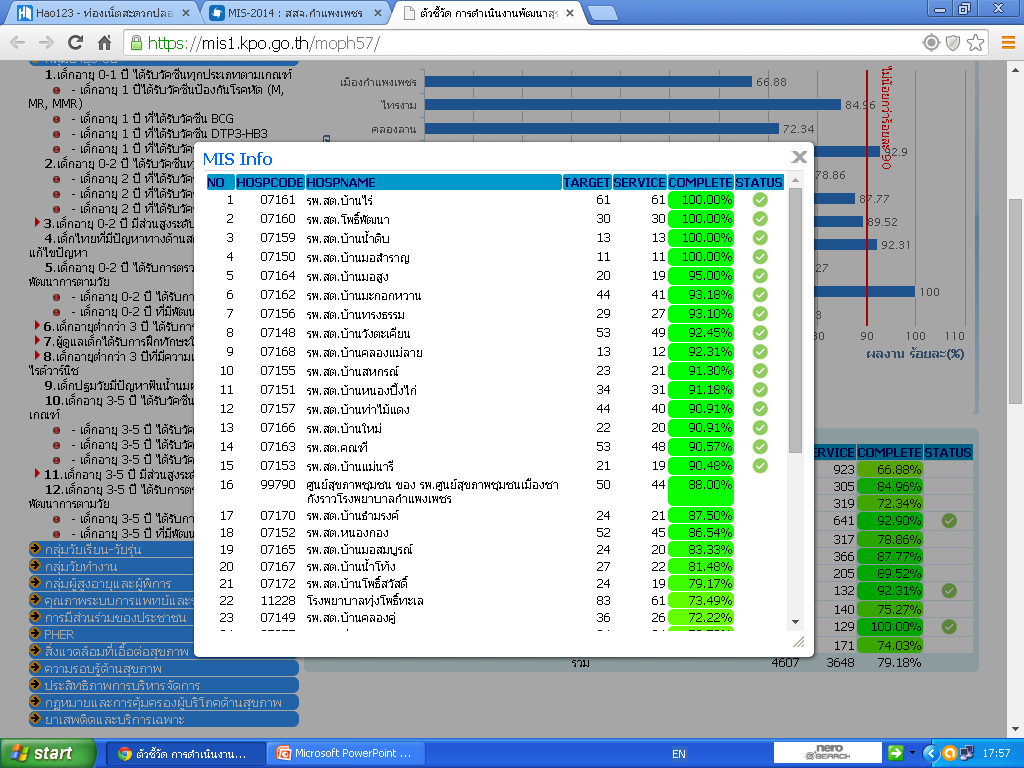 อำเภอเมืองกำแพงเพชร
พบว่า...มีผลงานสูงสุด รพ.สต.น้ำดิบ รพ.สต.คลองแม่ลาย รพสต.บ้านมอสำราญร้อยละ 100 ส่วนผลงานต่ำสุดเทศบาลปากดง ร้อยละ 17.39 เทศบาล 2 (ศูนย์2 เทศบาลเมือง) ร้อยละ 14.29       กองสาธารณสุขและสิ่งแวดล้อมเทศบาล        (ทต.นครชุม) 12.25
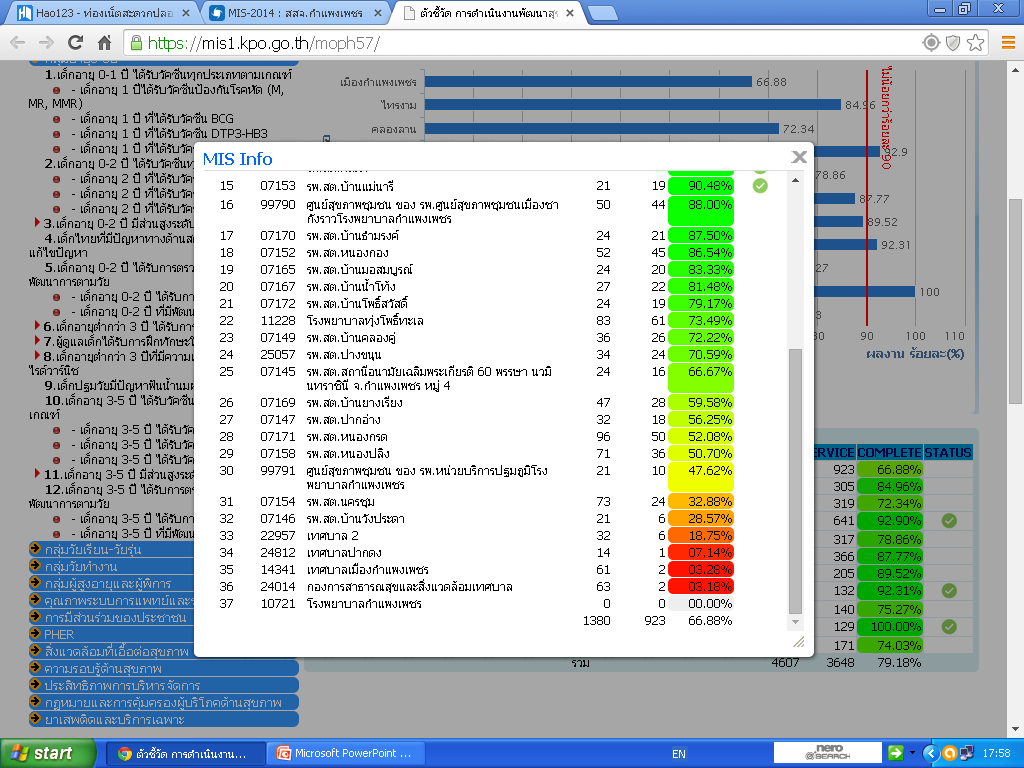 เด็กอายุ 3-5 ปี ได้รับวัคซีน DTP5
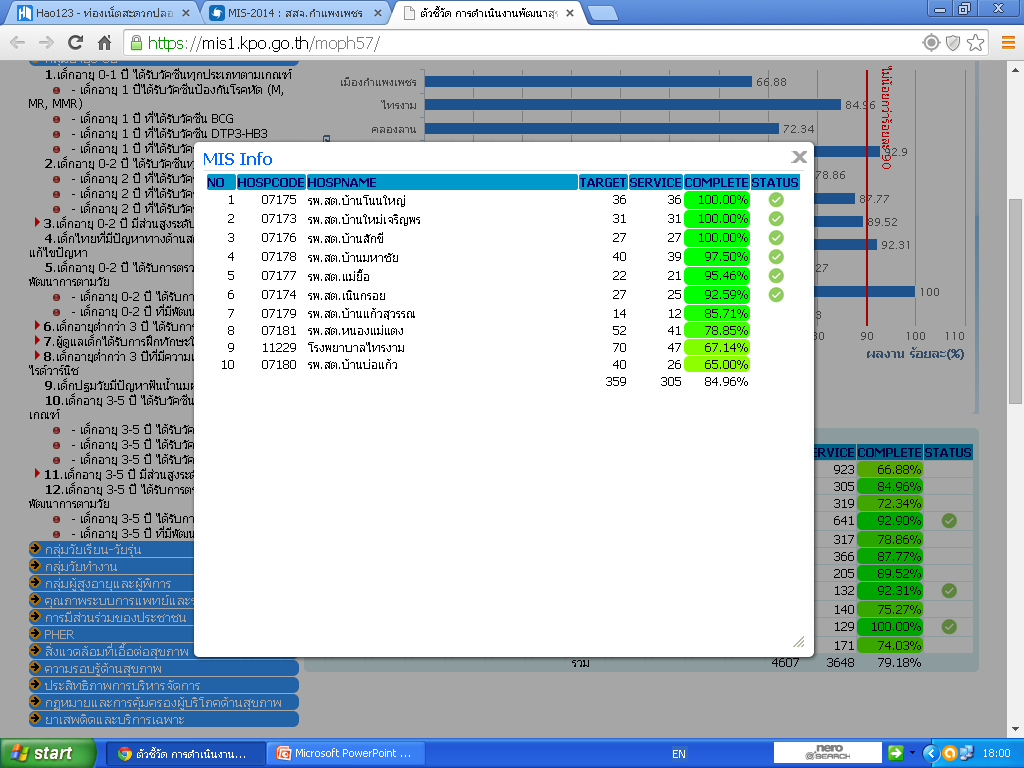 อำเภอไทรงาม
พบว่า...รพ.สต.บ้านโนนใหญ่ รพ.สต.บ้านสักขี รพ.สต.บ้านใหม่เจริญพร มีผลงานสูงสุด ร้อยละ 100 ส่วนผลงานต่ำสุดที่รพ.สต.บ้านบ่อแก้ว ร้อยละ 65.00
เด็กอายุ 3-5 ปี ได้รับวัคซีน DTP5
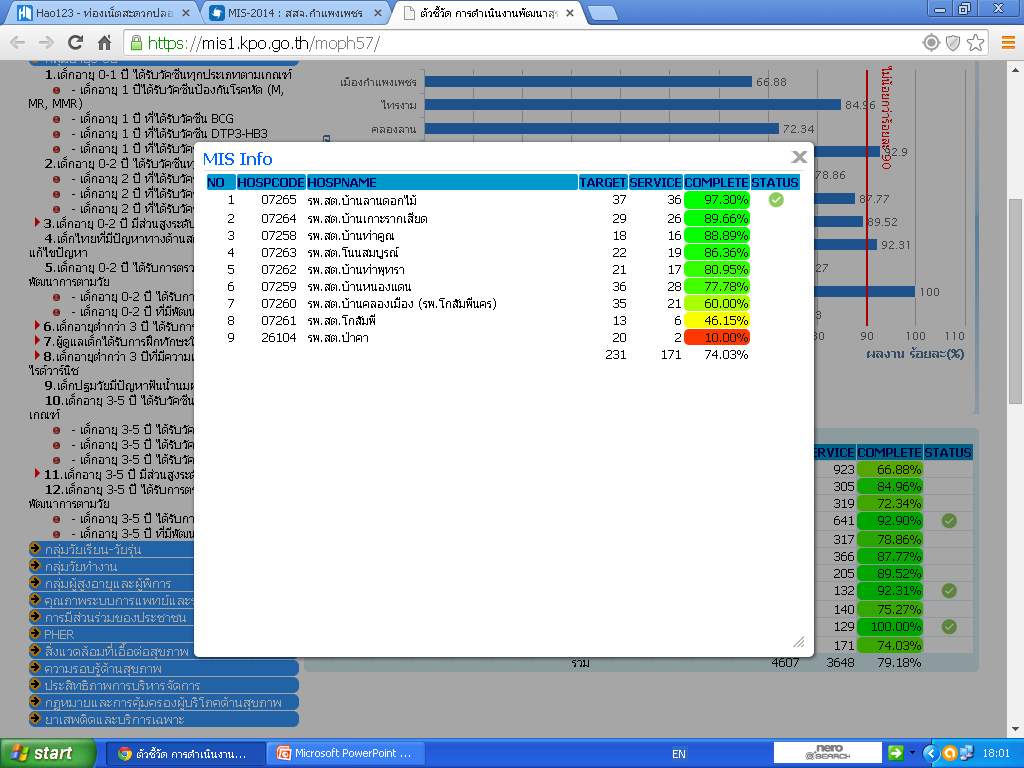 อำเภอโกสัมพีนคร
พบว่า...รพ.สต.บ้านลานดอกไม้ มีผลงานสูงสุด ร้อยละ 97.30  ส่วนผลงานต่ำสุด รพ.สต.ป่าคา  ร้อยละ 10.00
ผลงานตามตัวชี้วัดที่ไม่บรรลุเป้าหมายและแนวทางการพัฒนางาน
4
เด็กอายุ 0–5 ปี ได้รับวัคซีนตามเกณฑ์
(วัคซีนหัดร้อยละ 95 วัคซีนอื่นๆ ร้อยละ 90)
ผลงานตามตัวชี้วัดที่ไม่บรรลุเป้าหมายภาพ[NODE]
5
เด็กอายุต่ำกว่า 3 ปีได้รับการตรวจช่องปาก (เป้าหมายร้อยละ 70)
เด็กอายุต่ำกว่า 3 ปี ได้รับการตรวจช่องปาก
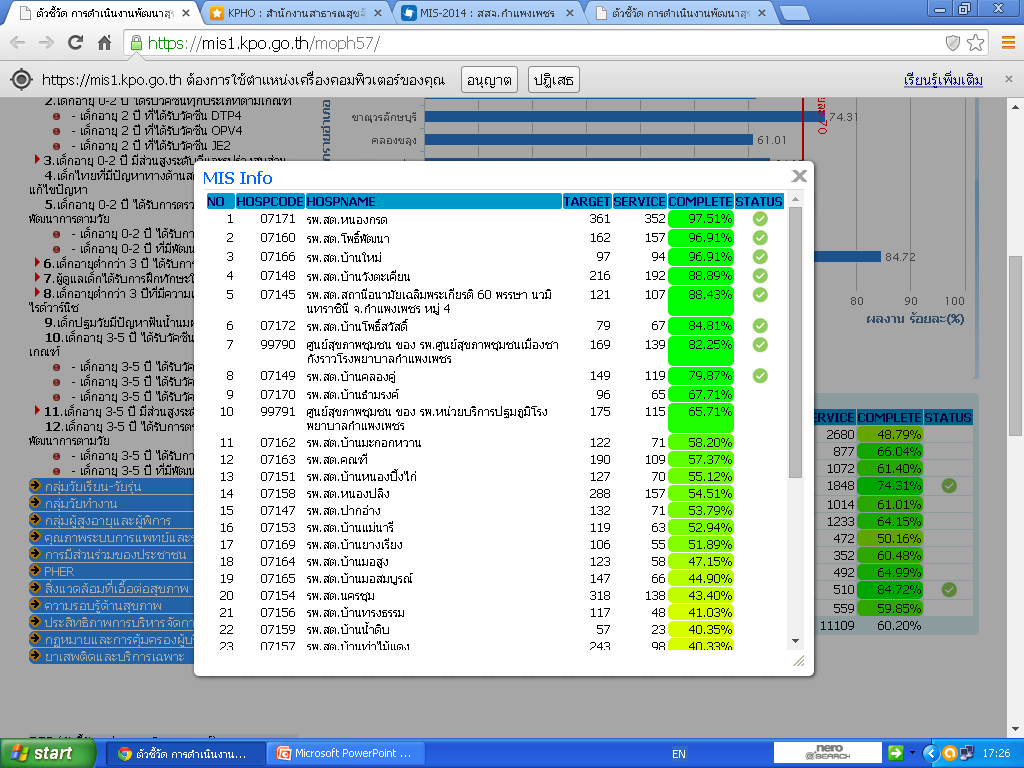 อำเภอเมืองกำแพงเพชร
พบว่า...รพ.สต.หนองกรด มีผลงานสูงสุด ร้อยละ 97.51 ส่วนผลงานต่ำสุดที่ รพ.สต.ปางขนุน เทศบาล 2 (ศูนย์ 2 เทศบาลเมือง)รพ.สต.บ้านวังประดา รพ.สต.บ้านสหกรณ์ ร้อยละ 0.00
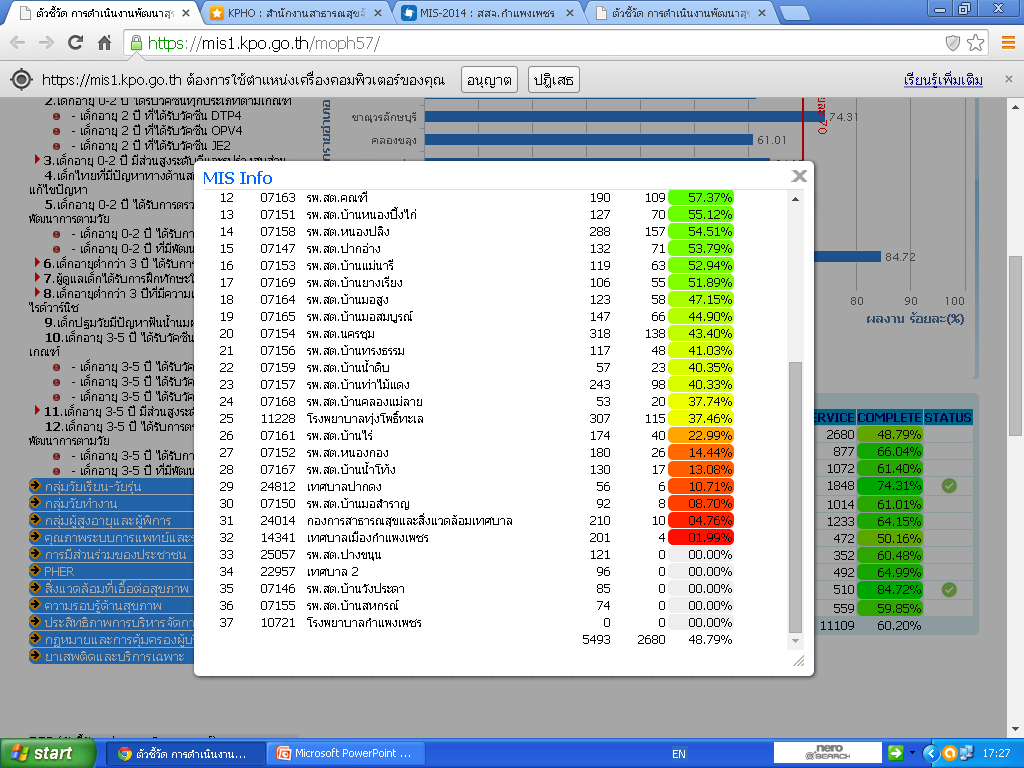 เด็กอายุต่ำกว่า 3 ปี ได้รับการตรวจช่องปาก
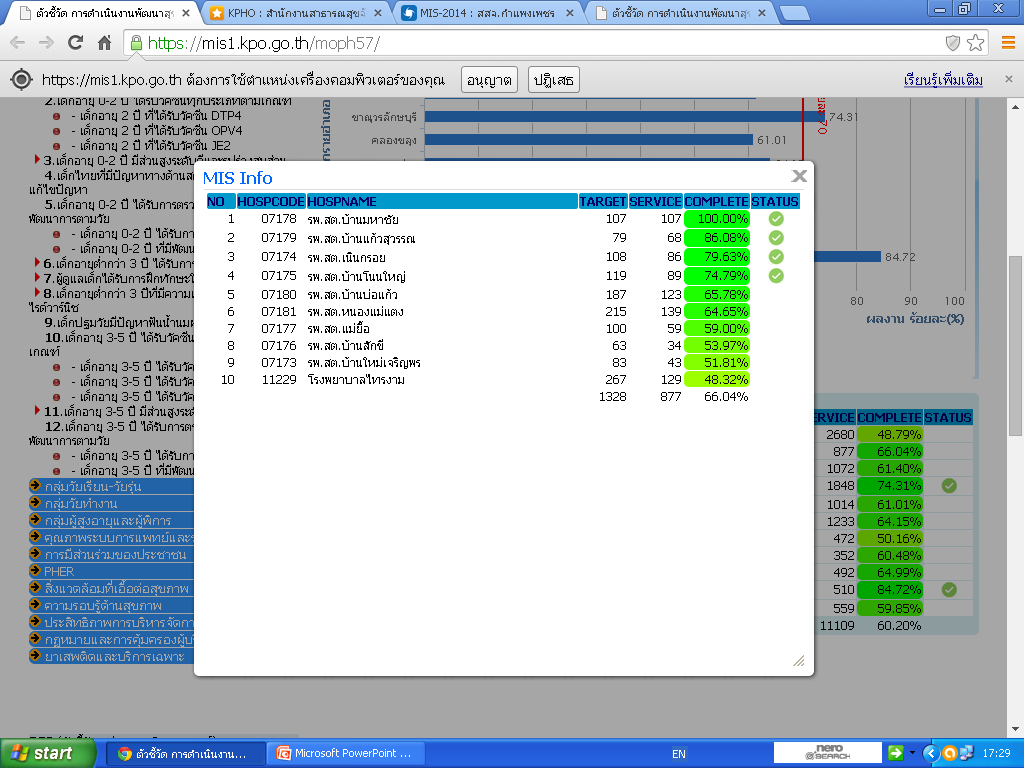 อำเภอไทรงาม
พบว่า...รพ.สต.บ้านมหาชัย มีผลงานสูงสุด ร้อยละ 100  ส่วนผลงานต่ำสุด
    ที่โรงพยาบาลไทรงาม ร้อยละ 48.32
เด็กอายุต่ำกว่า 3 ปี ได้รับการตรวจช่องปาก
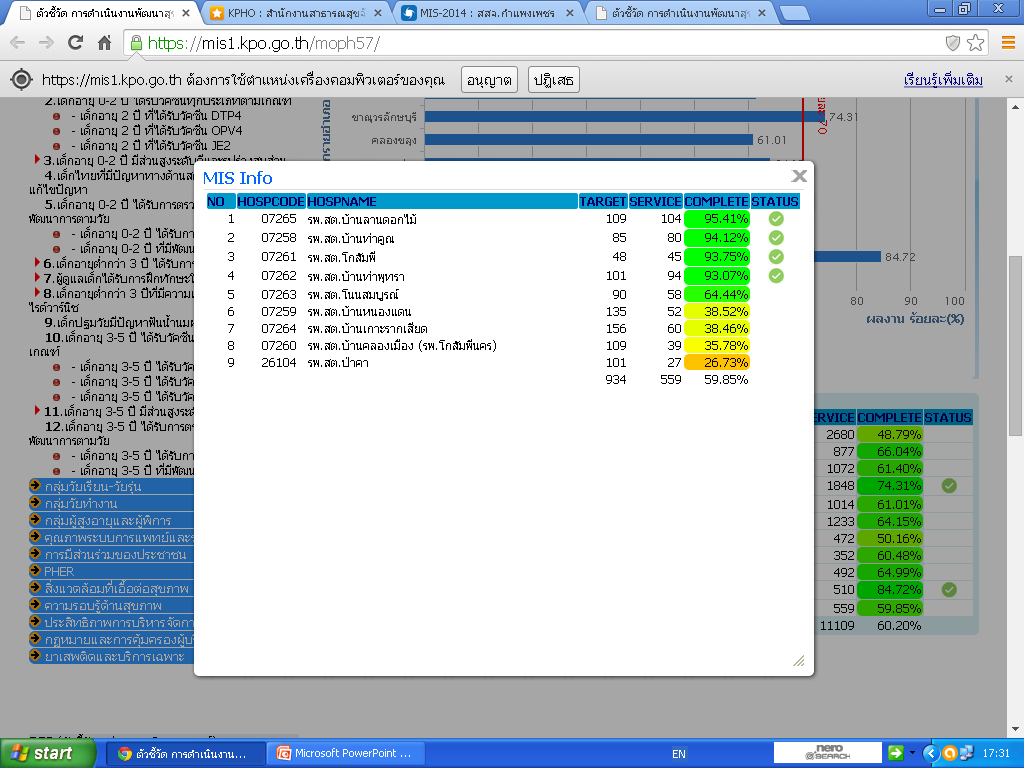 อำเภอโกสัมพีนคร
พบว่า...รพ.สต.บ้านลานดอกไม้ มีผลงานสูงสุด ร้อยละ 95.41  ส่วนผลงานต่ำสุดที่รพ.สต.ป่าคา ร้อยละ 26.73
ผู้ดูแลเด็กได้รับการฝึกทักษะในการแปรงฟัน
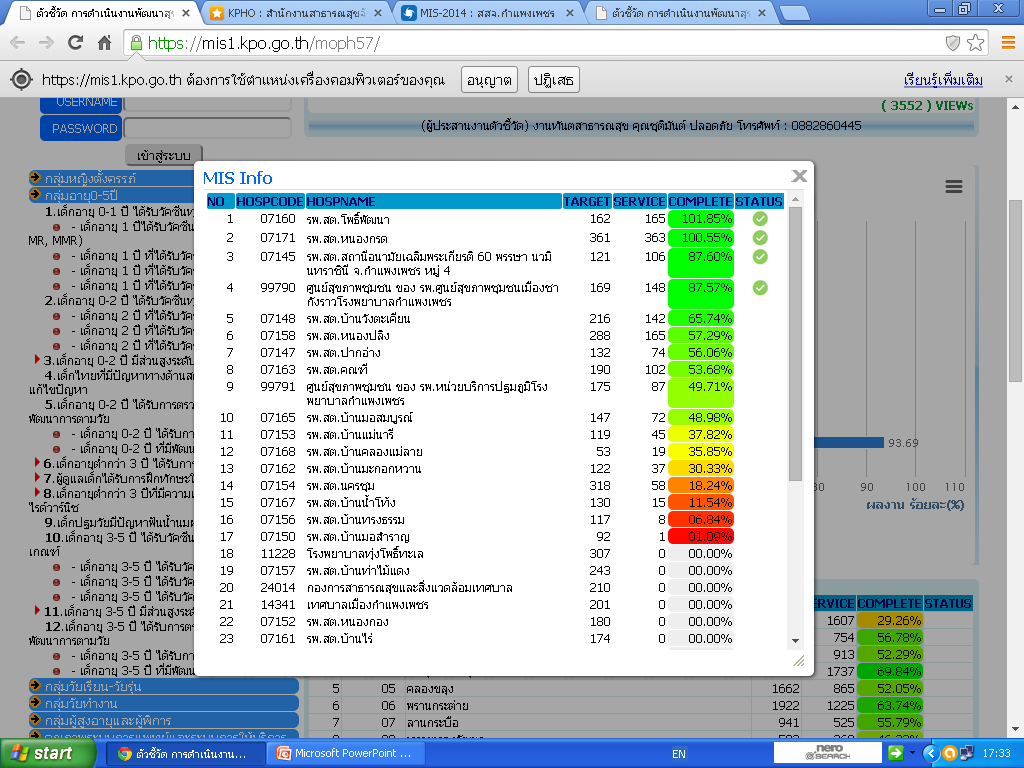 อำเภอเมืองกำแพงเพชร
พบว่า...รพ.สต.โพธิ์พัฒนา และรพ.สต.หนองกรด มีผลงานสูงสุด ร้อยละ 100  ส่วนผลงานต่ำสุด จำนวน 20 แห่ง      ร้อยละ 0.00
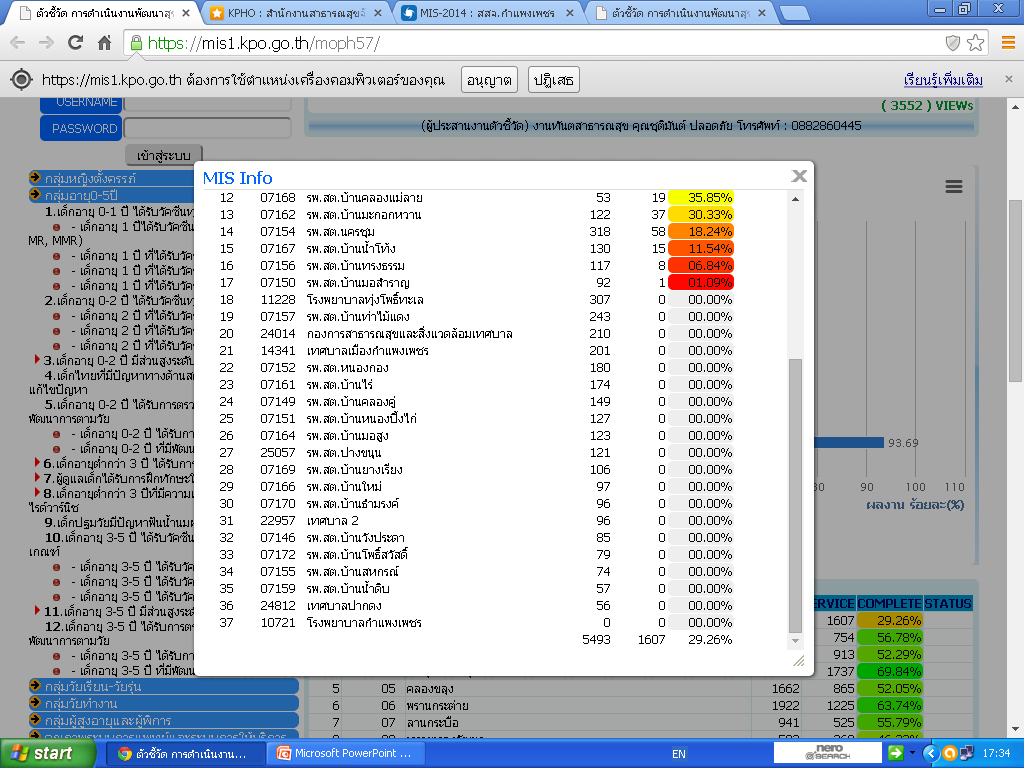 ผู้ดูแลเด็กได้รับการฝึกทักษะในการแปรงฟัน
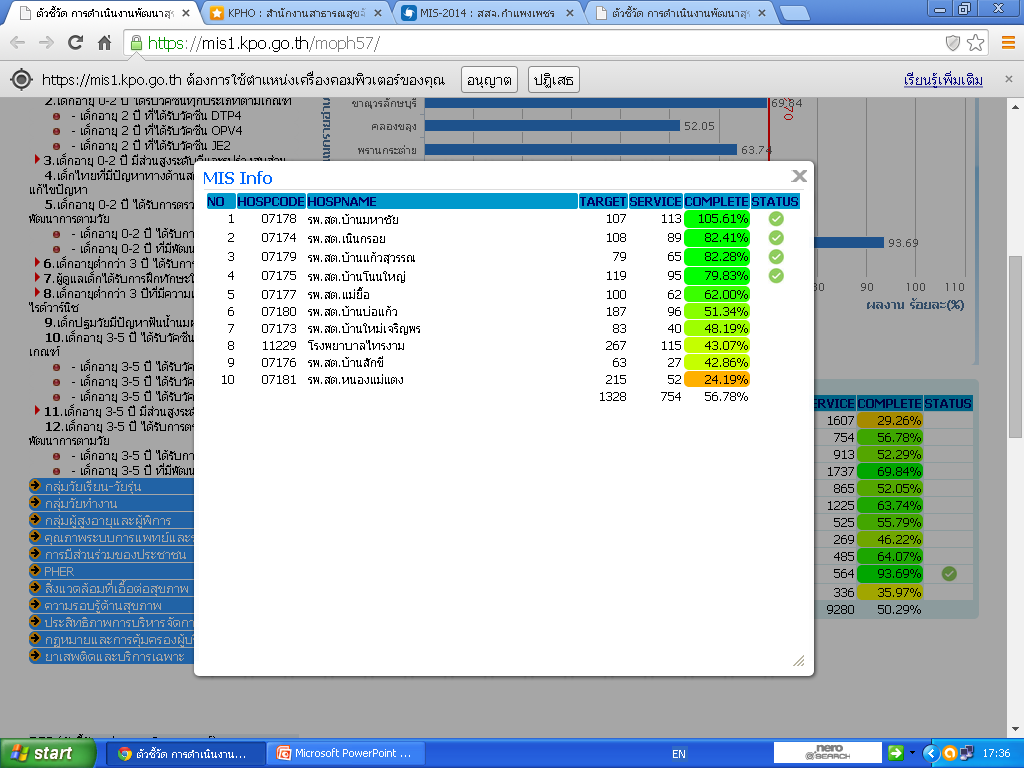 อำเภอไทรงาม
พบว่า...รพ.สต.บ้านมหาชัย มีผลงานสูงสุด ร้อยละ 100  ส่วนผลงานต่ำสุดที่   รพ.สต.หนองแม่แตง ร้อยละ 24.19
ผู้ดูแลเด็กได้รับการฝึกทักษะในการแปรงฟัน
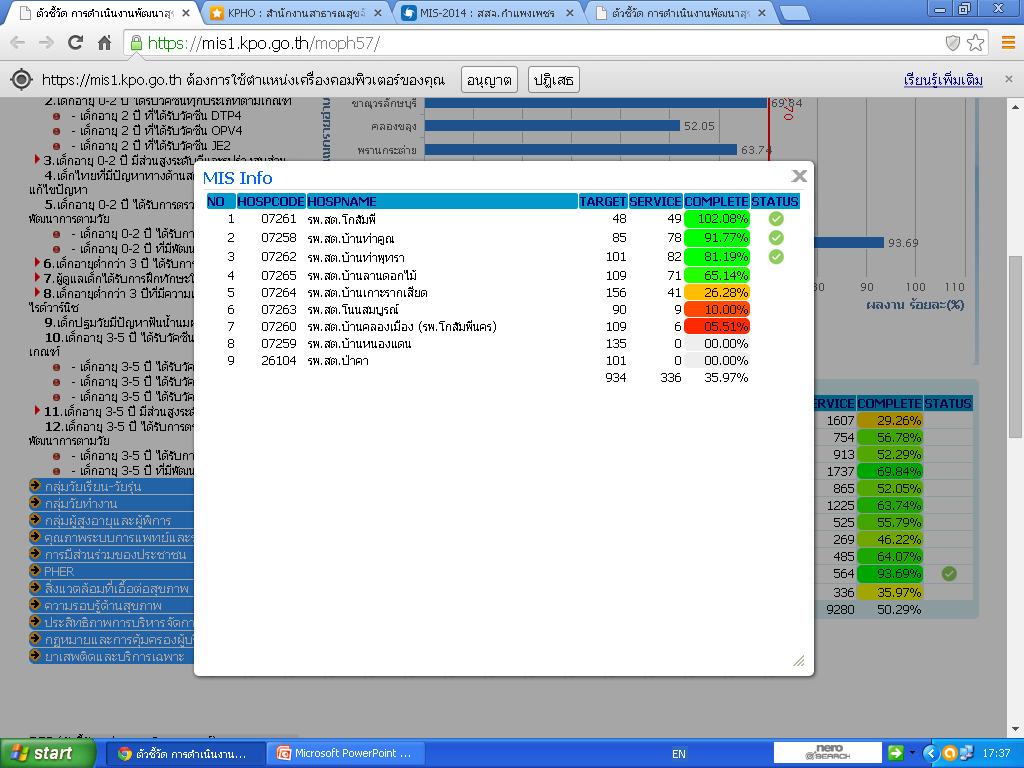 อำเภอโกสัมพีนคร
พบว่า...รพ.สต.โกสัมพี มีผลงานสูงสุด ร้อยละ 100  ส่วนผลงานต่ำสุดที่ รพ.สต.ป่าคา และรพสต.หนองแดน ร้อยละ 0.00
เด็กอายุต่ำกว่า 3 ปีที่มีความเสี่ยงฟันผุได้รับฟลูออไรด์วาร์นิช
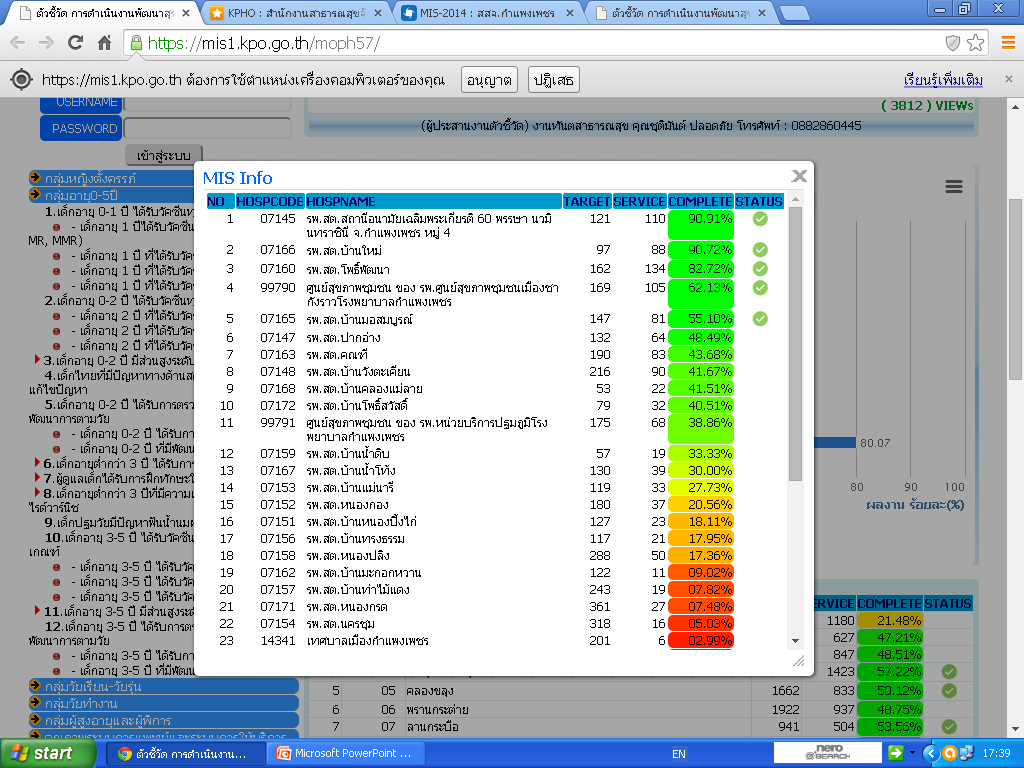 อำเภอเมืองกำแพงเพชร
พบว่า...รพ.สต.ไตรตรึงษ์ มีผลงานสูงสุด ร้อยละ 90.91  ส่วนผลงานต่ำสุดจำนวน 11 แห่ง ร้อยละ 0.00
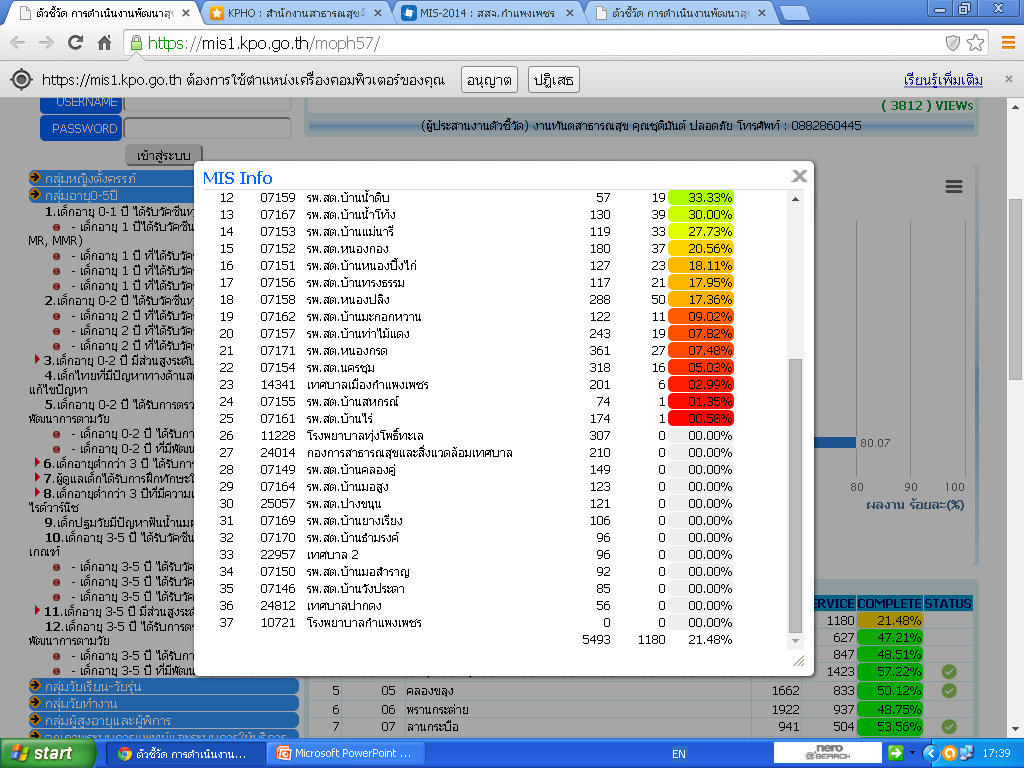 เด็กอายุต่ำกว่า 3 ปีที่มีความเสี่ยงฟันผุได้รับฟลูออไรด์วาร์นิช
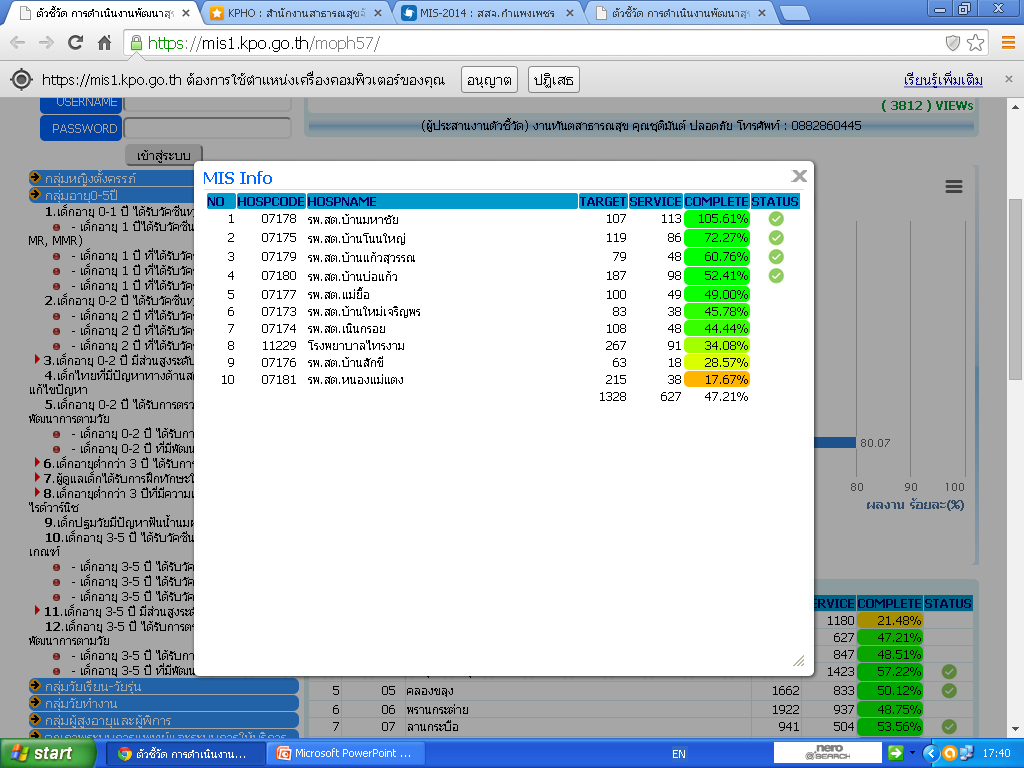 อำเภอไทรงาม
พบว่า...รพ.สต.บ้านมหาชัย มีผลงานสูงสุด ร้อยละ 100 ส่วนผลงานต่ำสุดที่   รพ.สต.หนองแม่แตง ร้อยละ 17.67
เด็กอายุต่ำกว่า 3 ปีที่มีความเสี่ยงฟันผุได้รับฟลูออไรด์วาร์นิช
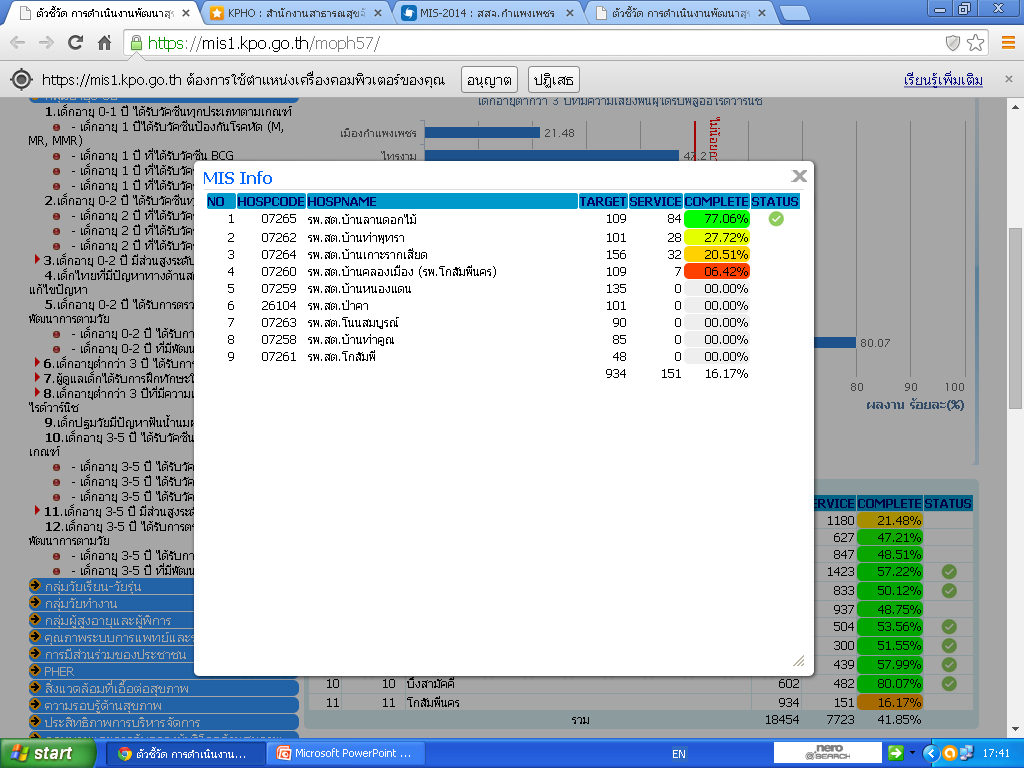 อำเภอโกสัมพีนคร
พบว่า...รพ.สต.บ้านลานดอกไม้ มีผลงานสูงสุด ร้อยละ 77.06  ส่วนผลงานต่ำสุดจำนวน 5 แห่ง ร้อยละ 0.00
ผลงานตามตัวชี้วัดที่ไม่บรรลุเป้าหมายและแนวทางการพัฒนางาน
ปัญหาสาธารณสุขในพื้นที่
1. หัวใจและหลอดเลือด
2. NCD (ความดันโลหิตสูง/เบาหวาน/มะเร็ง )
3. ไข้เลือดออก
4. อุจจาระร่วง
5. อุบัติเหตุ
แนวทางการพัฒนางานตามปัญหาสาธารณสุข
ไข้เลือดออก
แนวทางการพัฒนางานตามปัญหาสาธารณสุข
อุบัติเหตุ
แนวทางการพัฒนางานตามปัญหาสาธารณสุข
(SERVICE PLAN)
อุบัติเหตุ
แนวทางการพัฒนางานตามปัญหาสาธารณสุข
ยาเสพติด
แนวทางการพัฒนางานตามปัญหาสาธารณสุข
(IQ/EQ)
พัฒนาการเด็ก
ปัญหาอุปสรรค...
การทำงานร่วมกันและการบูรณาการ คน เงิน ของ ใน [NODE] ยังไม่มีแนวทางที่ชัดเจน
แนวทางแก้ไข...
จัดทำแผนบูรณาการในเรื่อง คน เงิน ของ ภาพรวมของ [NODE] และหาแนวทางร่วมกันในการลดต้นทุน
การวางแผนแก้ไข 1-2 ปี
บูรณาการแก้ปัญหาร่วมกัน
งานป้องกันควบคุมโรค SRRT
มาตรฐานการดูแลใน รพ.สต.
	- การปรับปรุงภูมิทัศน์	- Lab พื้นฐาน  
	- มาตรฐาน IC [รพ.สต.]	- Central Supply (ยาและเวชภัณฑ์)
	- พัฒนาการวินิจฉัยและการดูแลผู้ป่วยเบื้องต้น
	- พัฒนาระบบให้คำปรึกษา (รพ.สต.)
3. พัฒนาระบบ MIS ให้ครอบคลุมและมีประสิทธิภาพ
การวางแผนแก้ไข 3-5 ปี
1. สร้างระบบการดูแลสุขภาพประชาชนแบบไร้รอยต่อใน
   โรงพยาบาล ทั้ง 4 แห่ง
2. เพิ่มประสิทธิภาพการใช้เตียงในสถานบริการในเครือข่าย
3. กระจายทรัพยากรให้ครอบคลุมและเกิดประโยชน์สูงสุด
ขอบคุณครับ...
ภาคผนวก
ตัวชี้วัดที่ไม่ผ่านเกณฑ์รายอำเภอ
อำเภอเมือง
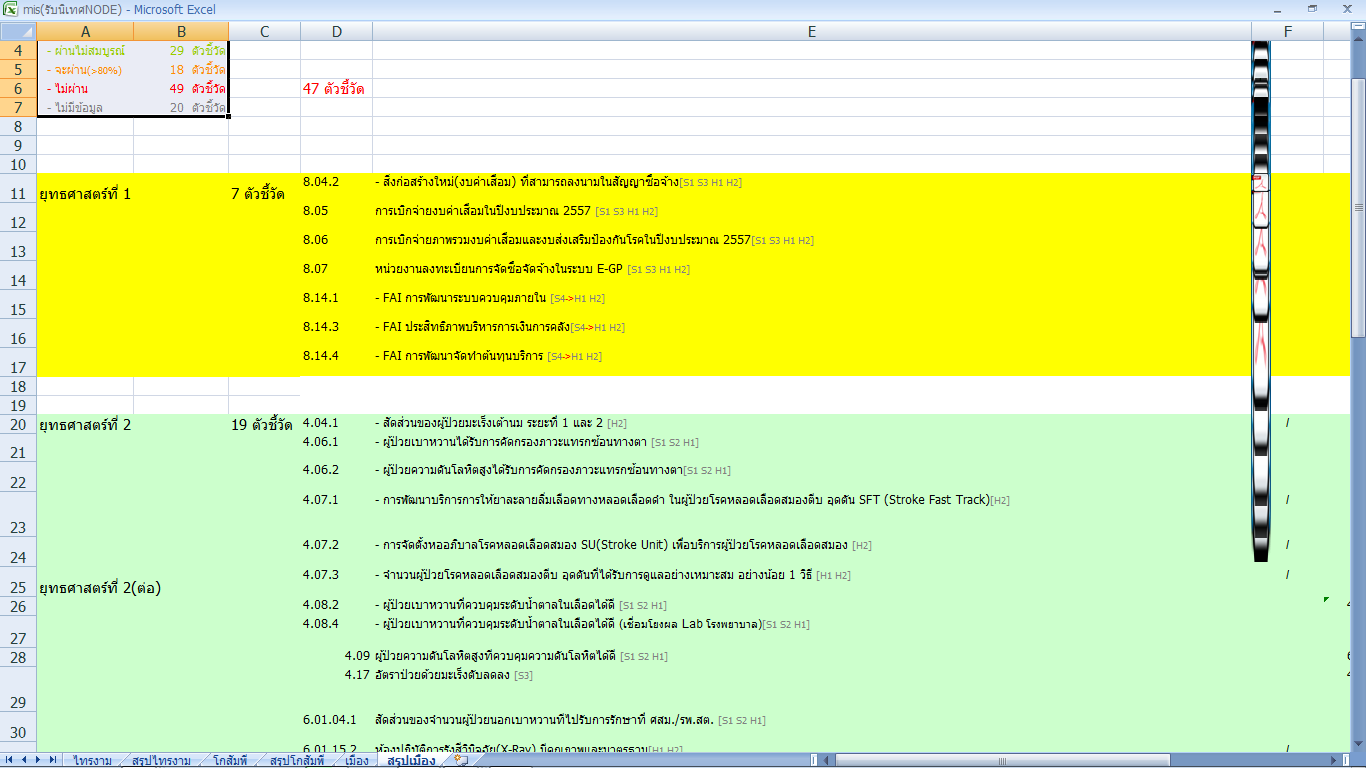 อำเภอเมือง
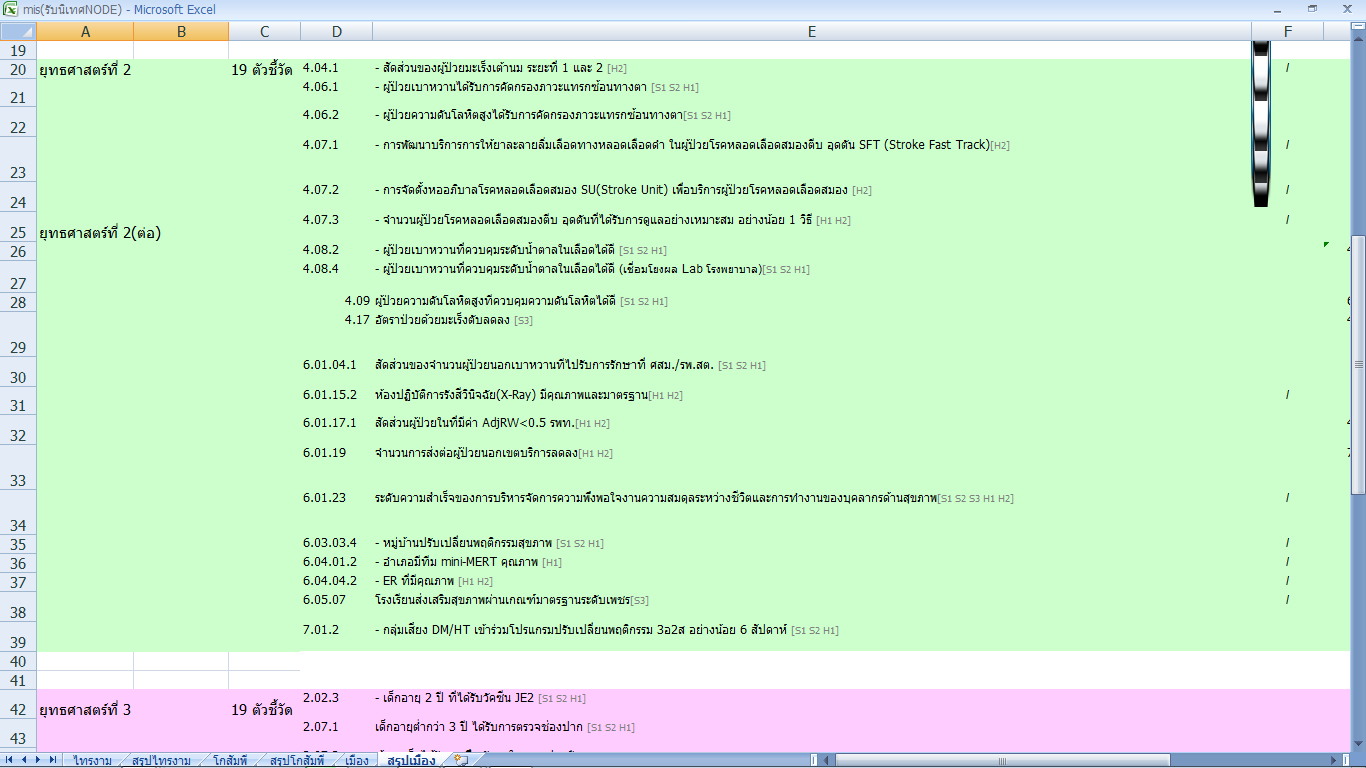 อำเภอเมือง
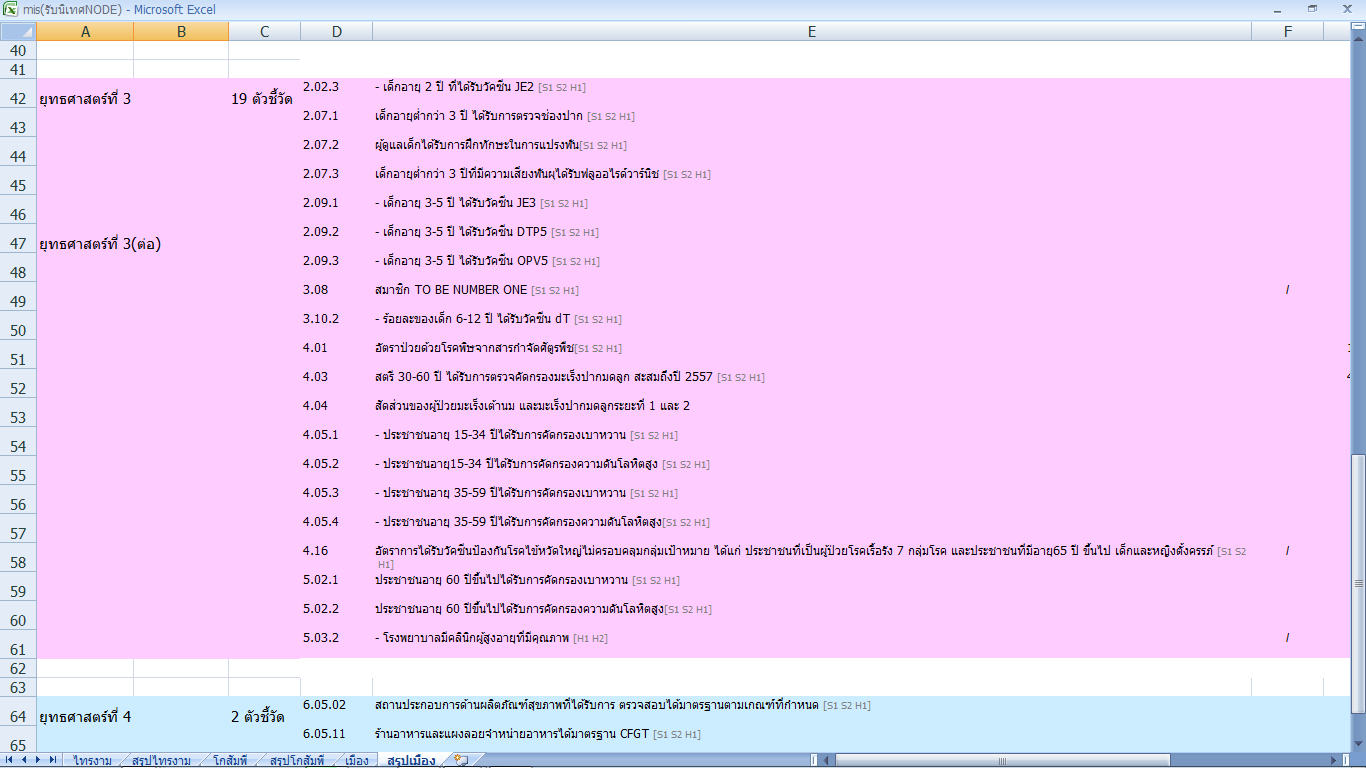 อำเภอเมือง
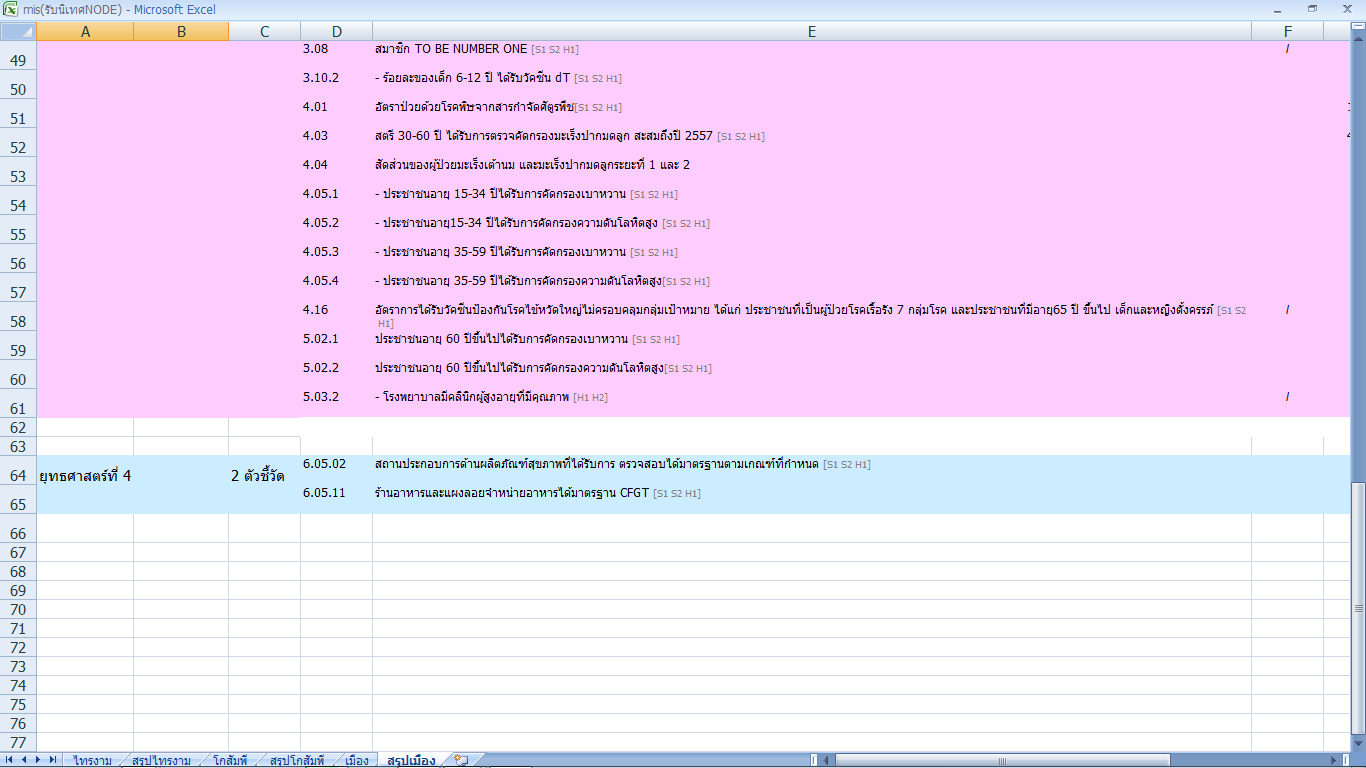 อำเภอไทรงาม
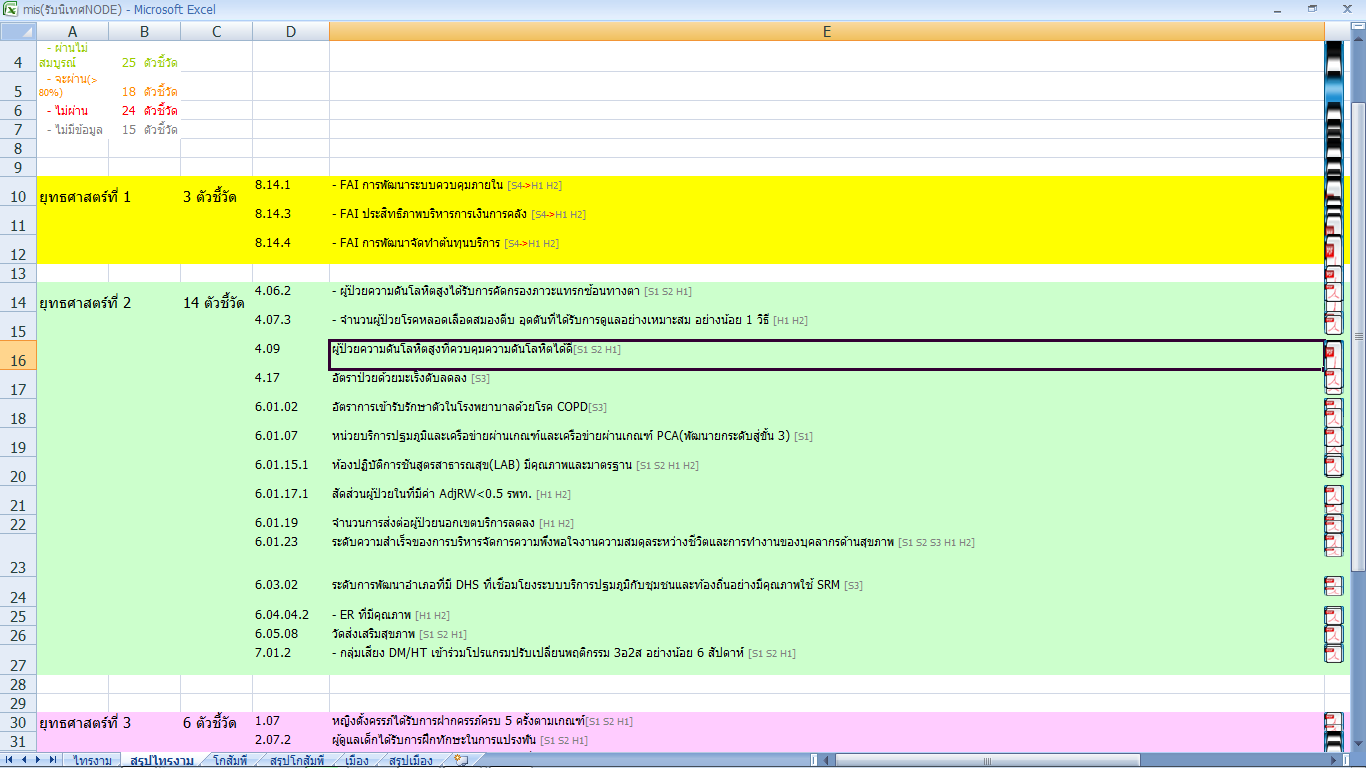 อำเภอไทรงาม
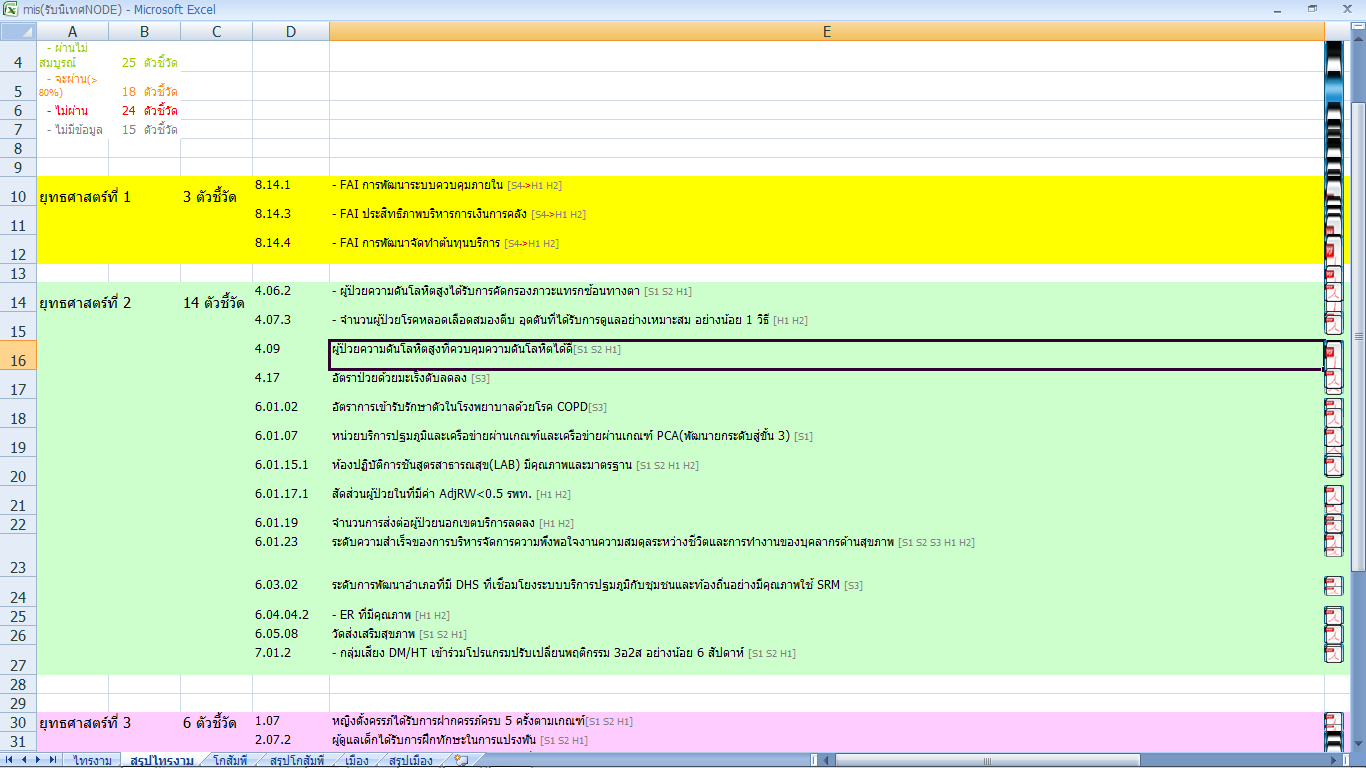 อำเภอไทรงาม
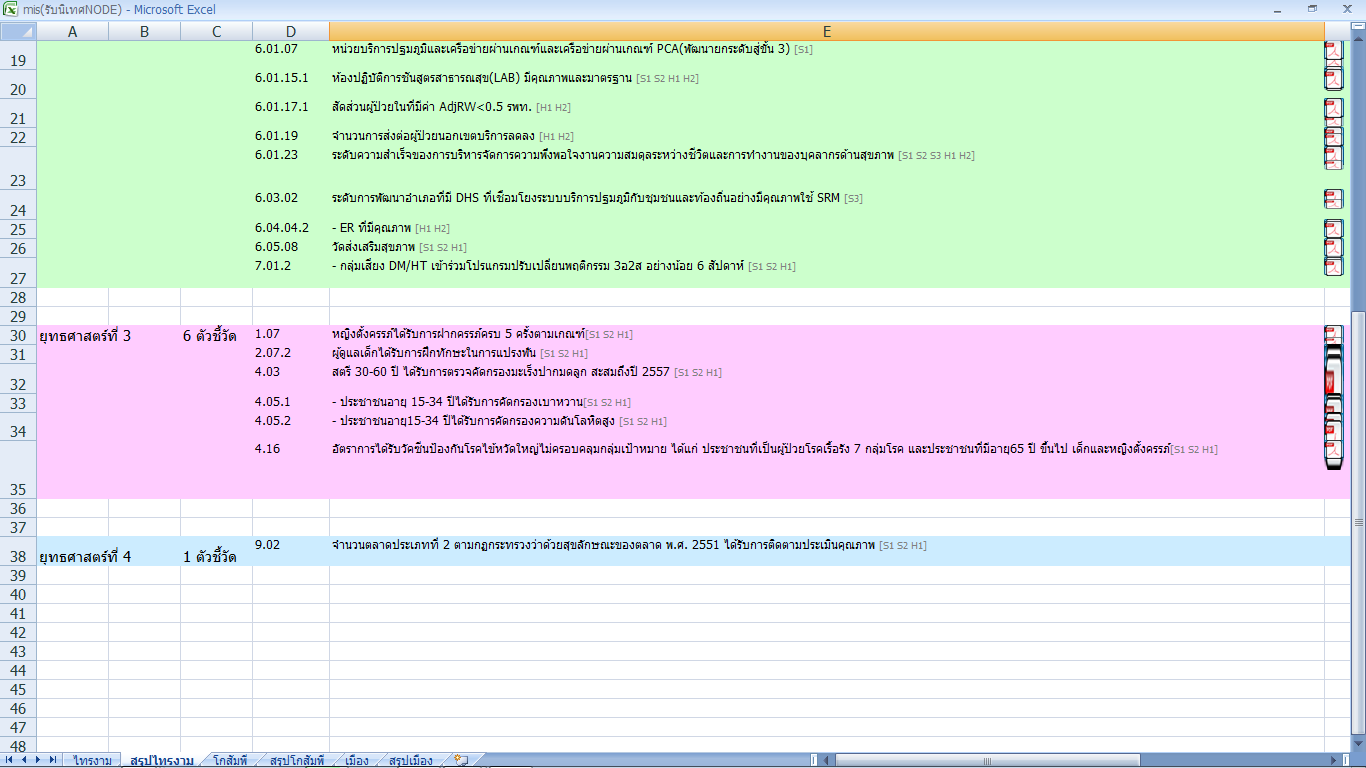 อำเภอไทรงาม
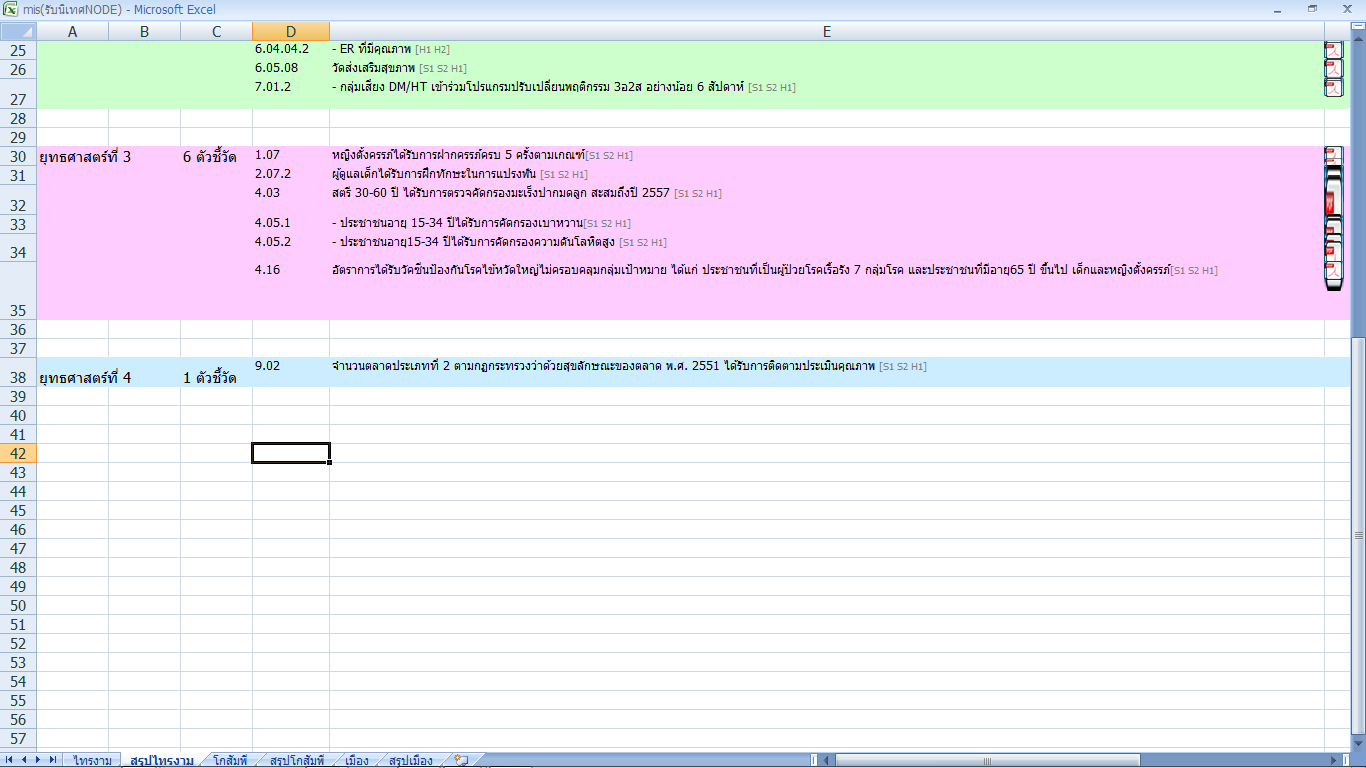 อำเภอโกสัมพีนคร
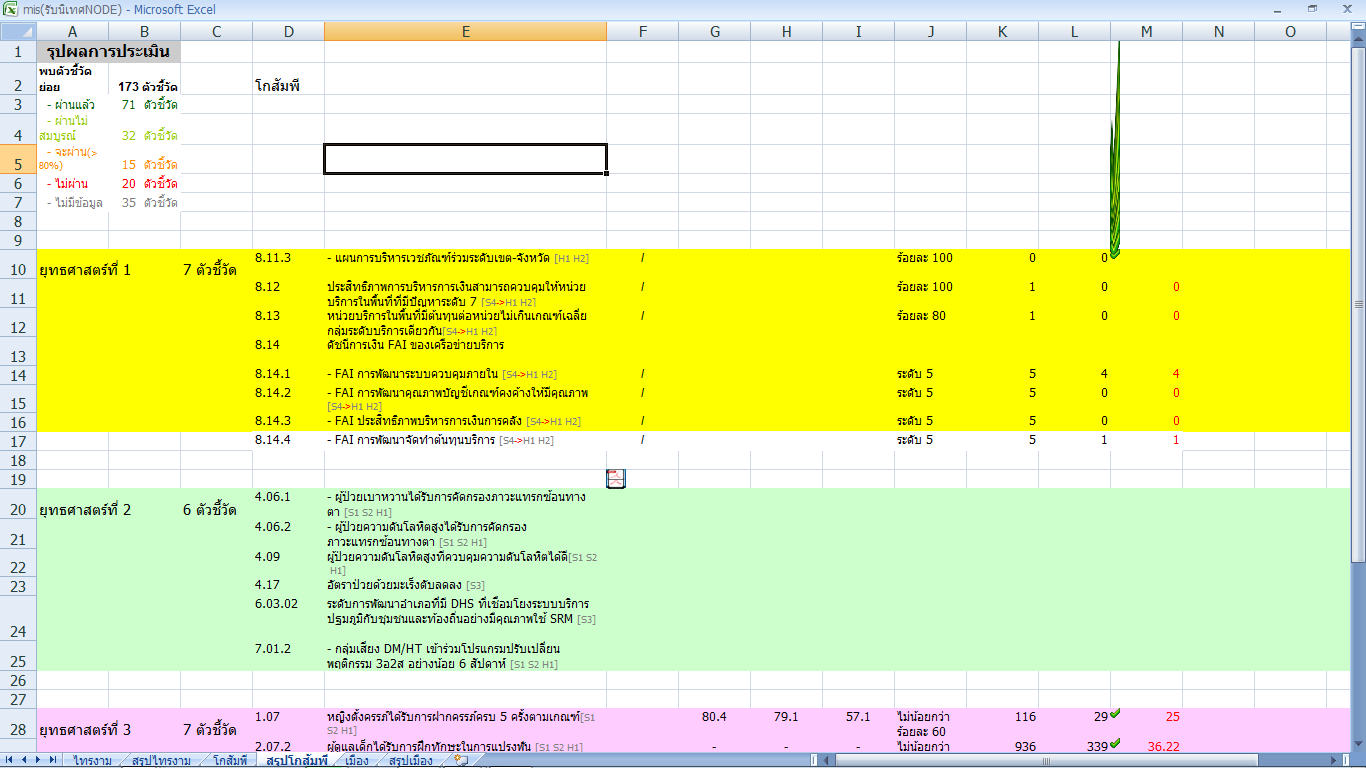 อำเภอโกสัมพีนคร
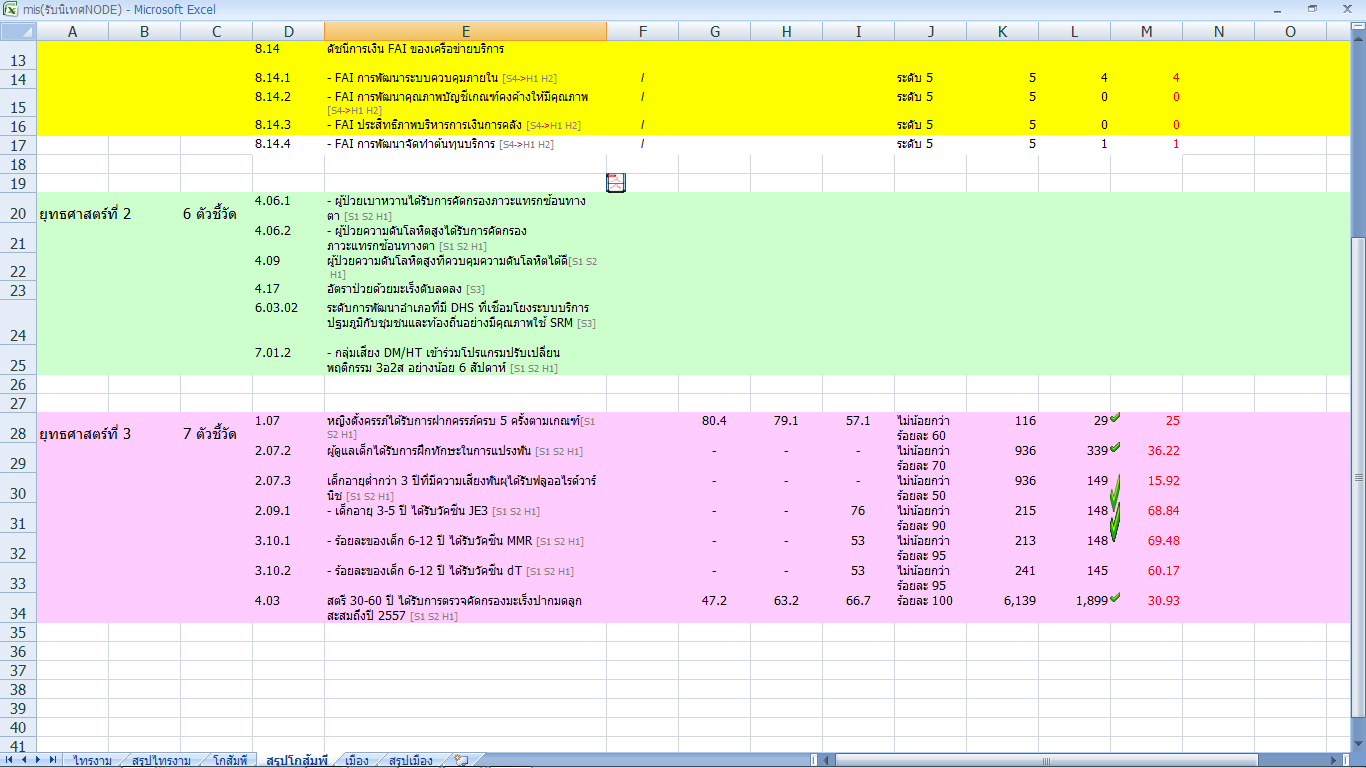 อำเภอโกสัมพีนคร
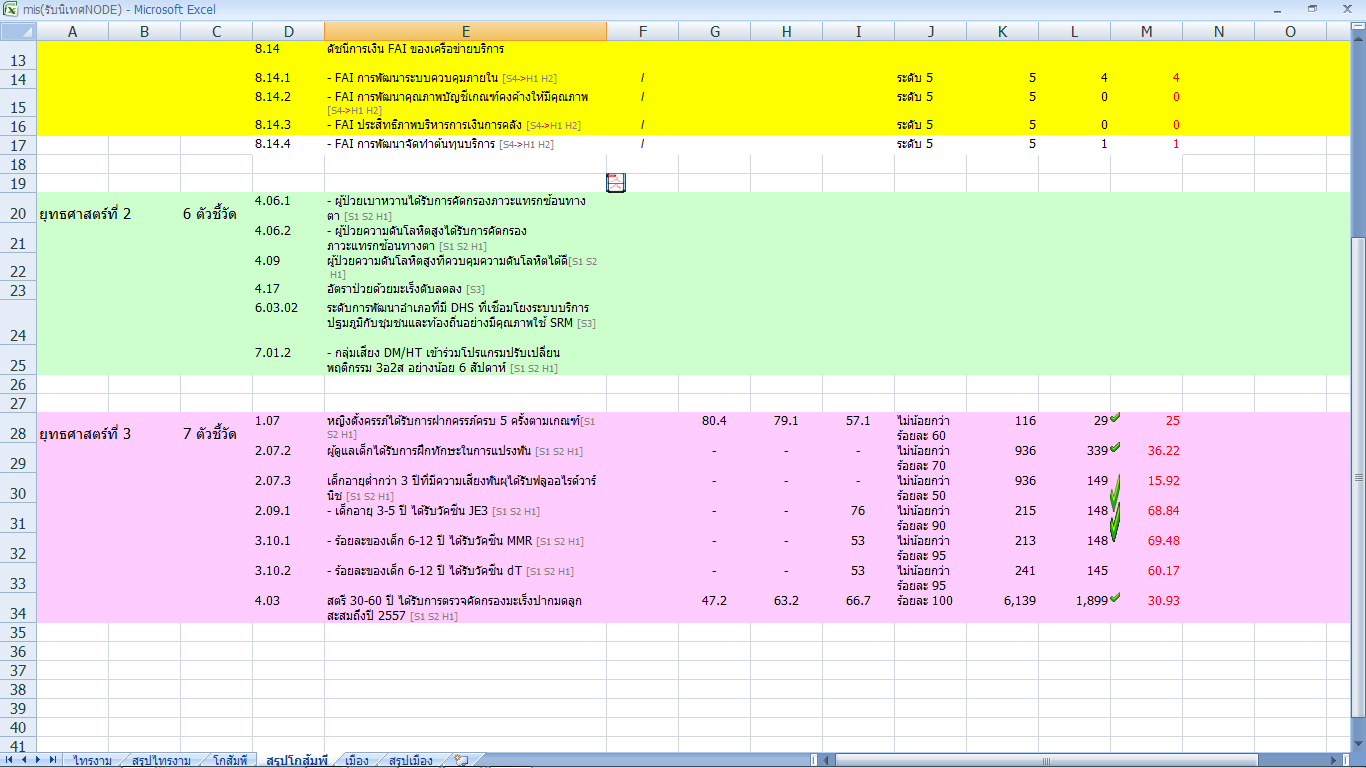 อำเภอโกสัมพีนคร
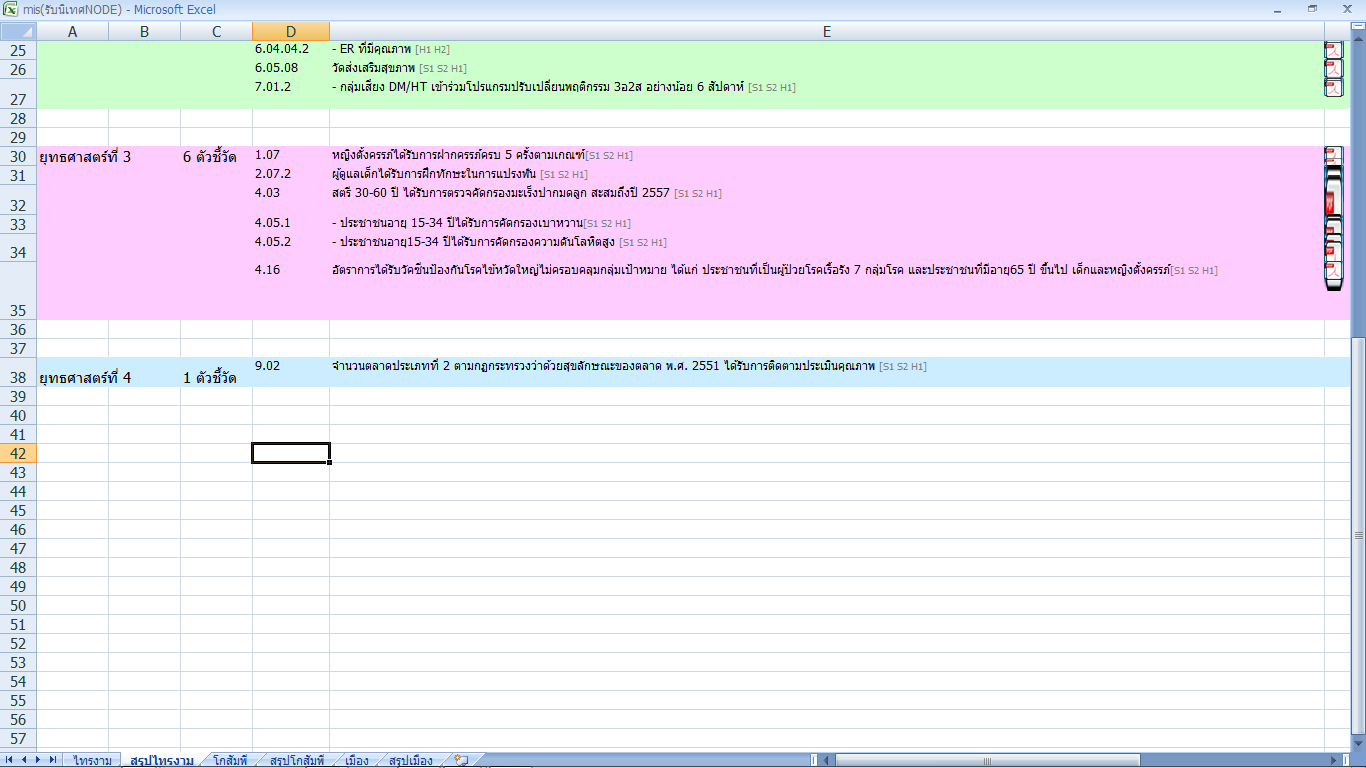 (ไม่มี)
งบค่าเสื่อม
รายละเอียดการโอนงบค่าเสื่อมรายหน่วยบริการ ร้อยละ 80สปสช.เขต 3 นครสวรรค์
รายงานความก้าวหน้างบลงทุนอาคารผู้ป่วยนอก คสล. 4 ชั้น
รายงานความก้าวหน้างบลงทุนอาคารผู้ป่วยนอก คสล. 4 ชั้น
พื้นที่ใช้สอยประมาณ 5,640 ตารางเมตร
ได้รับจัดสรรงบประมาณรายจ่ายประจำปี 2554 – 2556 จากสำนักงานปลัดกระทรวงสาธารณสุข (ครม.อนุมัติ 16 พ.ย. 53)
งบประมาณทั้งสิ้น                       	62,413,000  บาท    ปี 2554 งบประมาณ             	12,485,000  บาท    ปี 2555 ผูกพันงบประมาณ     	16,499,600  บาท    ปี 2556 ผูกพันงบประมาณ     	33,428,400  บาท
ผู้รับจ้าง โดย บริษัท วี.สถาปัตย์ จำกัด เมื่อวันที่ 1 ก.ค. 54
(เลขที่สัญญา 38/2554)
อาคารผู้ป่วยนอก คสล. 4 ชั้น
การเบิกจ่ายงบประมาณ
	งบประมาณที่ได้รับ 	  	62,413,000  บาท
	เบิกจ่าย (ล่วงหน้า15 %)   	 9,361,950  บาท
		คงเหลือ		 3,051,050  บาท
การดำเนินงาน
	งวดงานทั้งหมด		12  งวดงาน
	ขณะนี้ดำเนินการได้	 7   งวดงาน 
		      คิดเป็น	58.33 %
	 ** คาดว่าจะแล้วเสร็จ  3  กุมภาพันธ์  2558**
อาคารผู้ป่วยนอก คสล. 4 ชั้น
ปัญหา/ อุปสรรค
1. พบว่าผลการเจาะสำรวจดิน เป็นดินทราย มีน้ำมาก ต้องเปลี่ยนเสาเข็มเจาะจาก ชนิดแห้ง (Dry Process) ขนาด Ø 0.50 ม. × 21 ม. เป็นชนิดเปียก (Wet Process) ขนาด Ø 0.60 ม. × 19 ม.
    -  ขั้นตอนนี้ใช้ระยะเวลาดำเนินการ 248 วัน
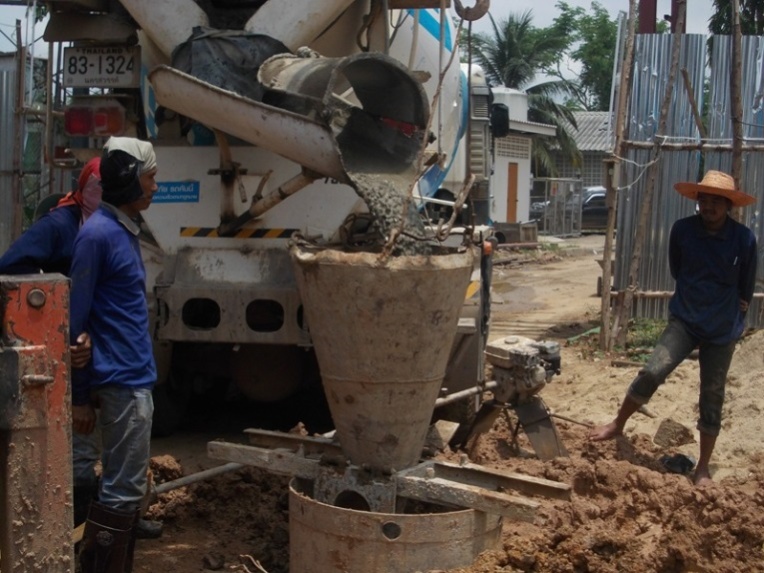 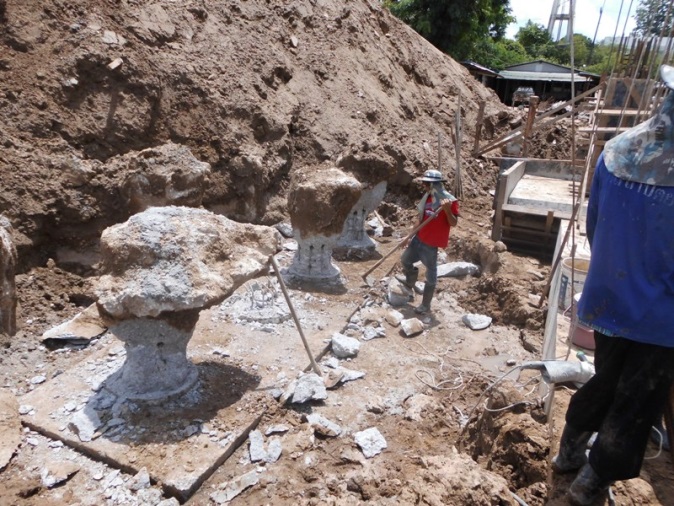 อาคารผู้ป่วยนอก คสล. 4 ชั้น
ปัญหา/ อุปสรรค (ต่อ)
2. เปลี่ยนพื้นคอนกรีตเสริมเหล็ก (RC) เป็นPOST-TENSION เนื่องจาก   ข้อดี	1. พื้นที่ไม่มีคาน ทำให้สะดวกและง่ายต่อการวางระบบทางการแพทย์    	   ระบบเครื่องปรับอากาศ ระบบไฟฟ้า และระบบสุขาภิบาล        2. ลดระยะเวลาการก่อสร้างทำให้การก่อสร้างเร็วขึ้น        3. ราคาถูกทำให้ประหยัดค่าใช้จ่าย โดยทำให้เงินค่างานลดลง            ประกอบกับอาคารบริการ คสล. ๖ชั้น ของโรงพยาบาลกำแพงเพชร    	    ที่ดำเนินการก่อสร้างแล้วเสร็จก็ใช้พื้น POST–TENSION เช่นกัน
อาคารผู้ป่วยนอก คสล. 4 ชั้น
ปัญหา/ อุปสรรค (ต่อ)
3. ค่าจ้างเพิ่มขึ้น ดังนี้
ค่าเปลี่ยนแปลงเสาเข็มเจาะ(ชนิดแห้งเป็นชนิดเปียก)    5,989,000 บาท
ค่าเปลี่ยนแปลงพื้นคสล. เป็นพื้นPOST-TENSION    - 912,000 บาท
		  โดยของบประมาณเพิ่ม          5,077,000 บาท
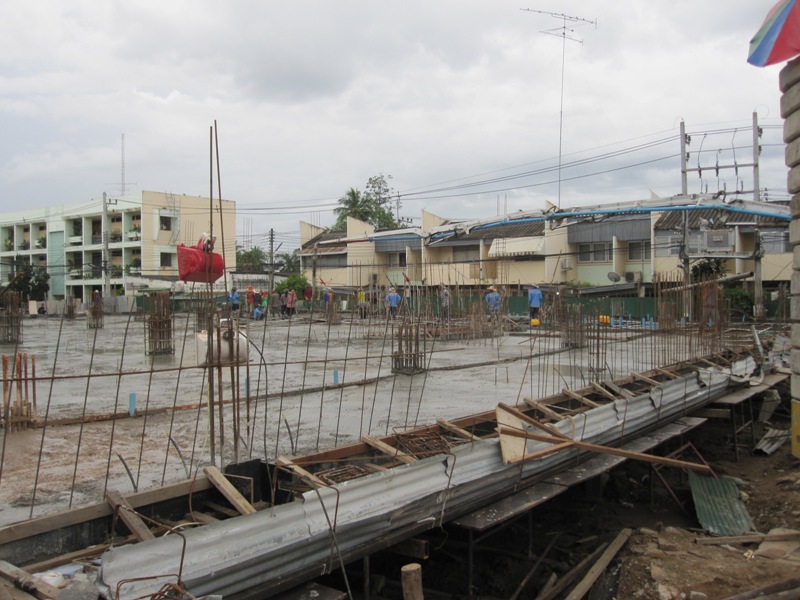 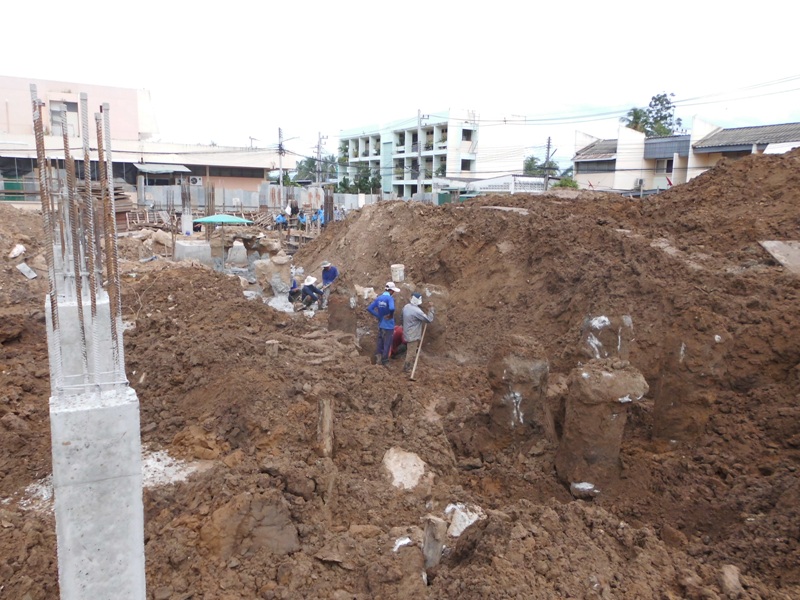 อาคารผู้ป่วยนอก คสล. 4 ชั้น
ข้อเสนอแนะพิจารณา
1. ขอใช้เงินบำรุงสมทบการก่อสร้างเพิ่ม 5,077,000 บาท  
2. เพื่อขอขยายเวลาการก่อสร้าง 248 วัน
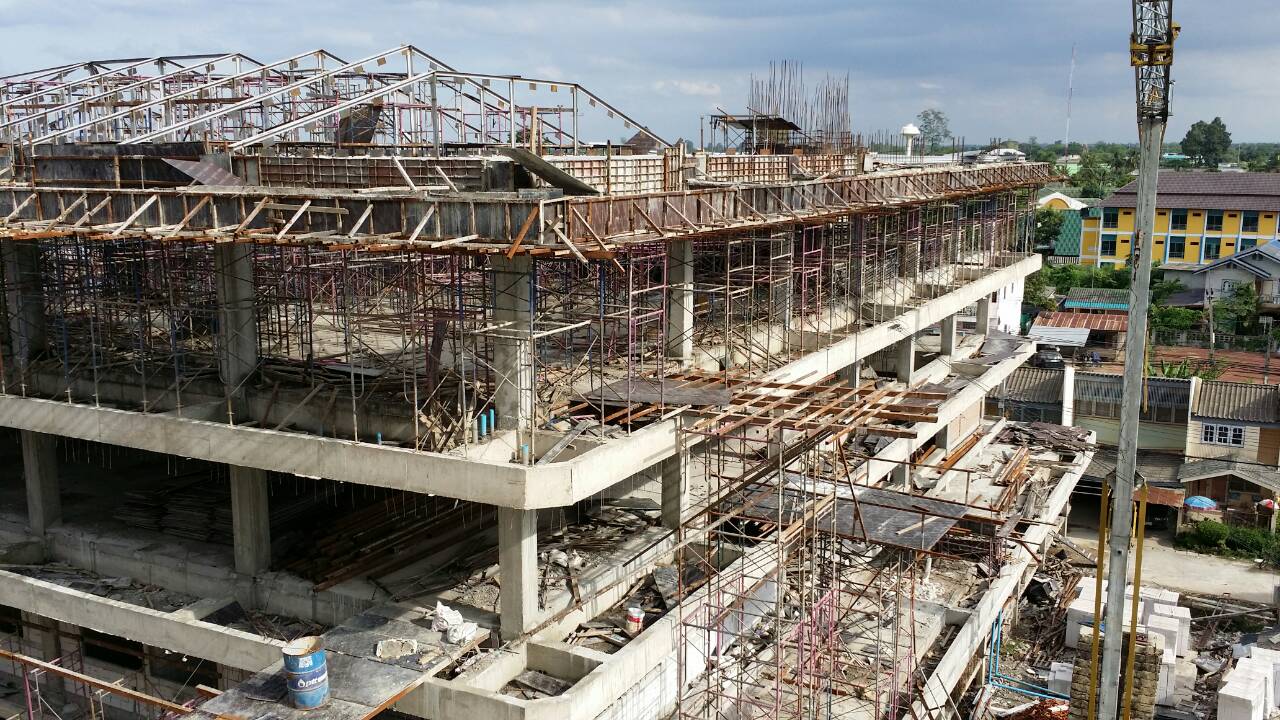 อาคารผู้ป่วยนอก คสล. 4 ชั้น
ประเด็นพิจารณาดำเนินงานของ สป.
1. วงเงินเกินกว่ามติ ครม. อนุมัติ ดังนี้
    สำนักงบประมาณพิจารณาในหลักการแล้ว
	ใช้เงินสมทบ(เงินบำรุงโรงพยาบาล)	 5,077,000	บาท
	ค่าก่อสร้าง(ผู้รับจ้างประมูลได้)		62,413,000	บาท
			รวมทั้งสิ้น		67,490,000	บาท
	งบประมาณที่ ครม. อนุมัติ 		65,500,000	บาท
 			เกินวงเงิน 		  1,990,000	บาท
2. ระยะเวลาก่อสร้าง ปี 2554 -2556 ขอขยายเวลาเป็น ปี 2554 – 2558
** สรุป ต้องขออนุมัติจาก ครม. **
อาคารผู้ป่วยนอก คสล. 4 ชั้น
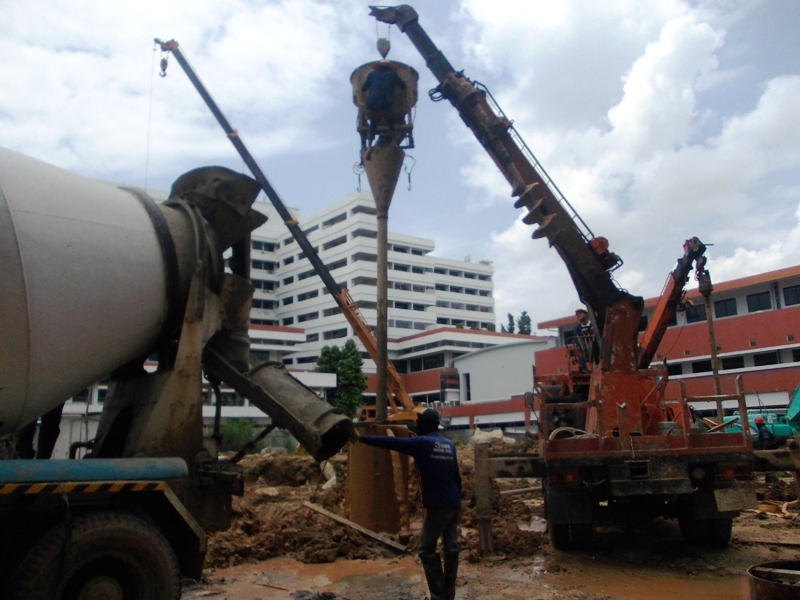 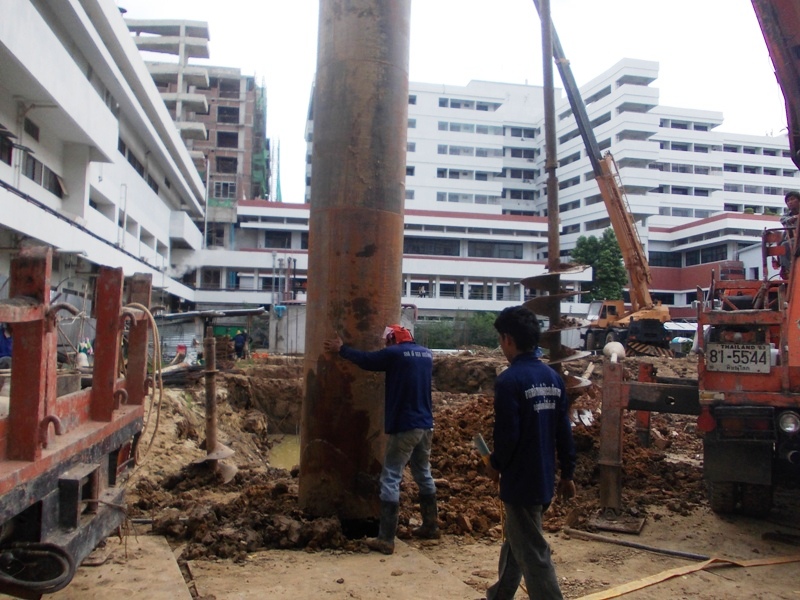 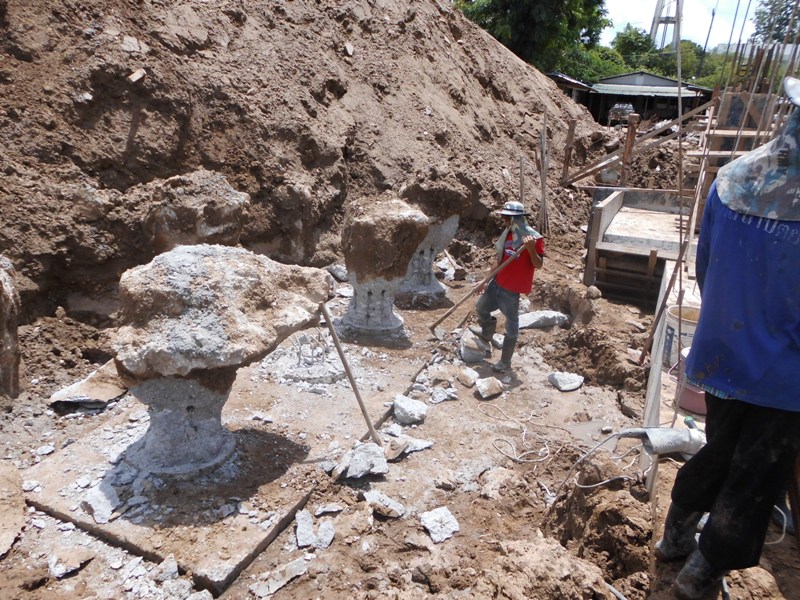 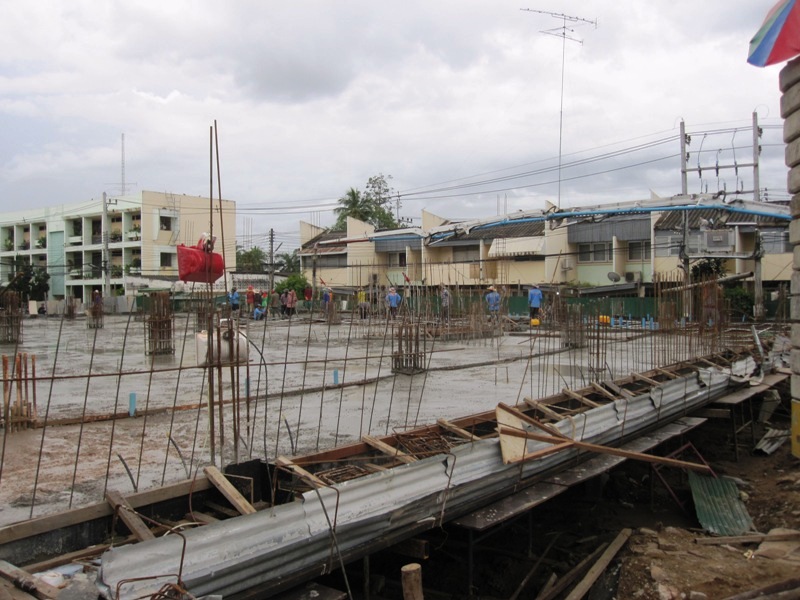 อาคารผู้ป่วยนอก คสล. 4 ชั้น
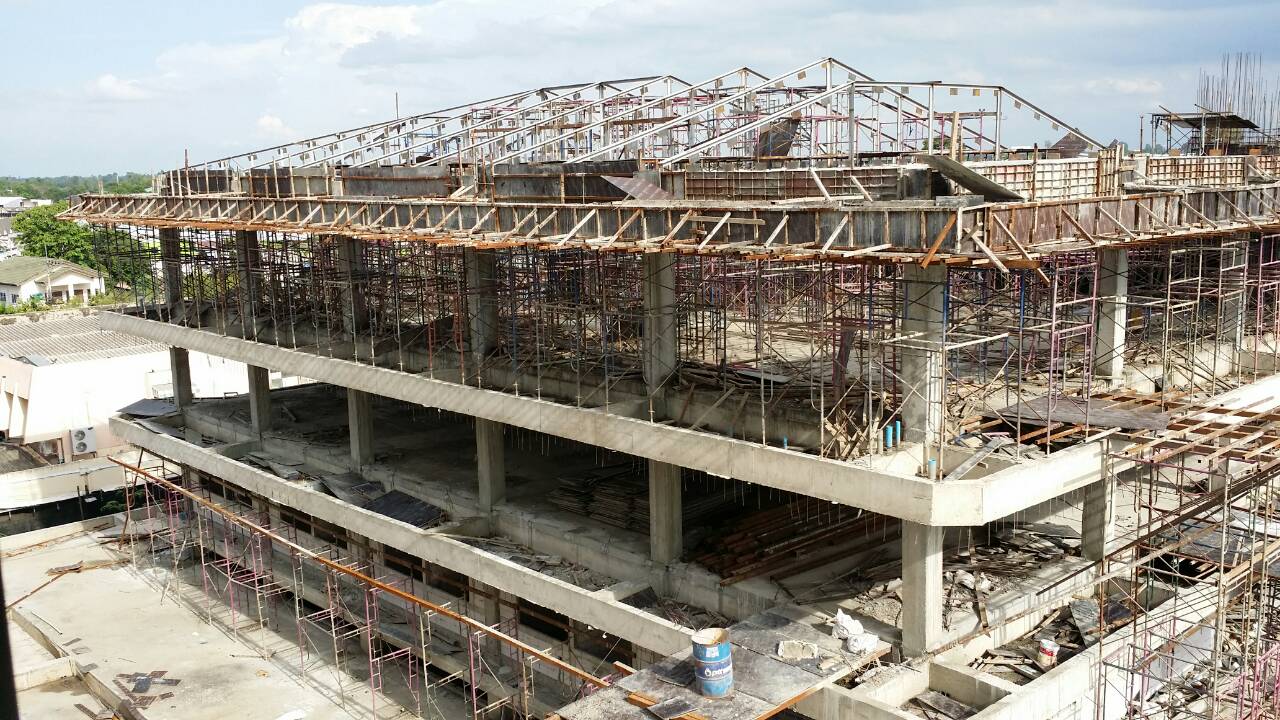 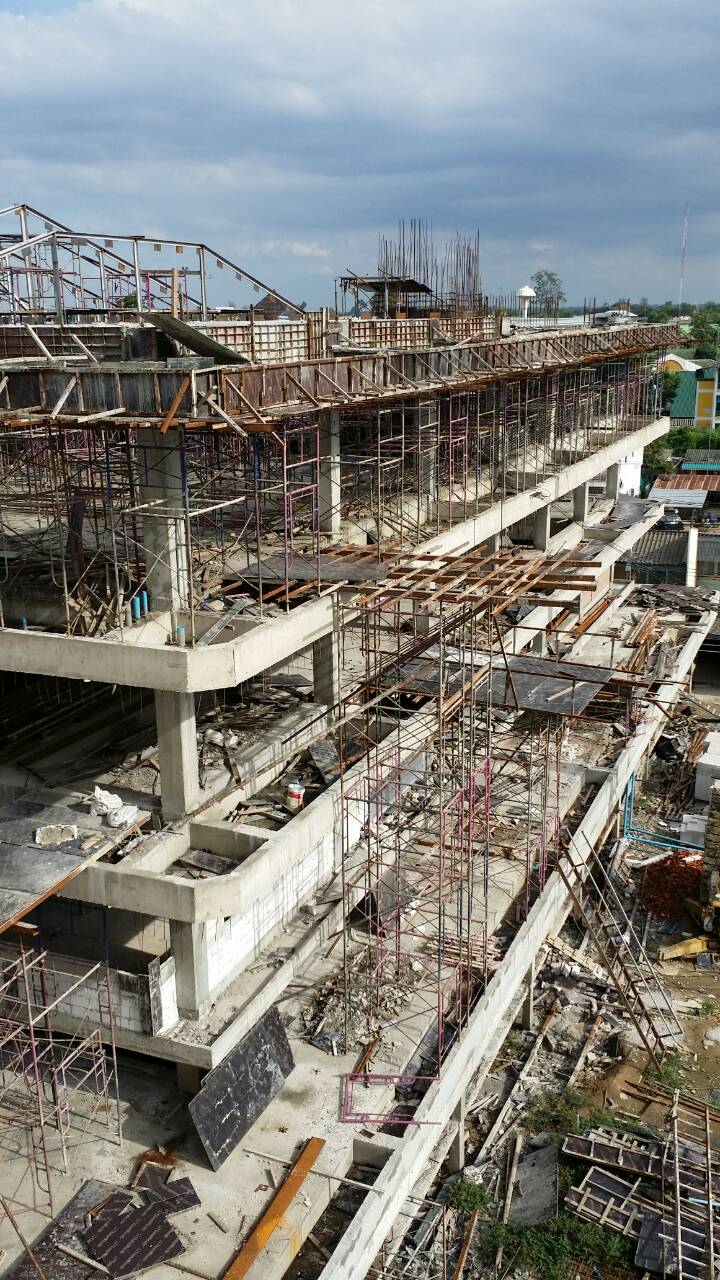 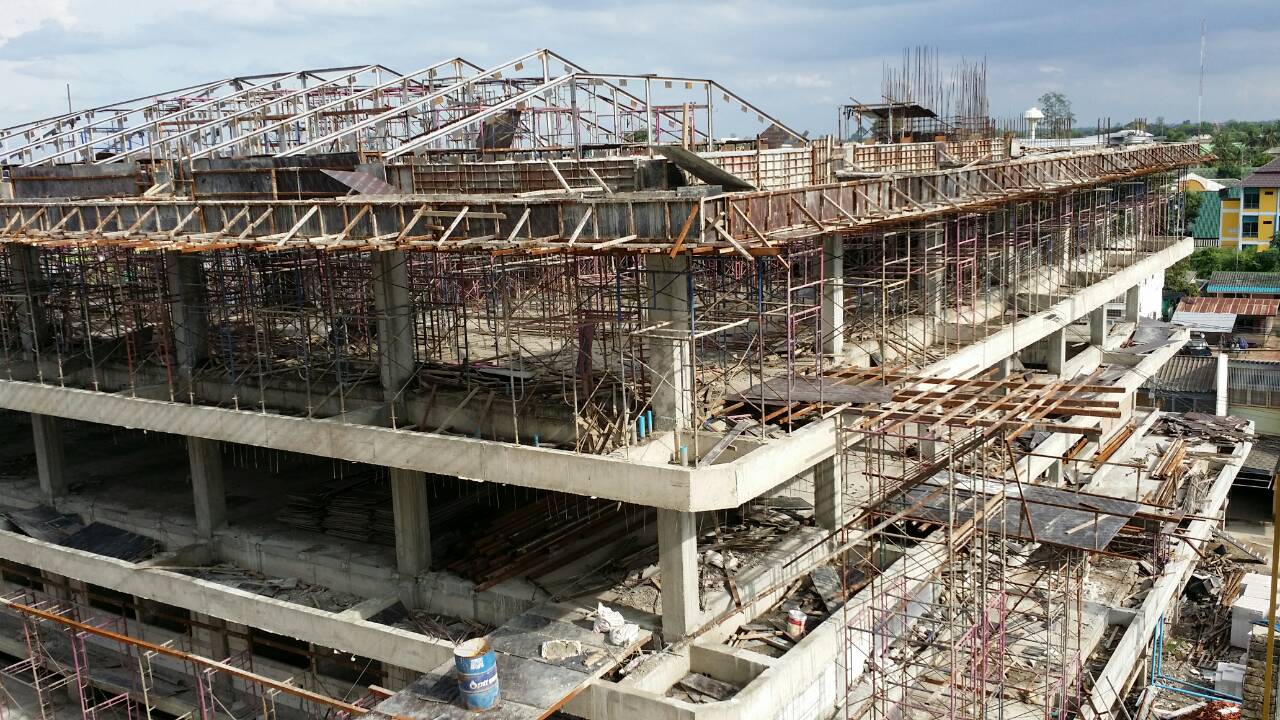 อาคารผู้ป่วย 156 เตียง 8 ชั้น
อาคารผู้ป่วย 156 เตียง 8 ชั้น
พื้นที่ใช้สอยประมาณ 6,168 ตารางเมตร
ได้รับจัดสรรงบประมาณรายจ่ายประจำปี 2557จากสำนักงานปลัดกระทรวงสาธารณสุข    งบประมาณทั้งสิ้น              	124,197,900 	บาท    ปี 2557 ตั้งงบประมาณ      	18,629,700  	บาท    ปี 2558 ผูกพันงบประมาณ   	55,889,100  	บาท    ปี 2559 ผูกพันงบประมาณ   	49,679,100  	บาท
อาคารผู้ป่วย 156 เตียง 8 ชั้น
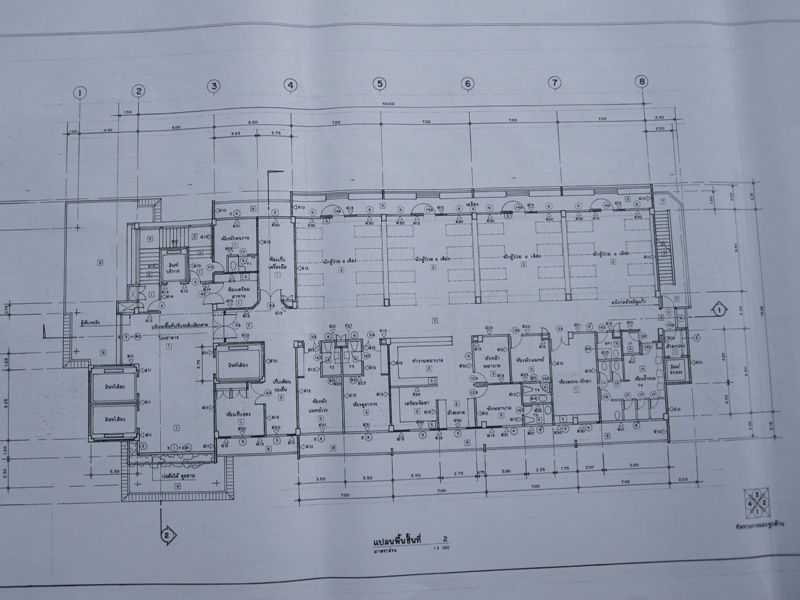 ชั้นที่ 2 อายุรกรรมหญิง
ชั้นที่ 1 อายุรกรรมชาย
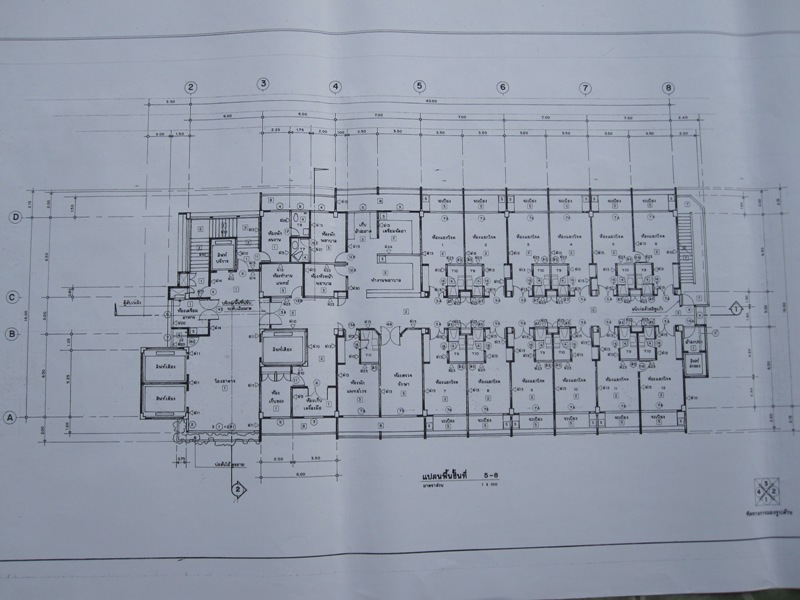 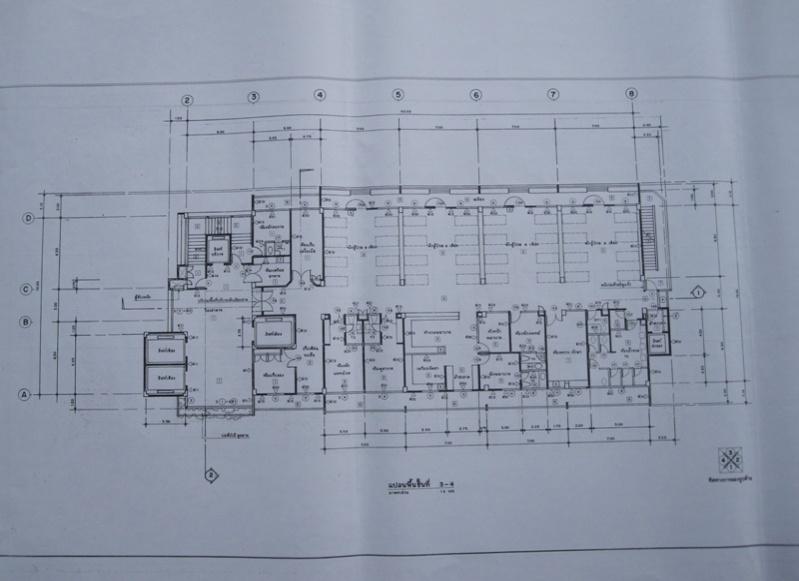 ชั้นที่ 5–7หอผู้ป่วยพิเศษ/ชั้นที่ 8 สงฆ์อาพาธ
ชั้นที่ 3 สูตินรีเวช/ชั้นที่ 4 เคมีบำบัด
อาคารผู้ป่วย 156 เตียง 8 ชั้น
การดำเนินการ
ความก้าวหน้าของการดำเนินการ อยู่ในระหว่างประกาศราคา (ขั้นตอนที่ 6)
แผนการพัฒนา 2558 - 2560
ของบลงทุน ปี 58 – 60  
1. อาคารอาคารผู้ป่วย 144 เตียง 6 ชั้น 
จะประกอบด้วย
ชั้นที่ 1 ศัลยกรรมอุบัติเหตุ
ชั้นที่ 2 ศัลยกรรมประสาท
ชั้นที่ 3 ศูนย์มะเร็ง และพยาธิวิทยา
ชั้นที่ 4 อายุรกรรมประสาท
ชั้นที่ 5 CCU/ผู้ป่วยหนักโรคหัวใจ
ชั้นที่ 6 ศูนย์โรคตา (Retina)
	เพิ่มศักยภาพในด้านการรักษาพยาบาลแก่บุคลากรทางการแพทย์ในการดูแลรักษาพยาบาลช่วยเหลือผู้ป่วยได้อย่างมีประสิทธิภาพ เป็นโรงพยาบาลระดับS และบริการทางการแพทย์ที่มีความทันสมัยยิ่งขึ้น ซึ่งสอดคล้องกับการขยายศักยภาพตาม Service Plan 4 สาขา (สาขาอุบัติเหตุ, สาขาโรคหัวใจและหลอดเลือด, สาขามะเร็ง, สาขาอายุรกรรม, สาขาตา) ประชาชนผู้รับบริการในเขตอำเภอเมือง และอำเภอใกล้เคียงจังหวัดกำแพงเพชร ได้รับการช่วยเหลือด้านการรักษาพยาบาลอย่างทันท่วงที สะดวก รวดเร็ว และได้มาตรฐาน

2. อาคารพยาบาล 32 Unit (4 ชั้น ใต้ถุนโล่ง เป็นอาคาร คสล.)